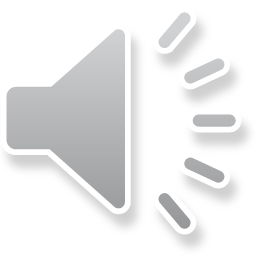 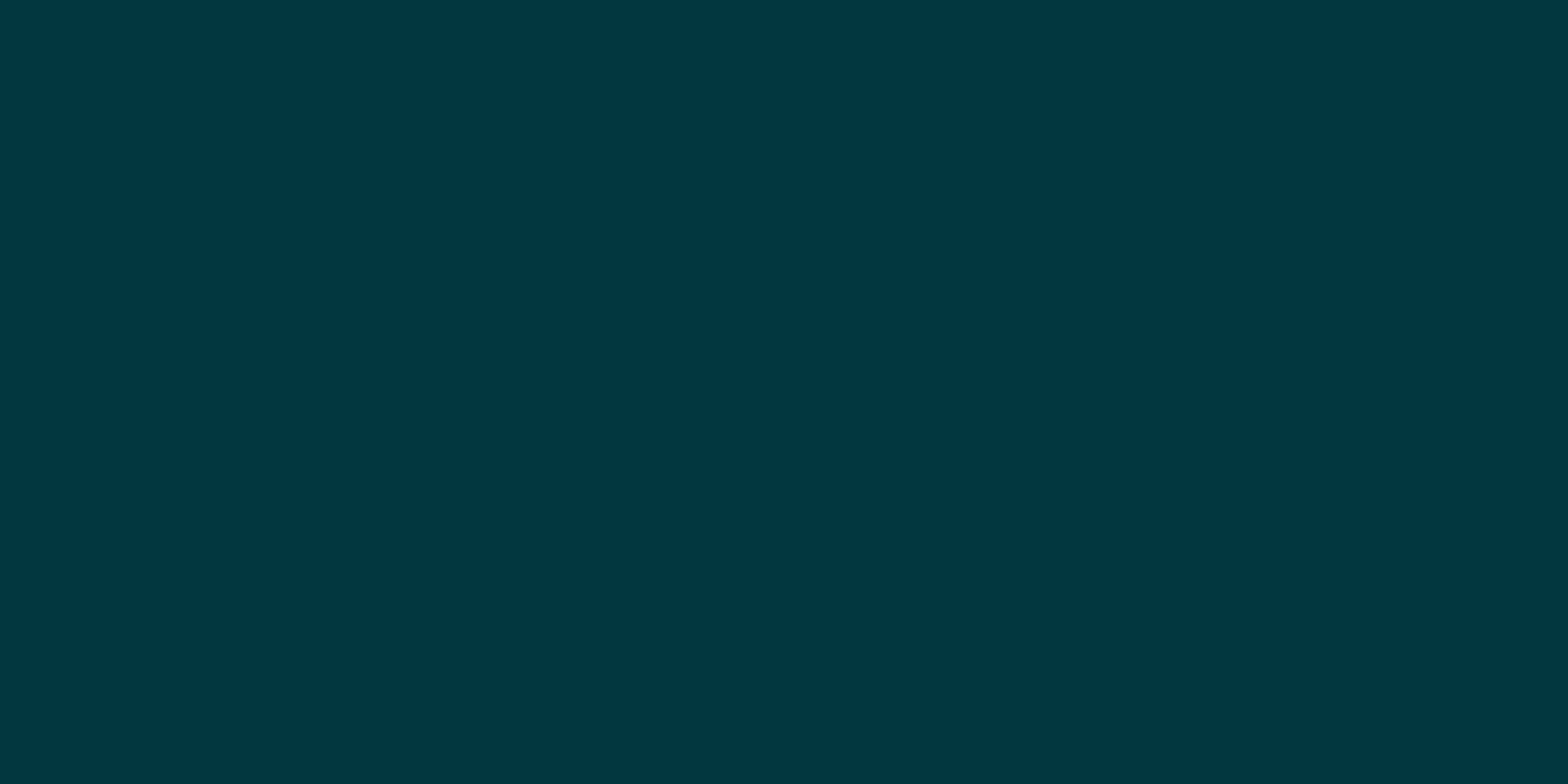 2018
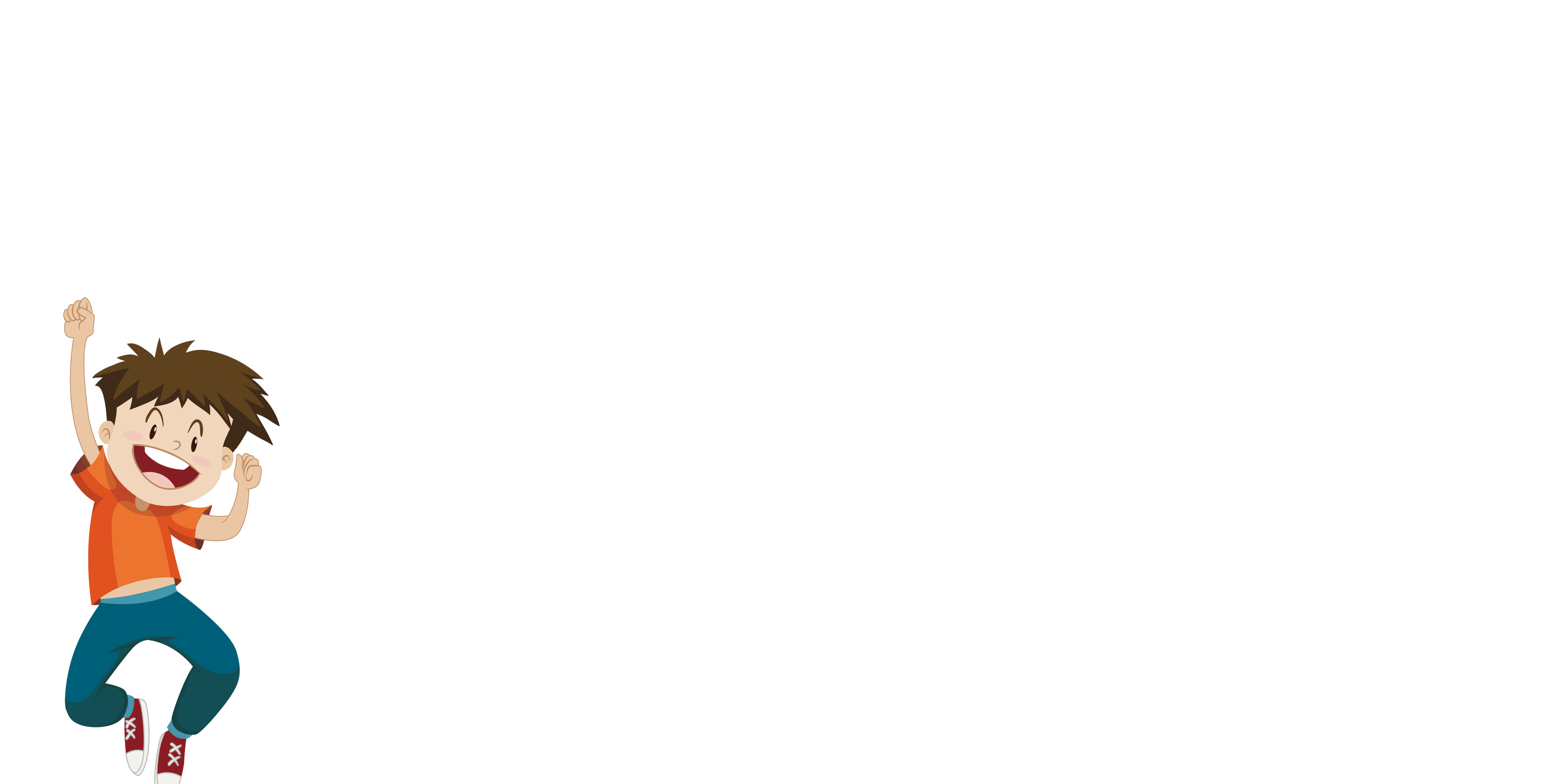 教育培训学习PPT模板
适合工作汇报、总结计划、中小学、幼儿园、教育培训等
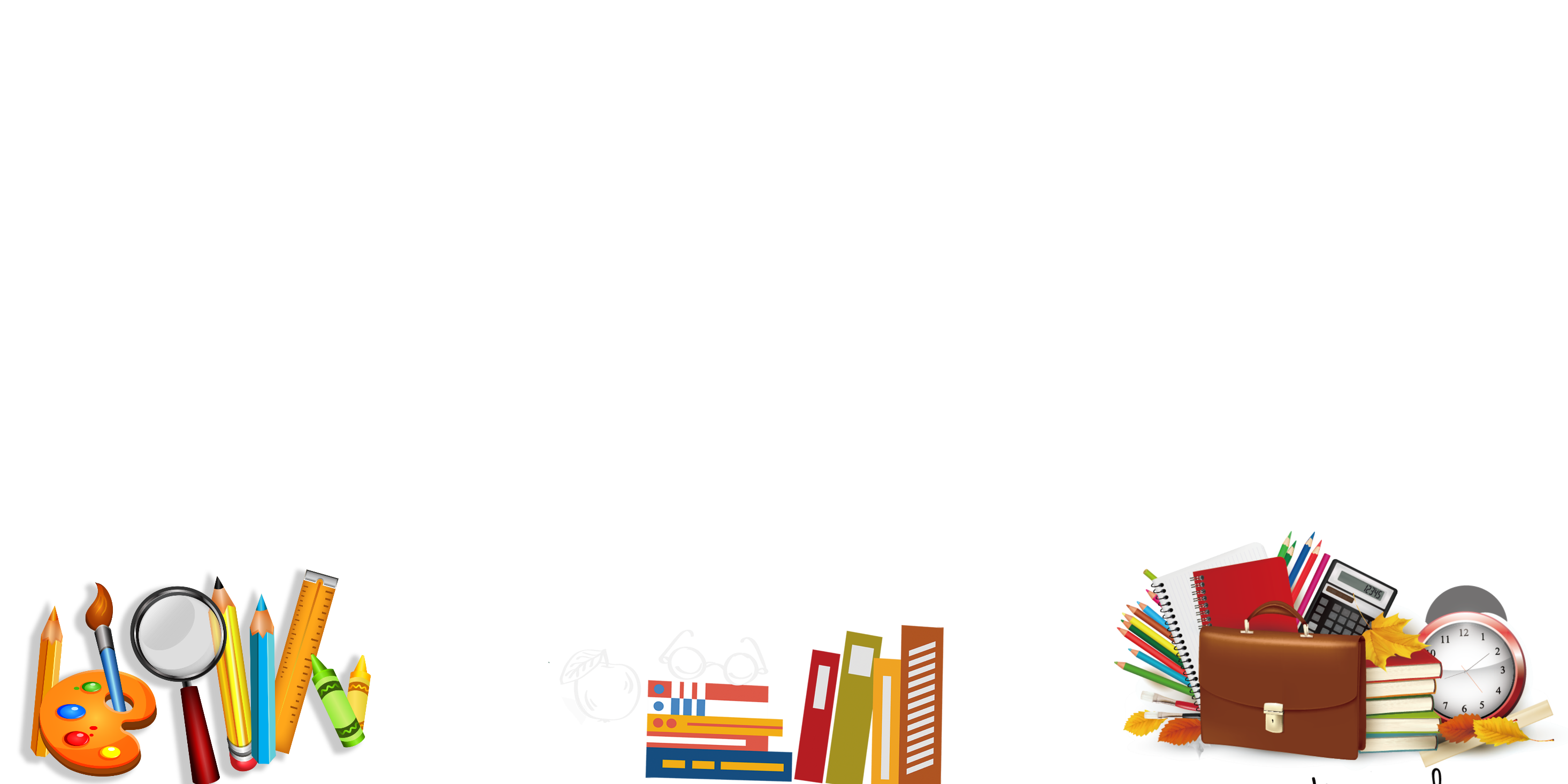 汇报人：千库网   时间：XX年XX月
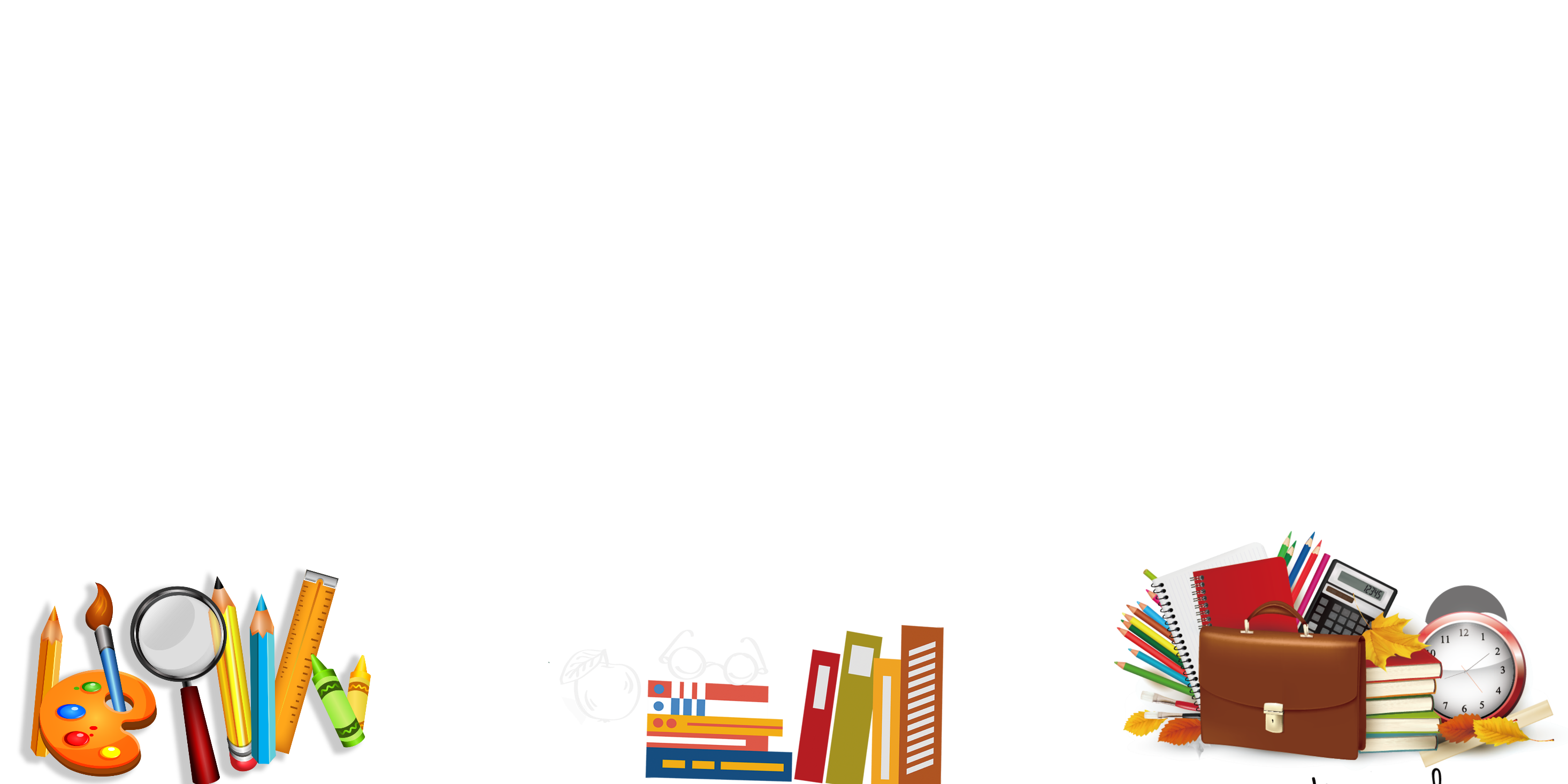 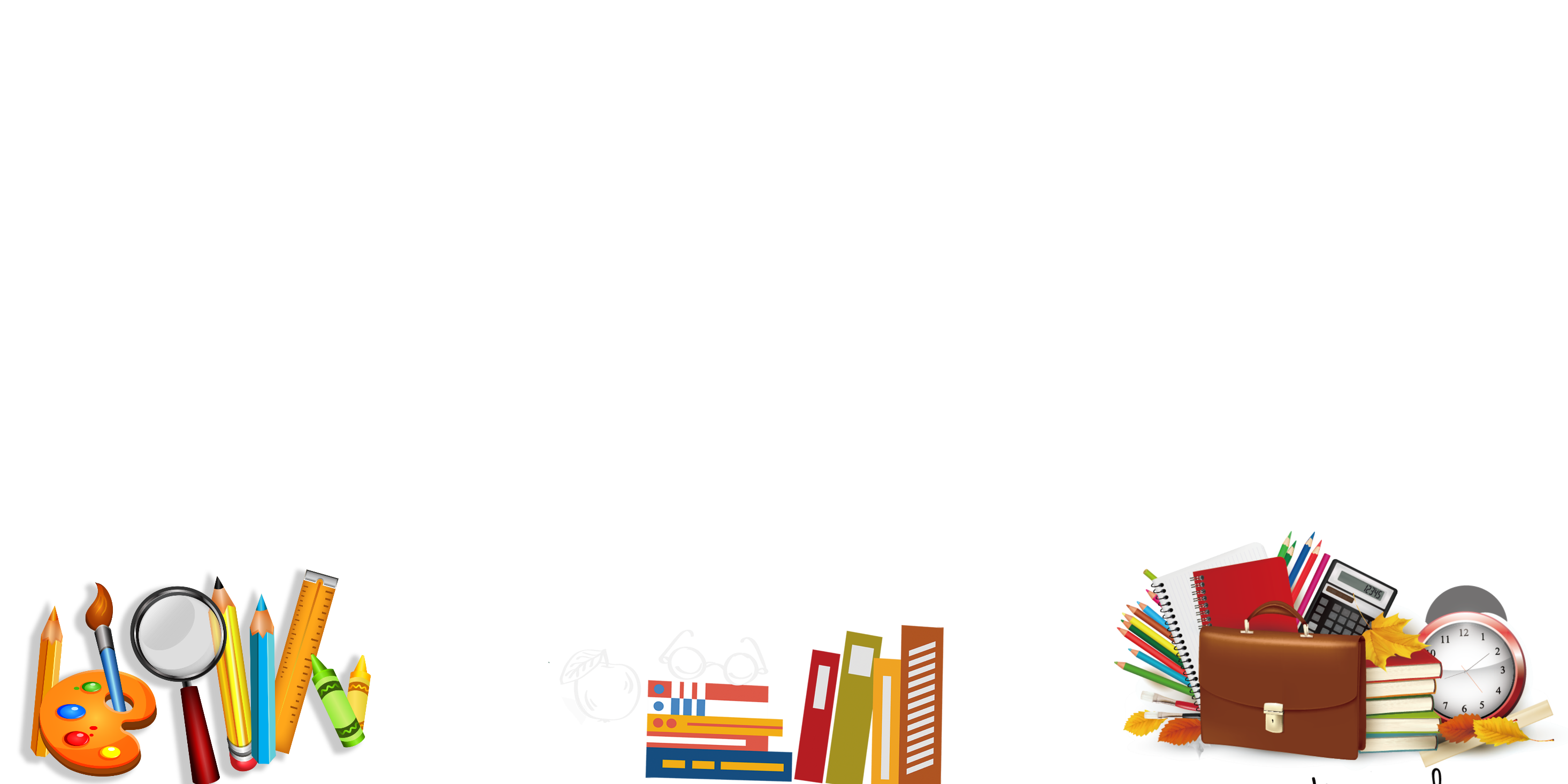 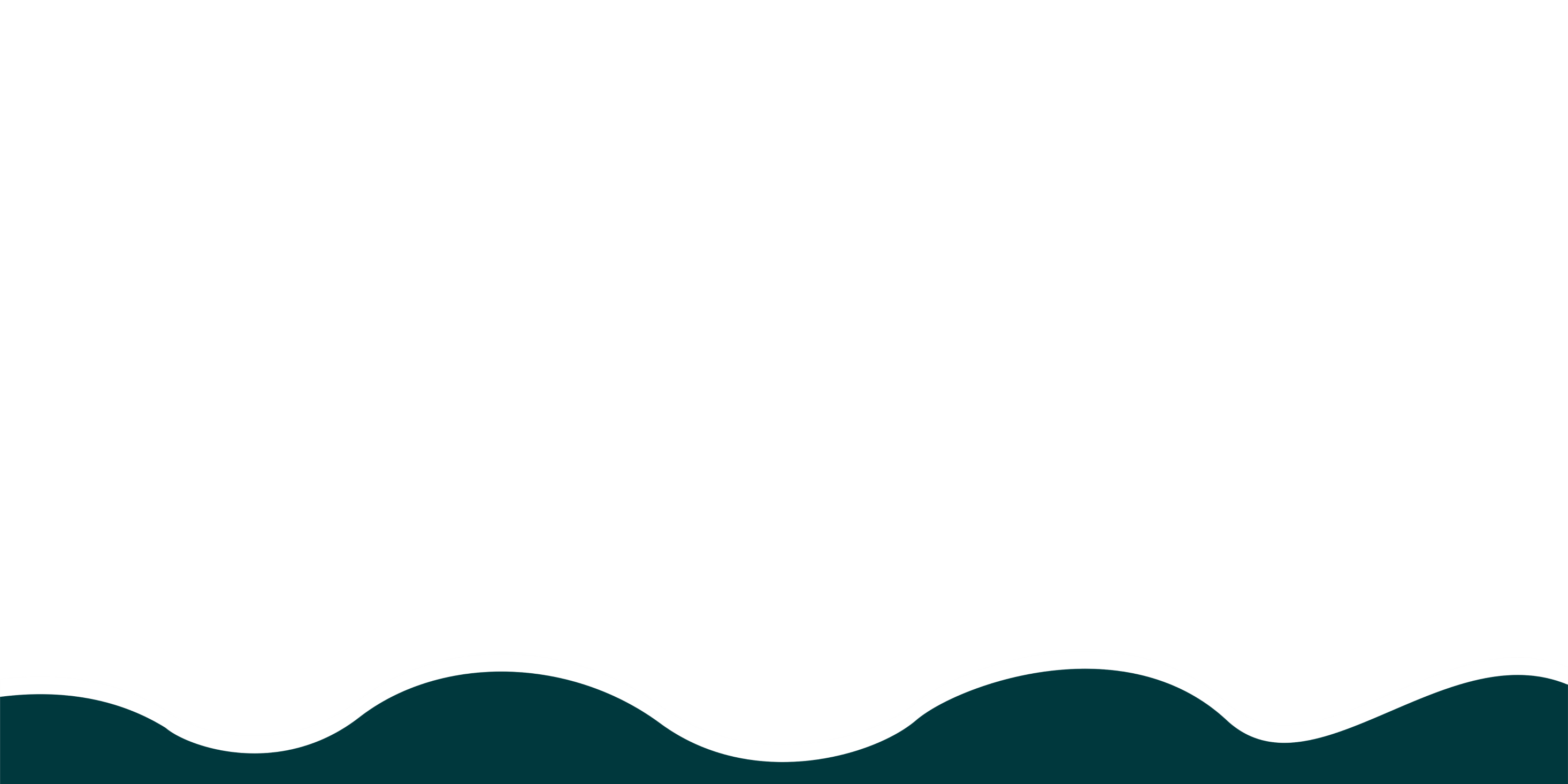 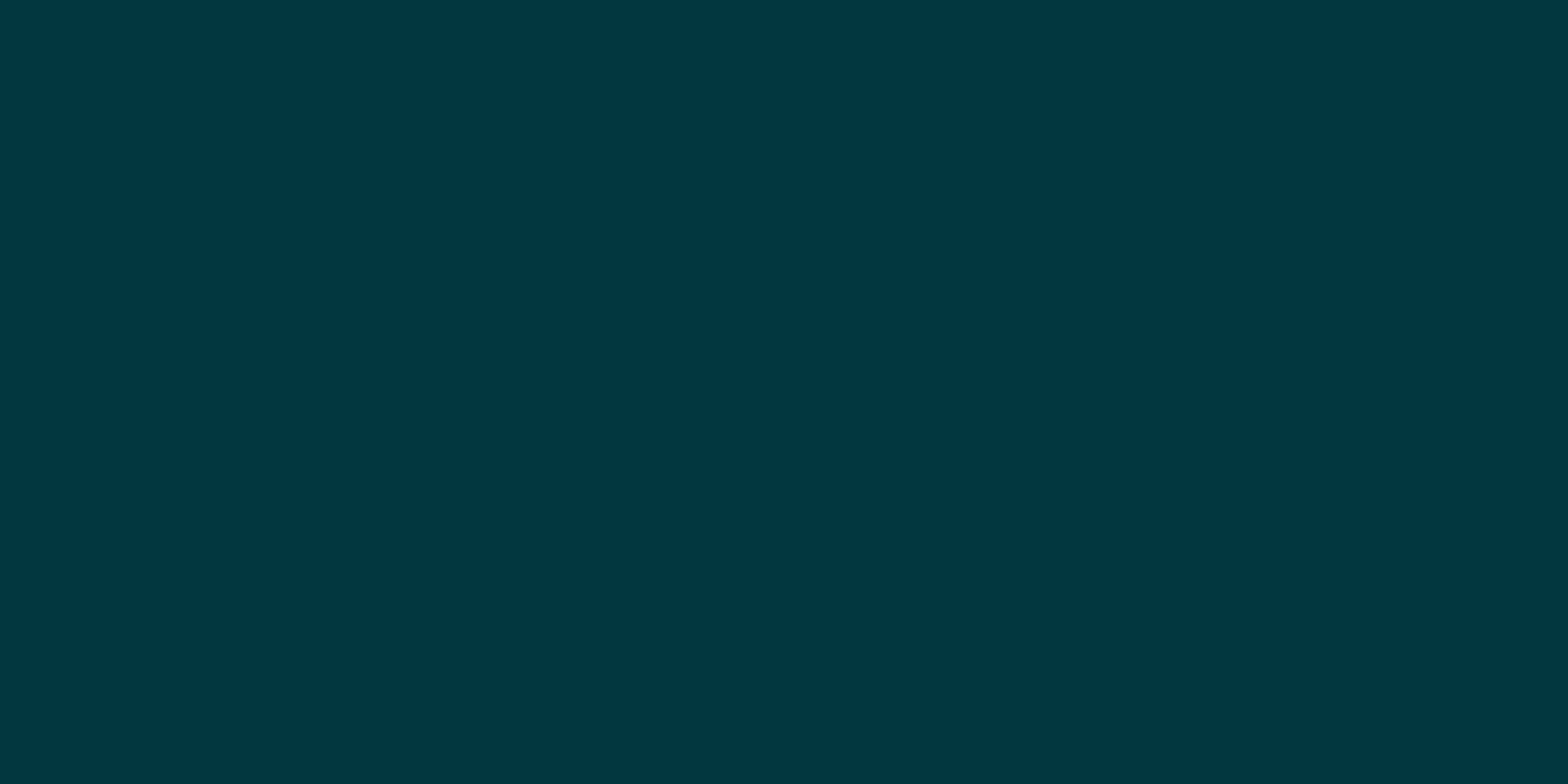 CONTENT
点击添加文章标题
点击添加文章标题
点击添加文章标题
点击添加文章标题
03
04
01
02
目录
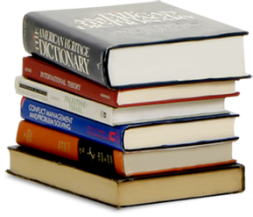 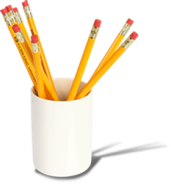 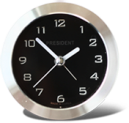 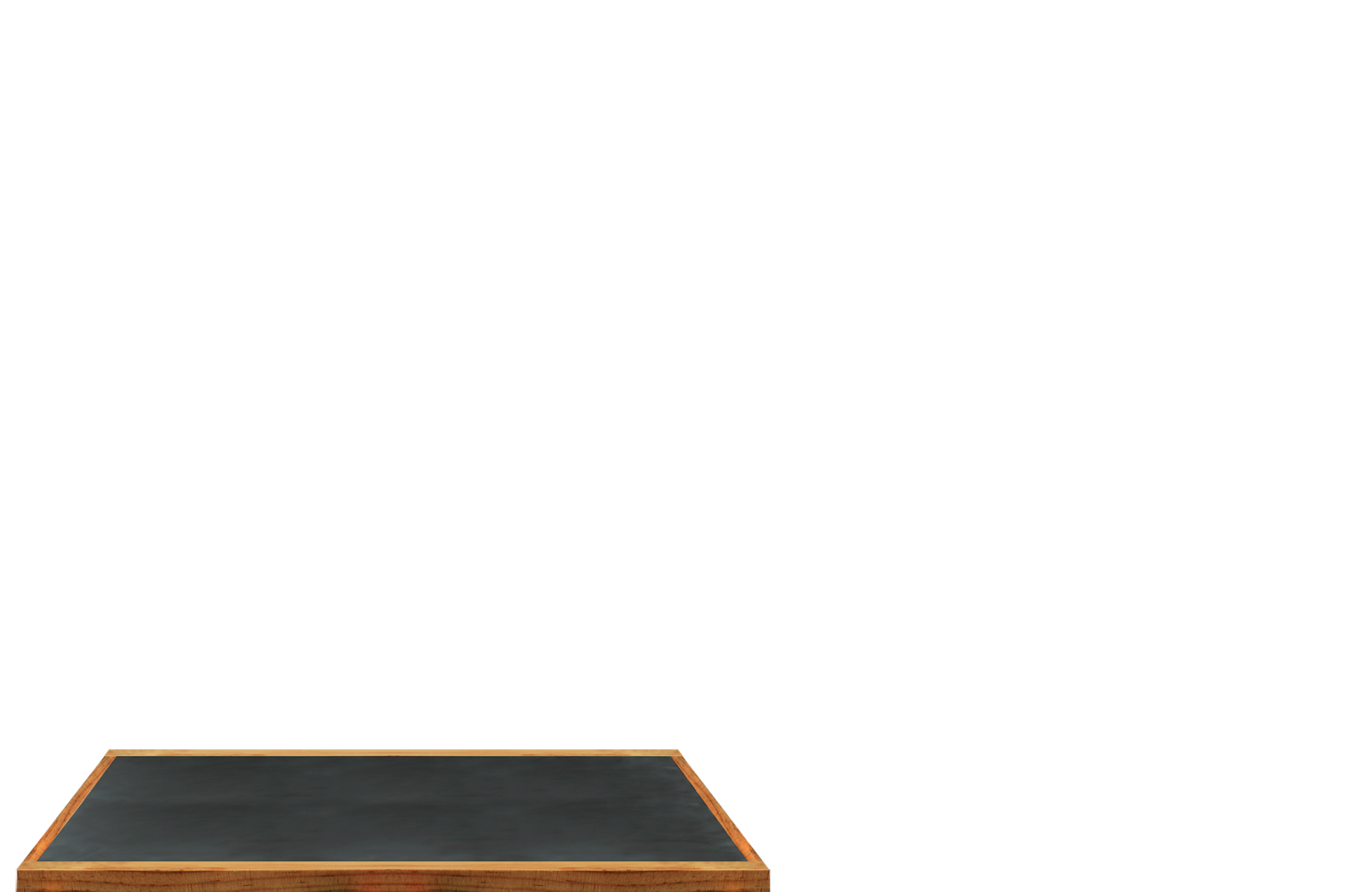 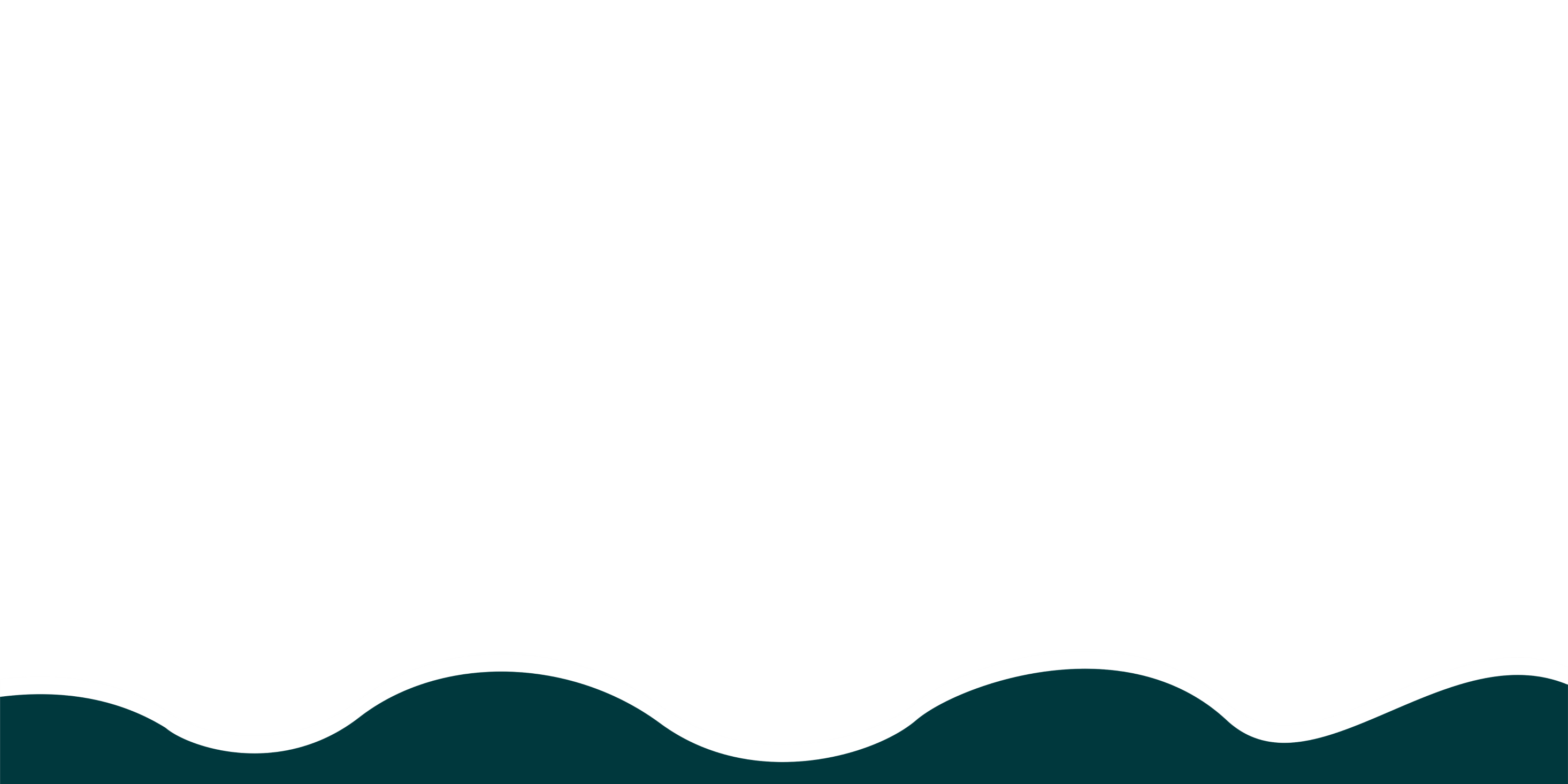 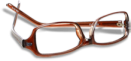 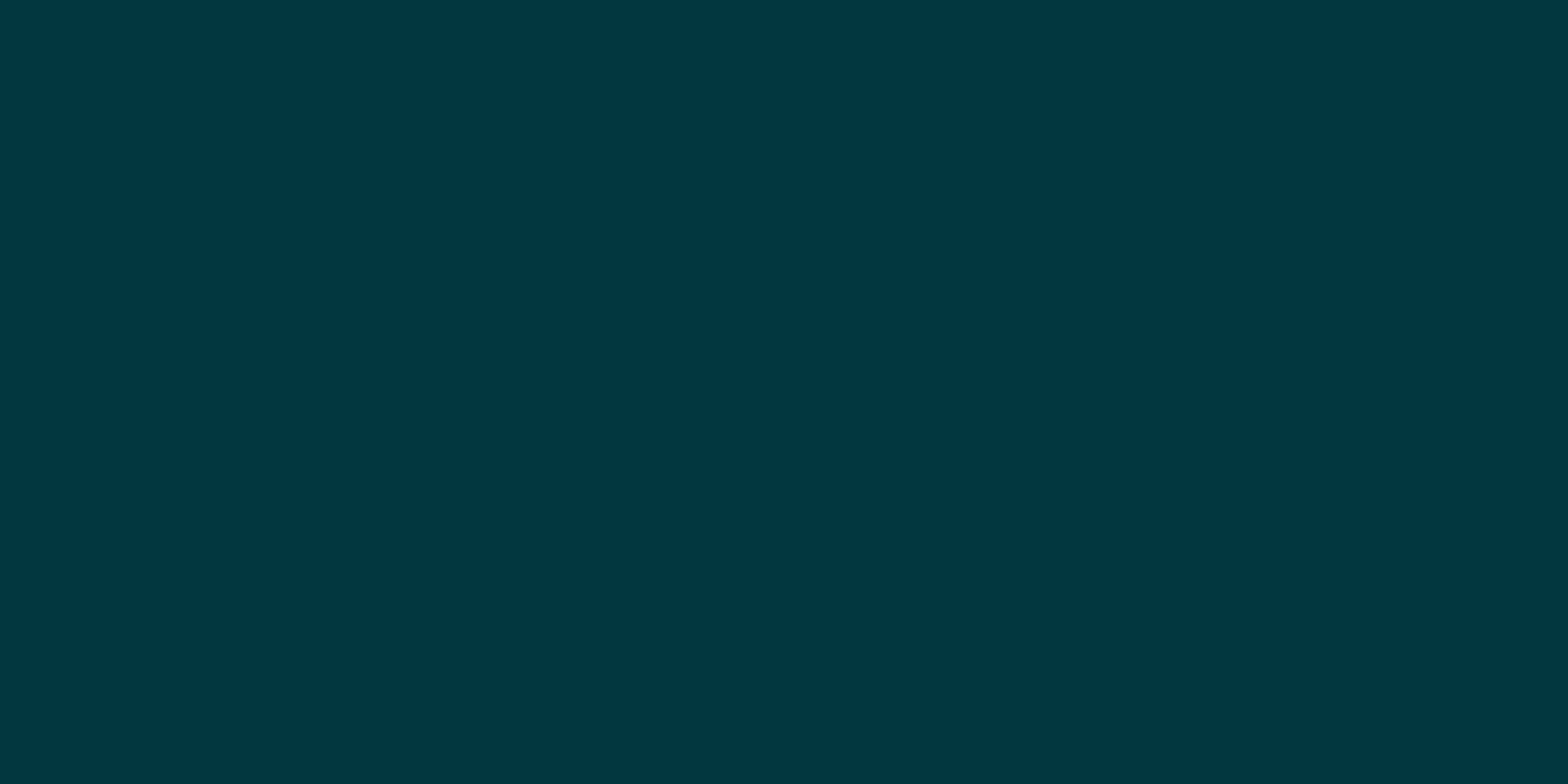 01
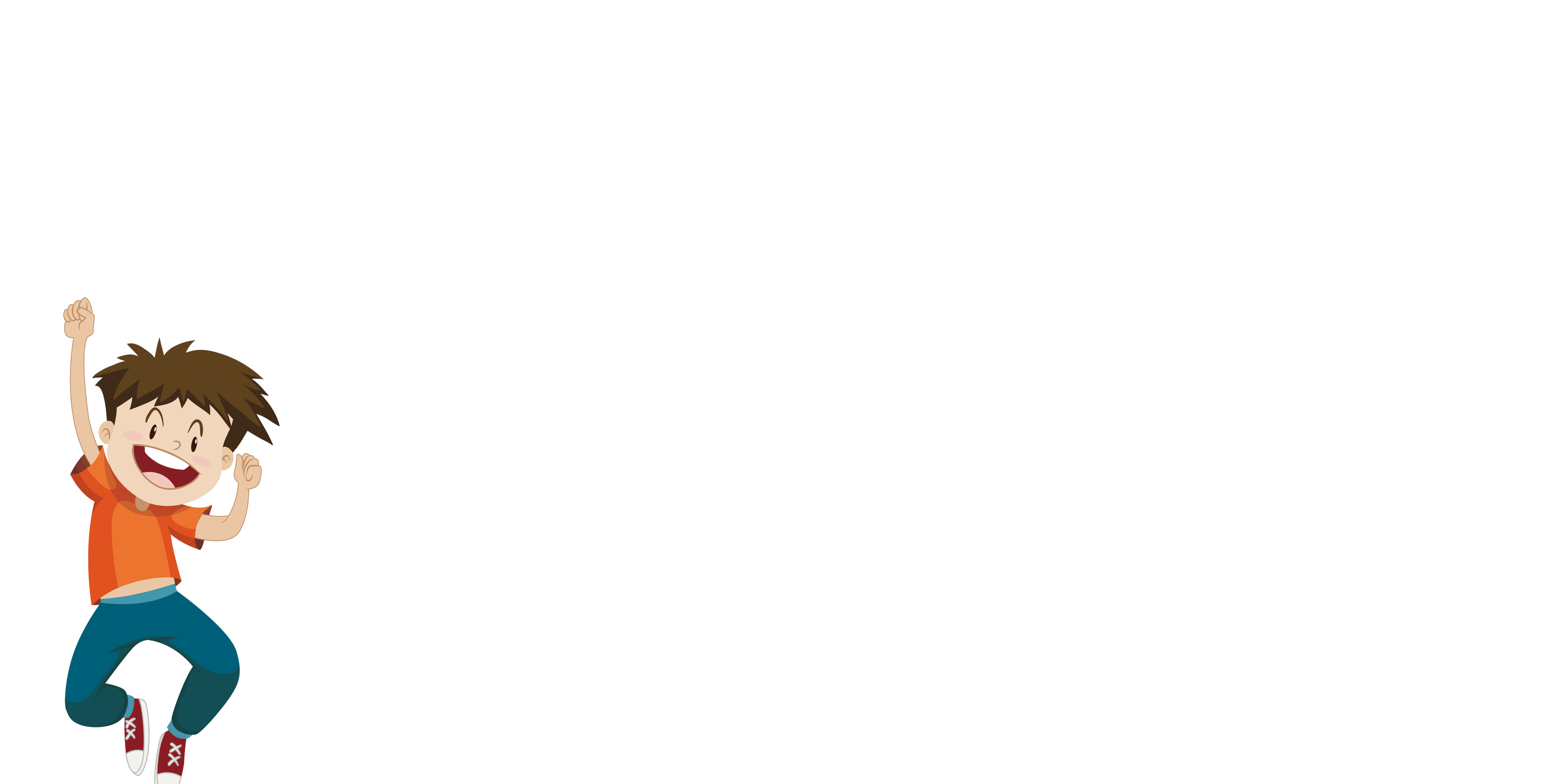 此处添加您的标题
We have many PowerPoint templates that has been specifically designed to help anyone that is stepping into the world of PowerPoint for the very first time.
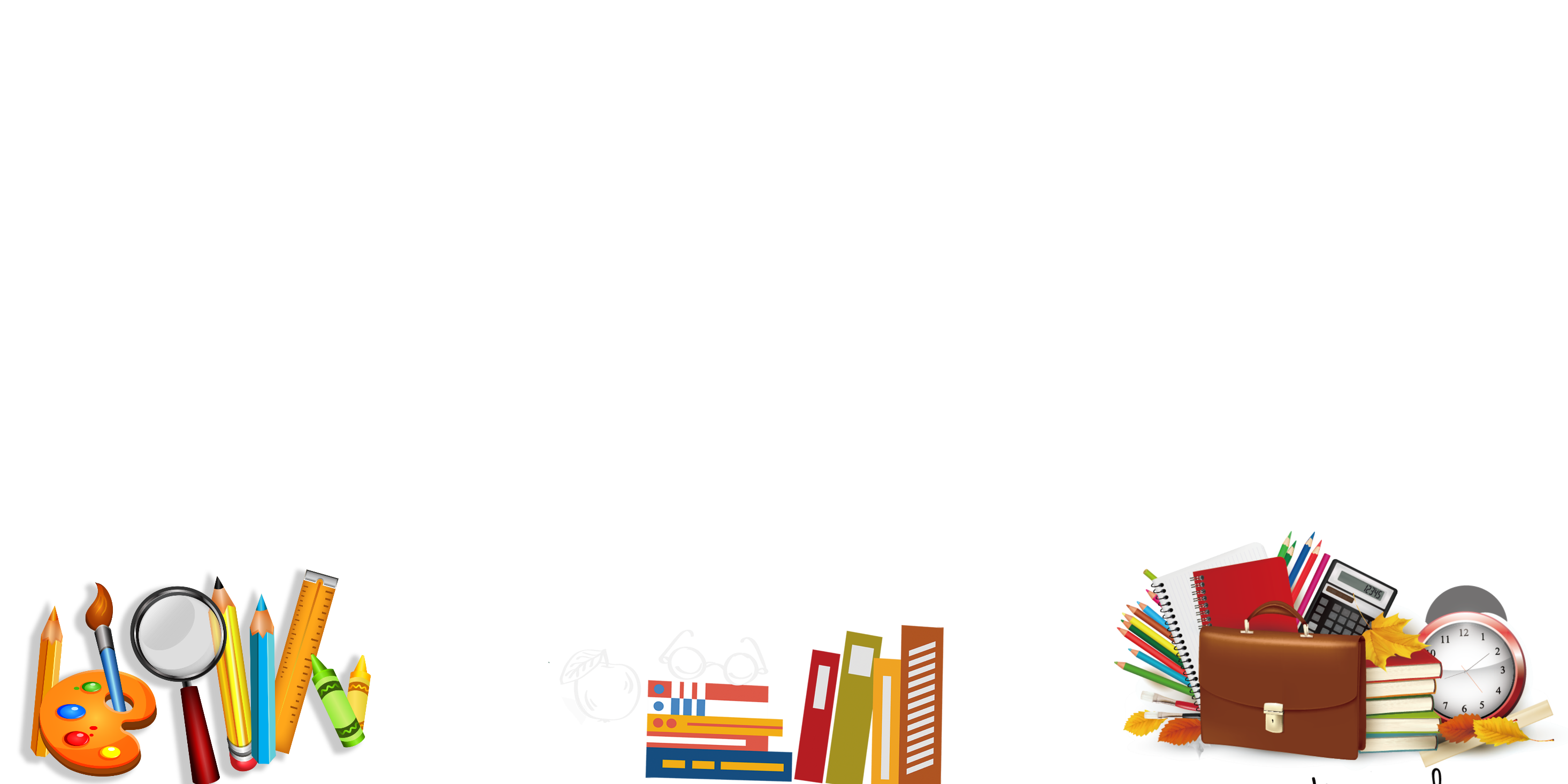 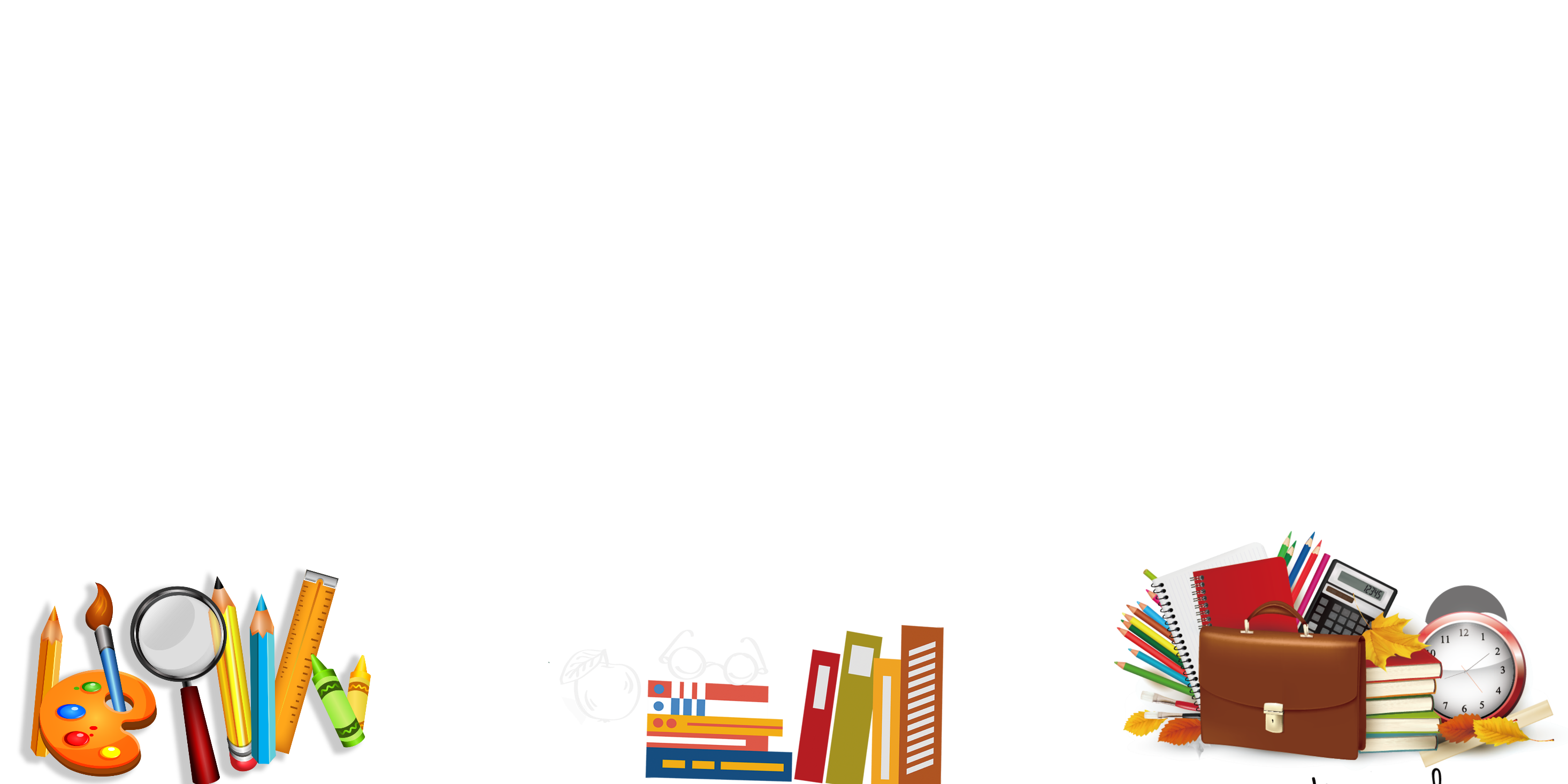 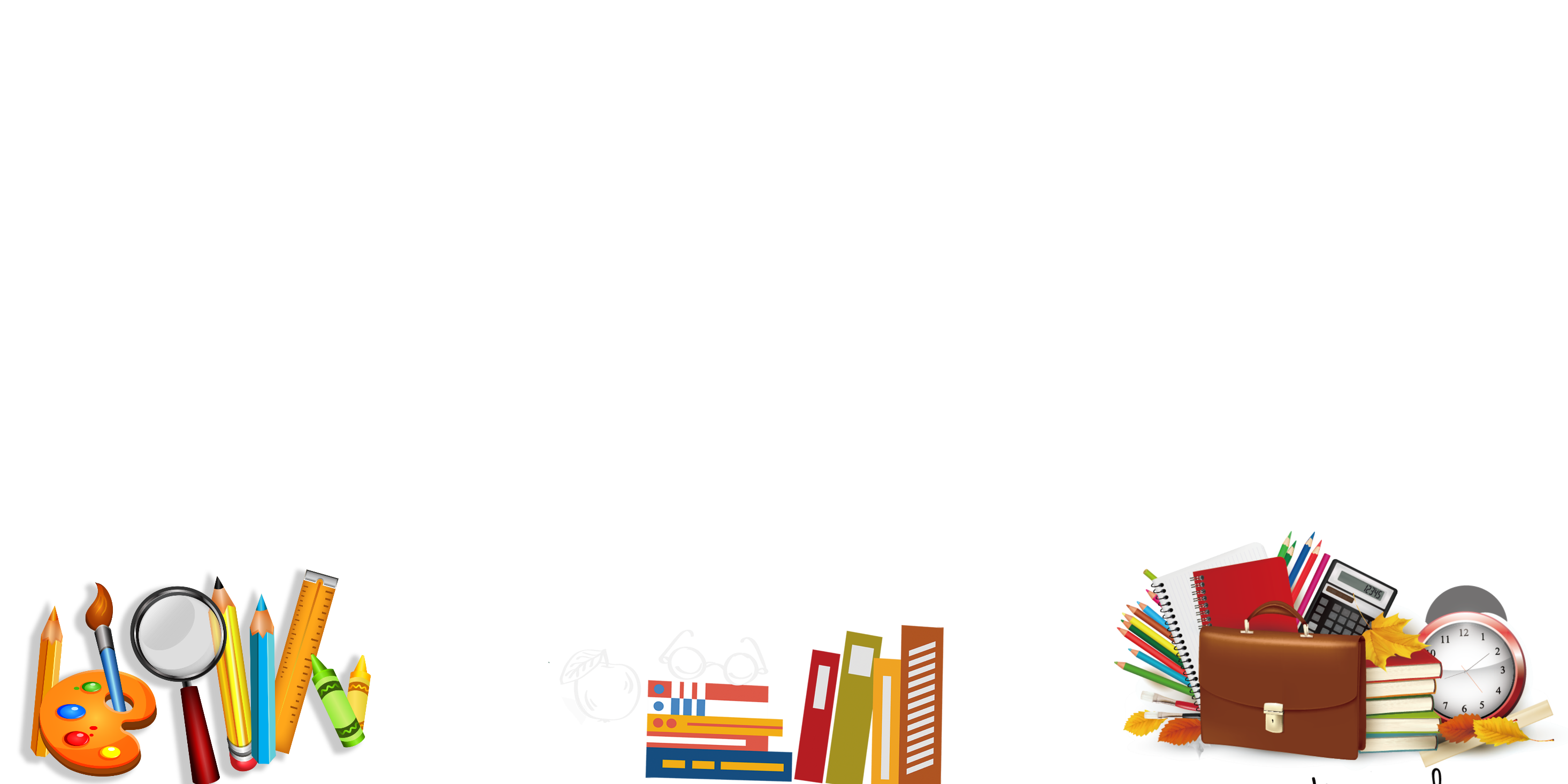 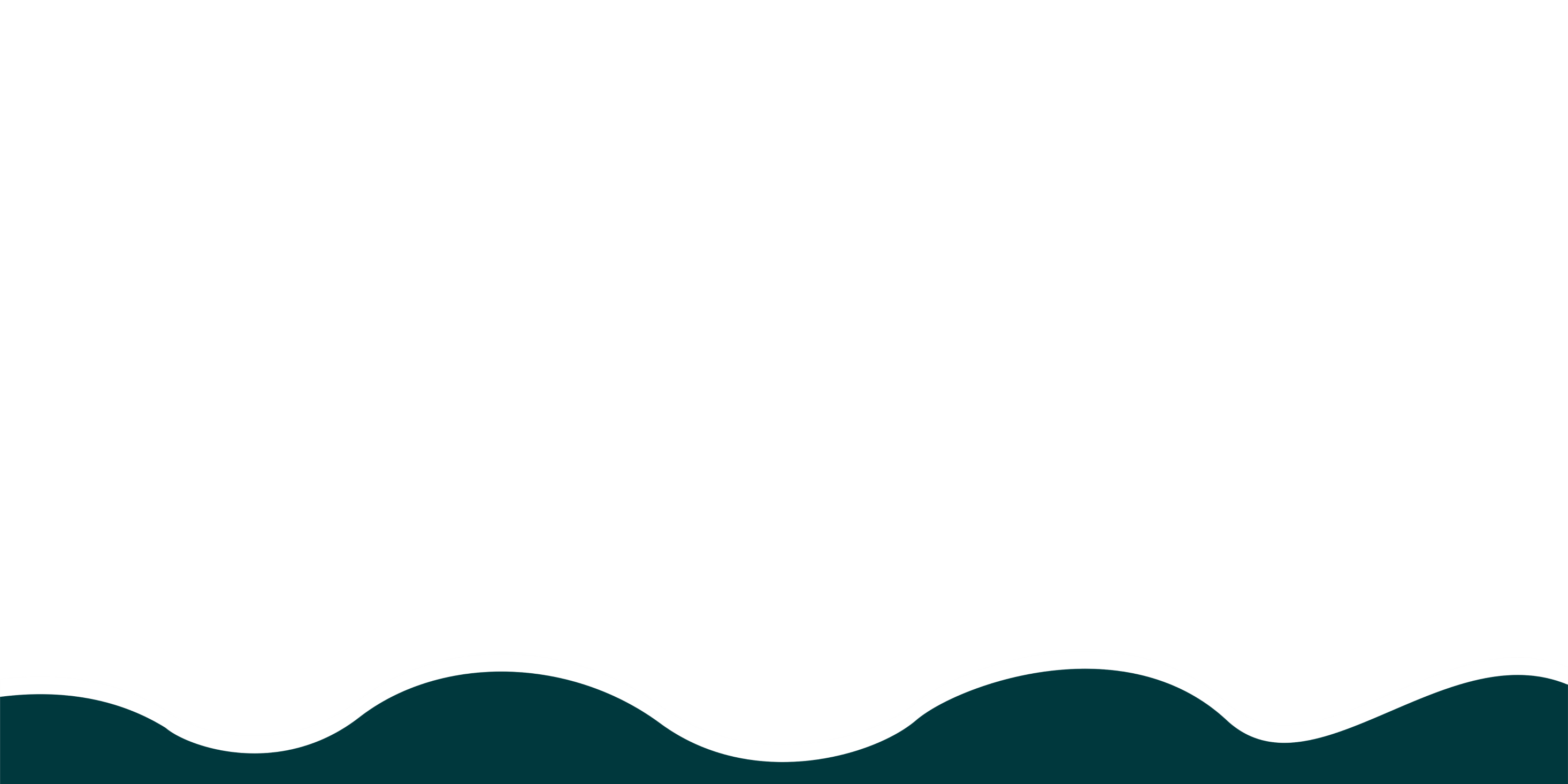 一、请输入您的章节大标题
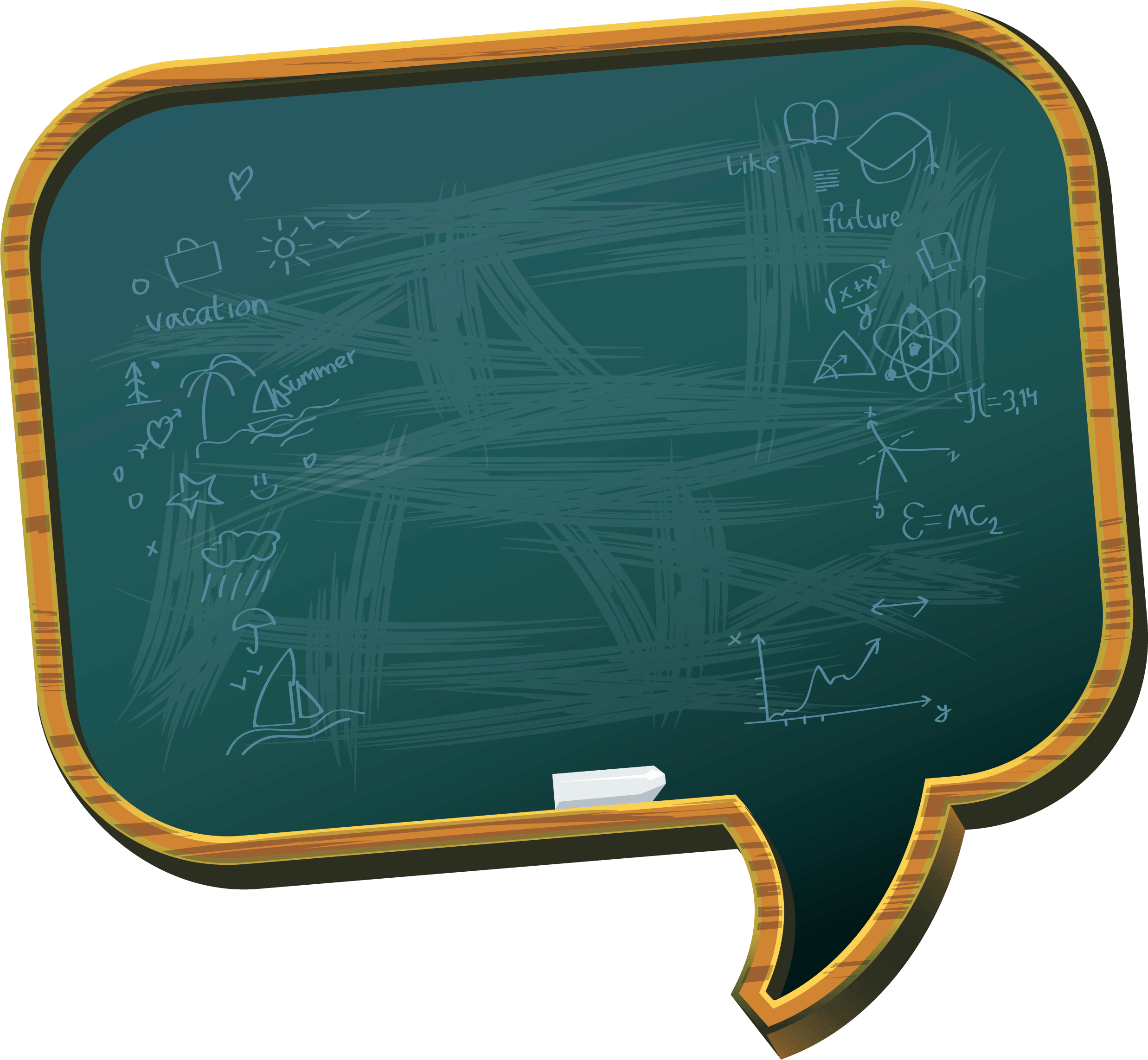 Click here to edit the content you want to recommend that you use the
请插入文本内容请插入文本内容请插入文本内容请插入文本内容请插入文本内容请插入文本内容请插入文本内容请插入文本内容请插入文本内容请插入文本内容请插入文本内容请插入文本内容请插入文本内容请插入文本内容请插入文本内容请插入文本内容请插入文本内容请插入文本内容请插入文本内容请插入文本内容
添加标题
添加标题
添加标题
添加标题
一、请输入您的章节大标题
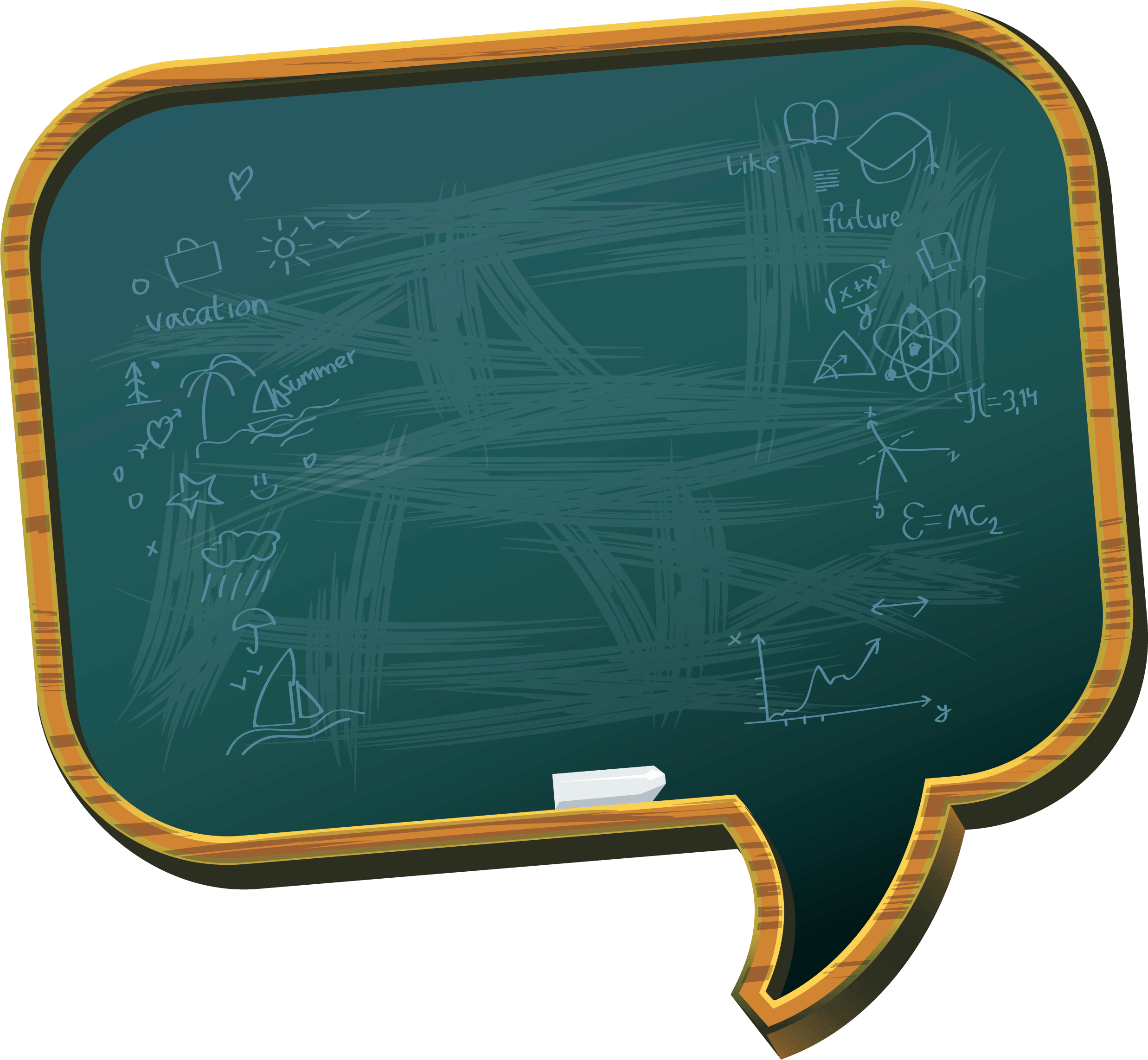 Click here to edit the content you want to recommend that you use the
请替换文字内容
请替换文字内容
请替换文字内容
请替换文字内容
请替换文字内容
请插入文本内容
请插入文本内容
请插入文本内容
请插入文本内容
请替换文字内容
请插入文本内容请插入文本内容请插入文本内容
请替换文字内容
请替换文字内容
请插入文本内容请插入文本内容请插入文本内容请插入文本内容
请替换文字内容
一、请输入您的章节大标题
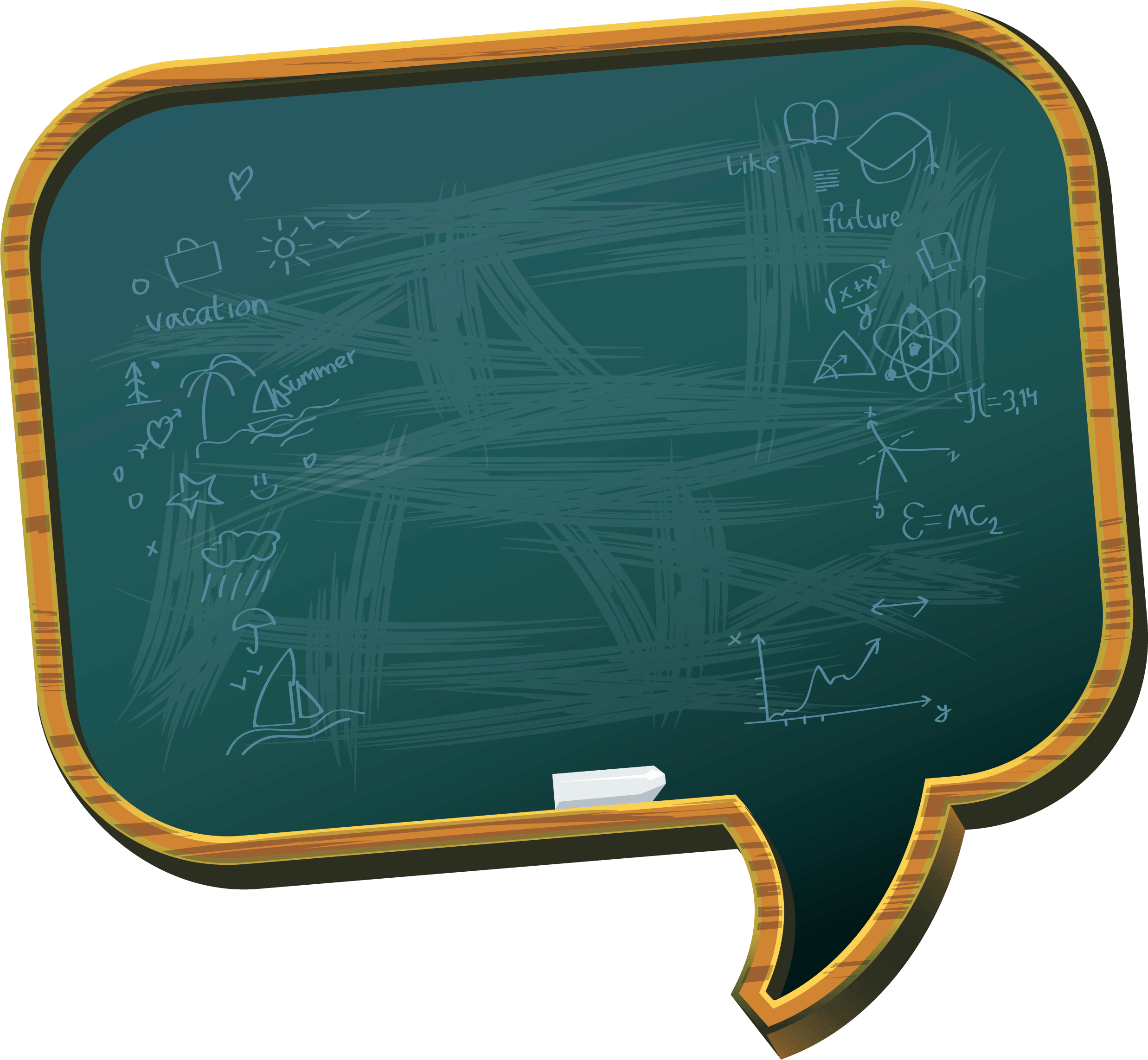 Click here to edit the content you want to recommend that you use the
请替换文字内容
请插入文本内容请插入文本内容请插入文本内容请插入文本内容
请替换文字内容
请替换文字内容
请插入文本内容请插入文本内容请插入文本内容请插入文本内容
请插入文本内容请插入文本内容请插入文本内容请插入文本内容
请替换文字内容
请替换文字内容
请插入文本内容请插入文本内容请插入文本内容请插入文本内容
请插入文本内容请插入文本内容请插入文本内容请插入文本内容
.
一、请输入您的章节大标题
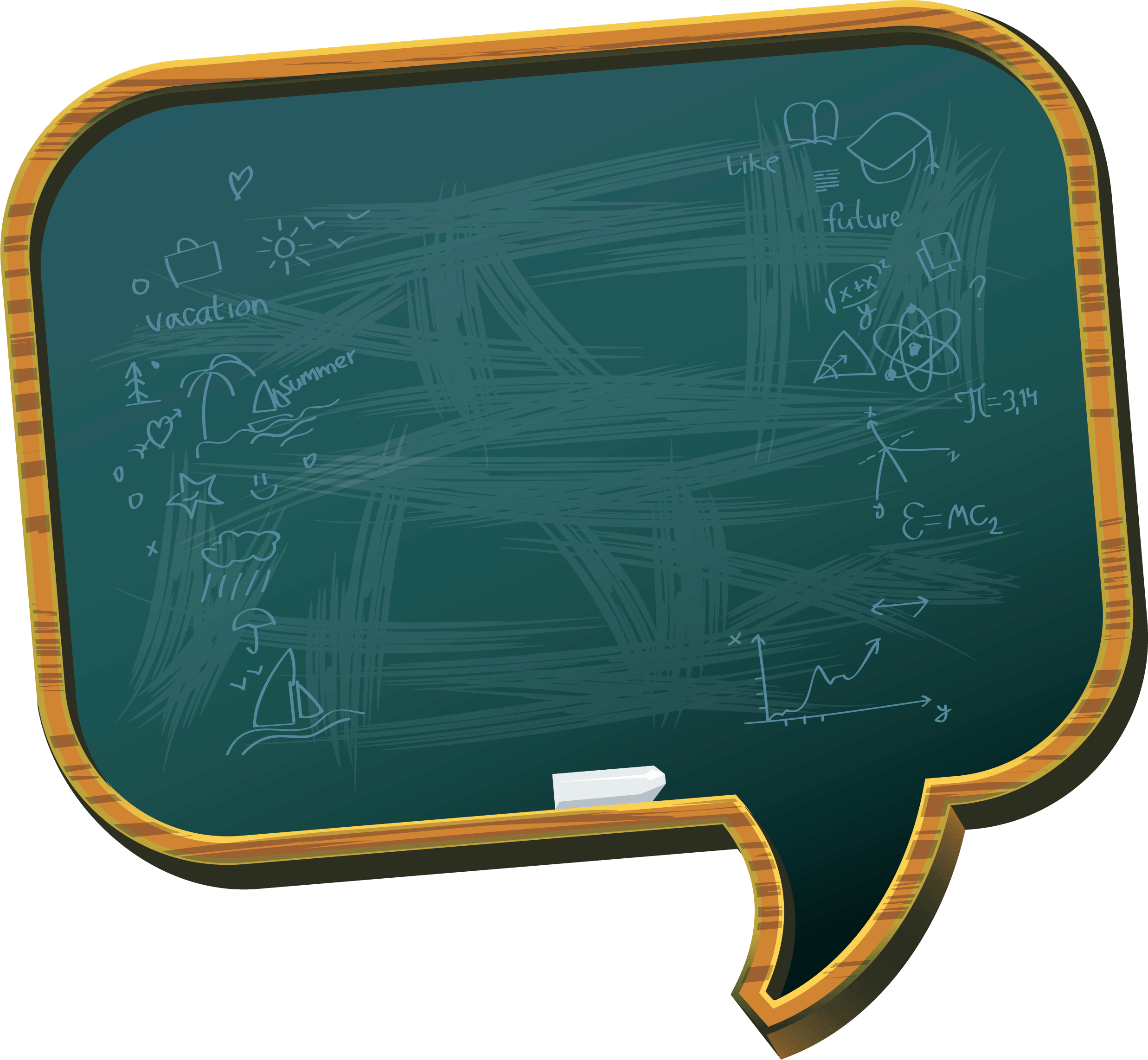 Click here to edit the content you want to recommend that you use the
请替换文字内容
请替换文字内容
请替换文字内容
请替换文字内容
请插入文本内容请插入文本内容
.
请插入文本内容请插入文本内容
请插入文本内容请插入文本内容
请插入文本内容请插入文本内容
一、请输入您的章节大标题
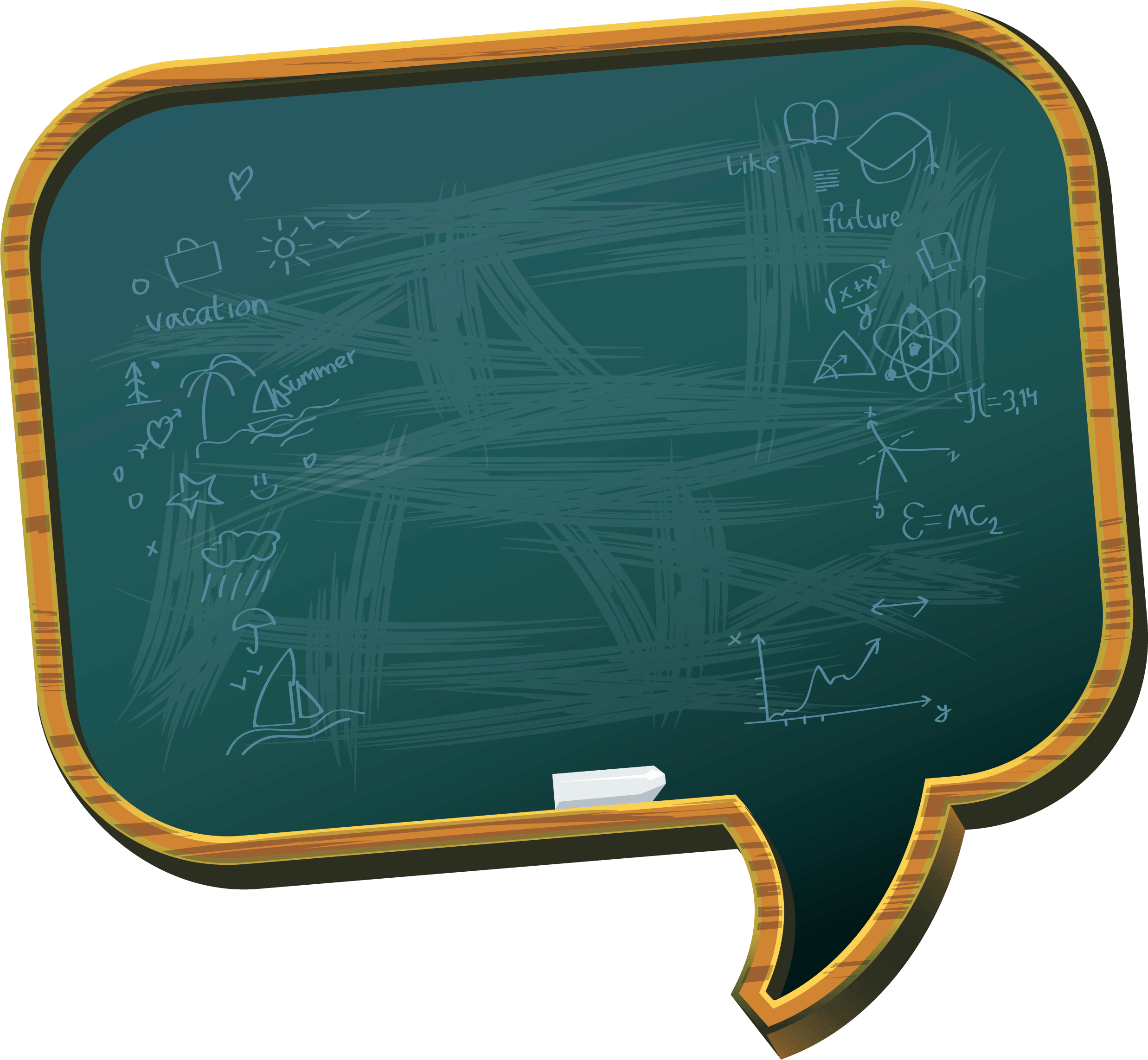 Click here to edit the content you want to recommend that you use the
01
请添加标题
请插入文本内容请插入文本内容请插入文本内容请插入文本内容请插入文本内容请插入文本内容
请插入文本内容请插入文本内容请插入文本内容请插入文本内容请插入文本内容请插入文本内容请插入文本内容请插入文本内容请插入文本内容请插入文本内容请插入文本内容请插入文本内容请插入文本内容请插入文本内容请插入文本内容请插入文本内容请插入文本内容请插入文本内容请插入文本内容请插入文本内容
02
请添加标题
请插入文本内容请插入文本内容请插入文本内容请插入文本内容请插入文本内容请插入文本内容
03
请添加标题
请插入文本内容请插入文本内容请插入文本内容请插入文本内容请插入文本内容请插入文本内容
50%
50%
50%
50%
50%
50%
一、请输入您的章节大标题
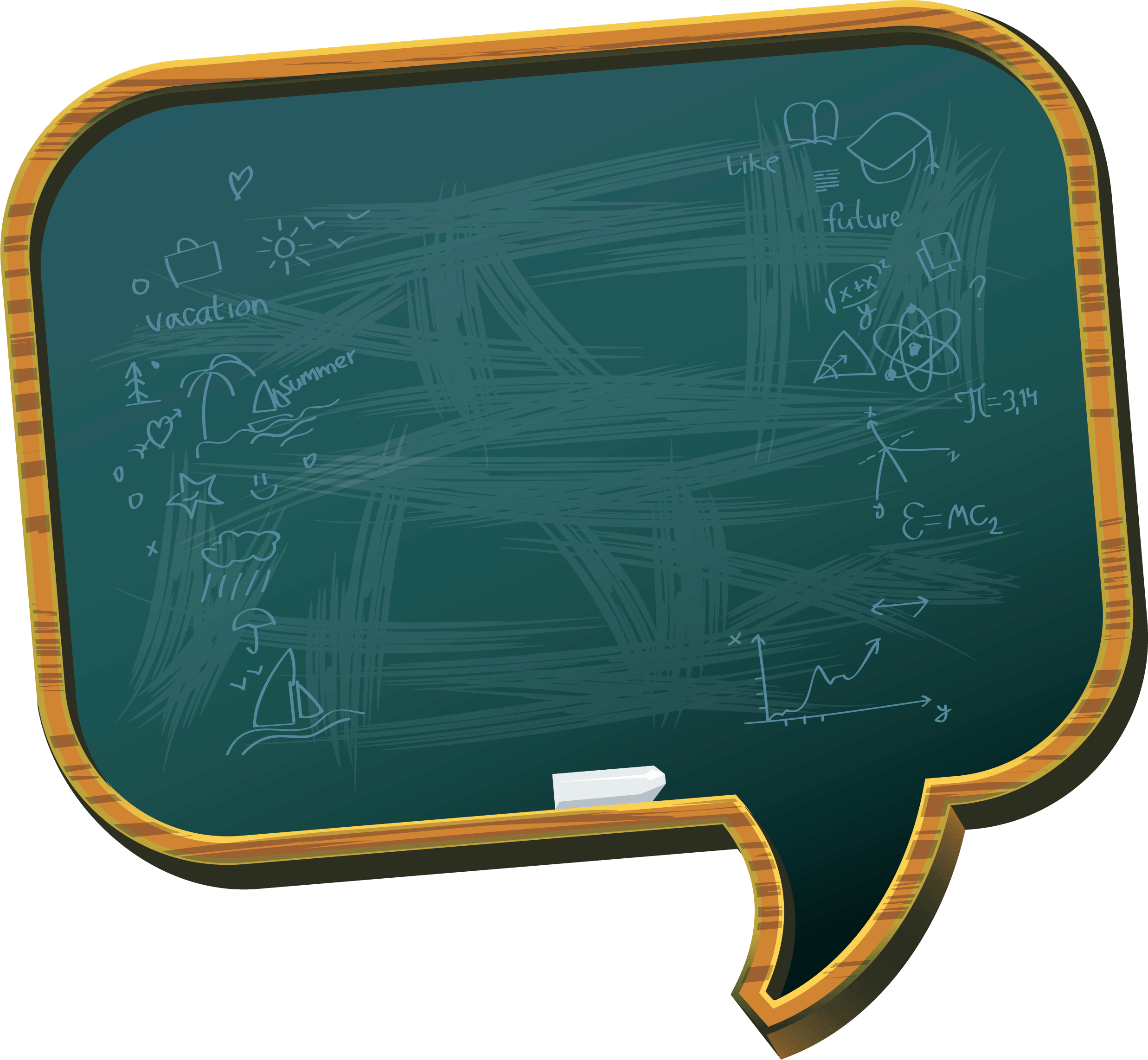 Click here to edit the content you want to recommend that you use the
替换文字内容
替换文字内容
替换文字内容
替换文字内容
替换文字内容
替换文字内容
请插入文本内容请插入文本内容
请插入文本内容请插入文本内容
请插入文本内容请插入文本内容
请插入文本内容请插入文本内容
请插入文本内容请插入文本内容
请插入文本内容请插入文本内容
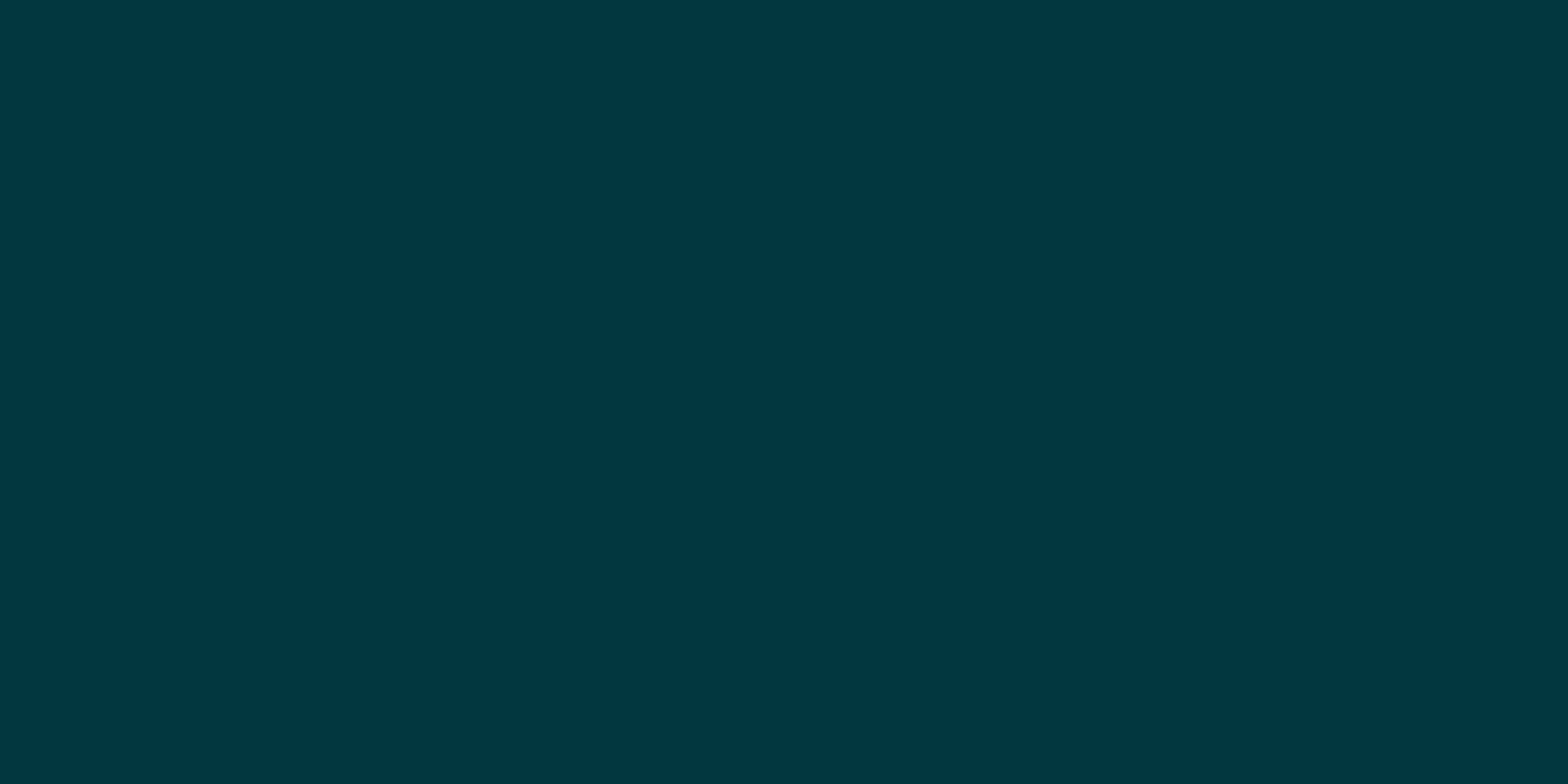 02
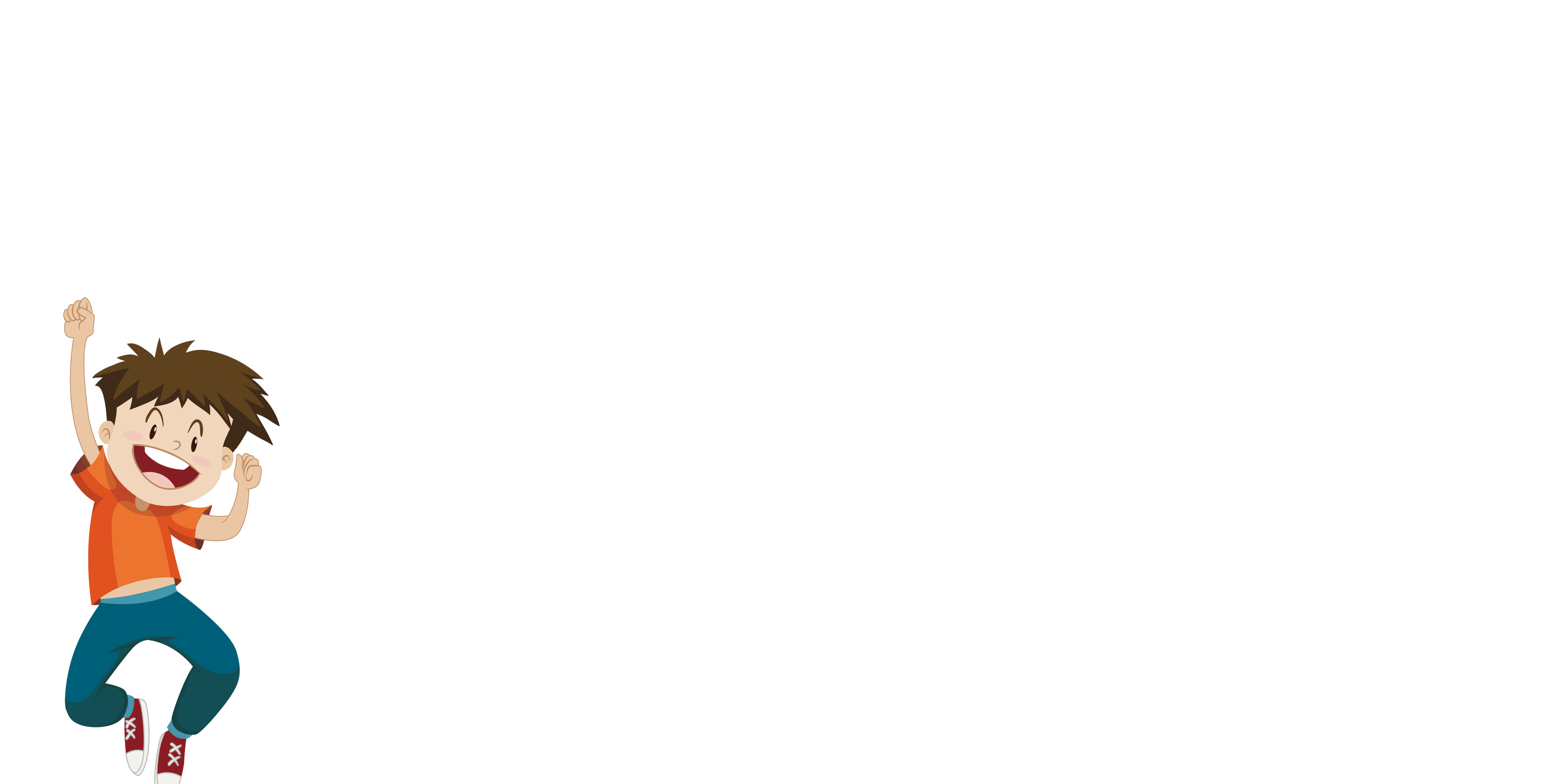 此处添加您的标题
We have many PowerPoint templates that has been specifically designed to help anyone that is stepping into the world of PowerPoint for the very first time.
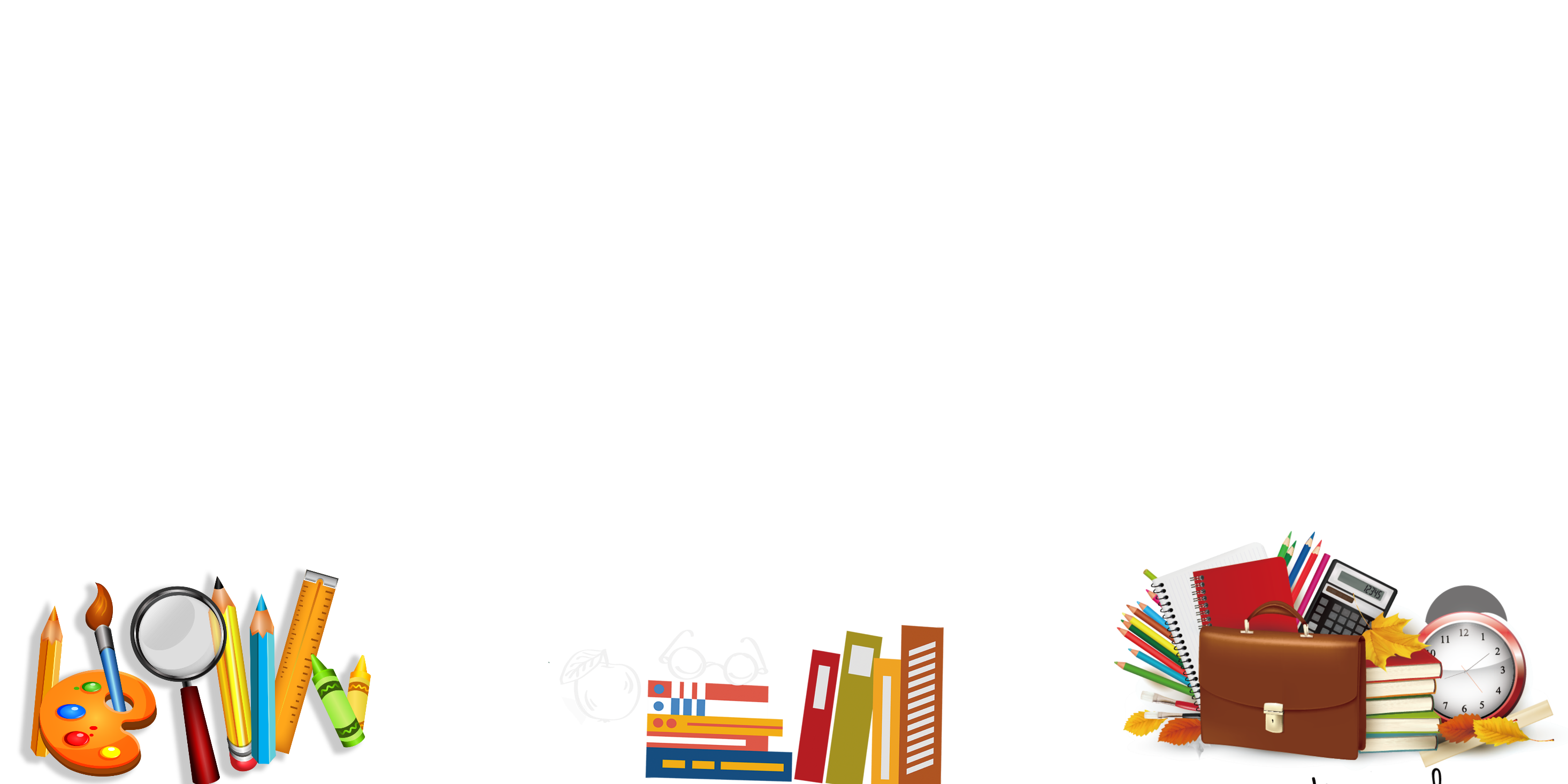 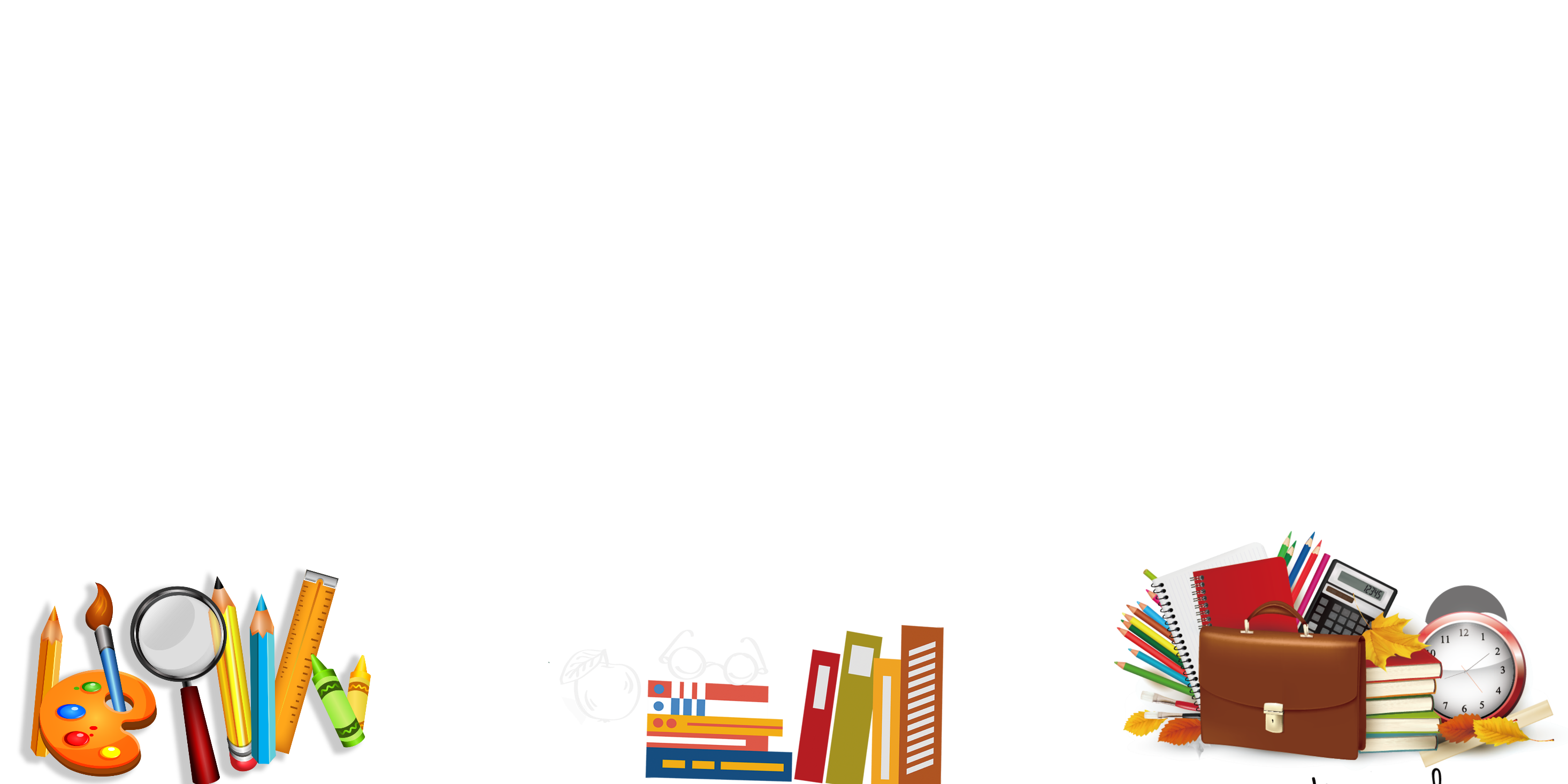 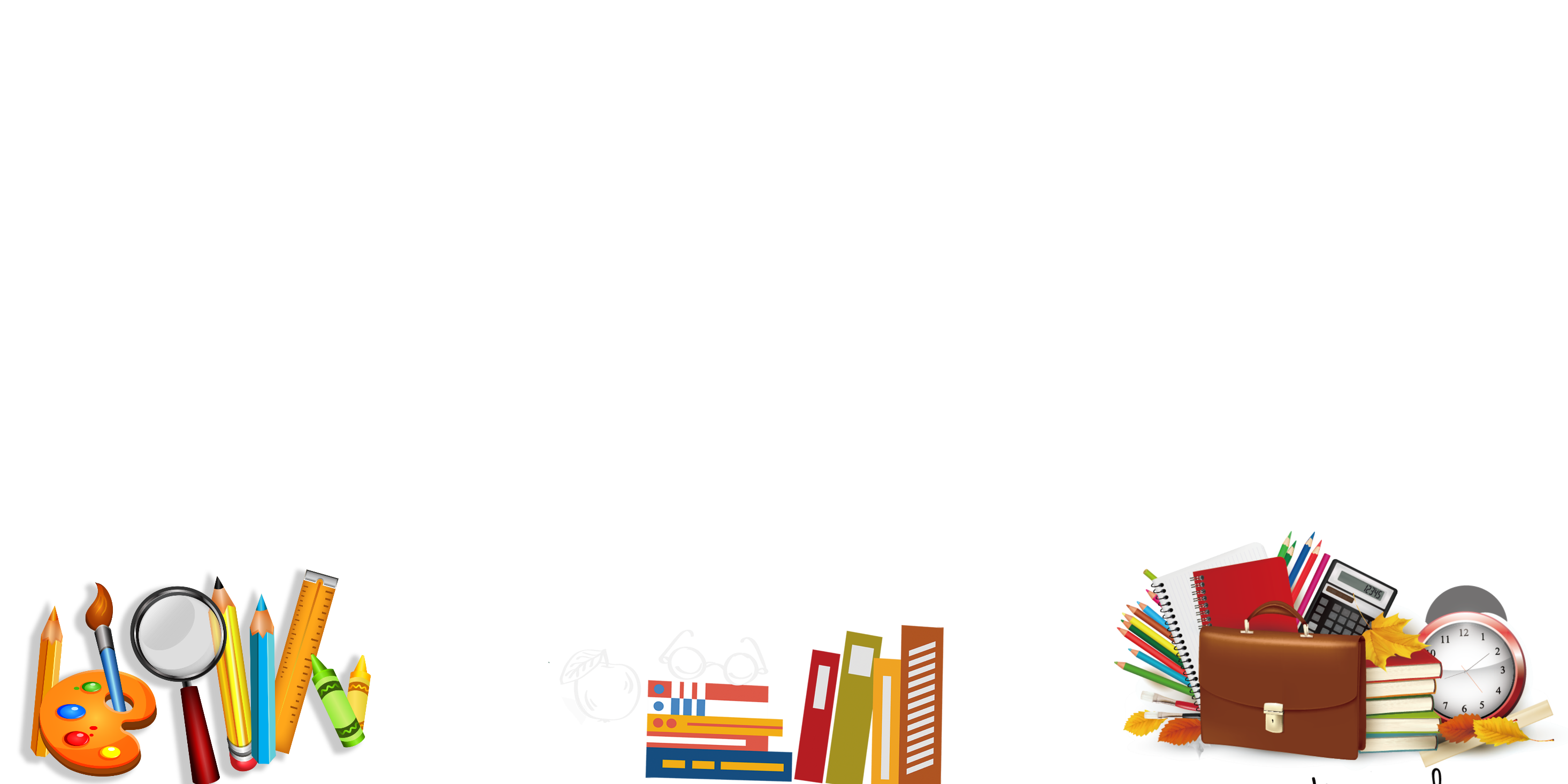 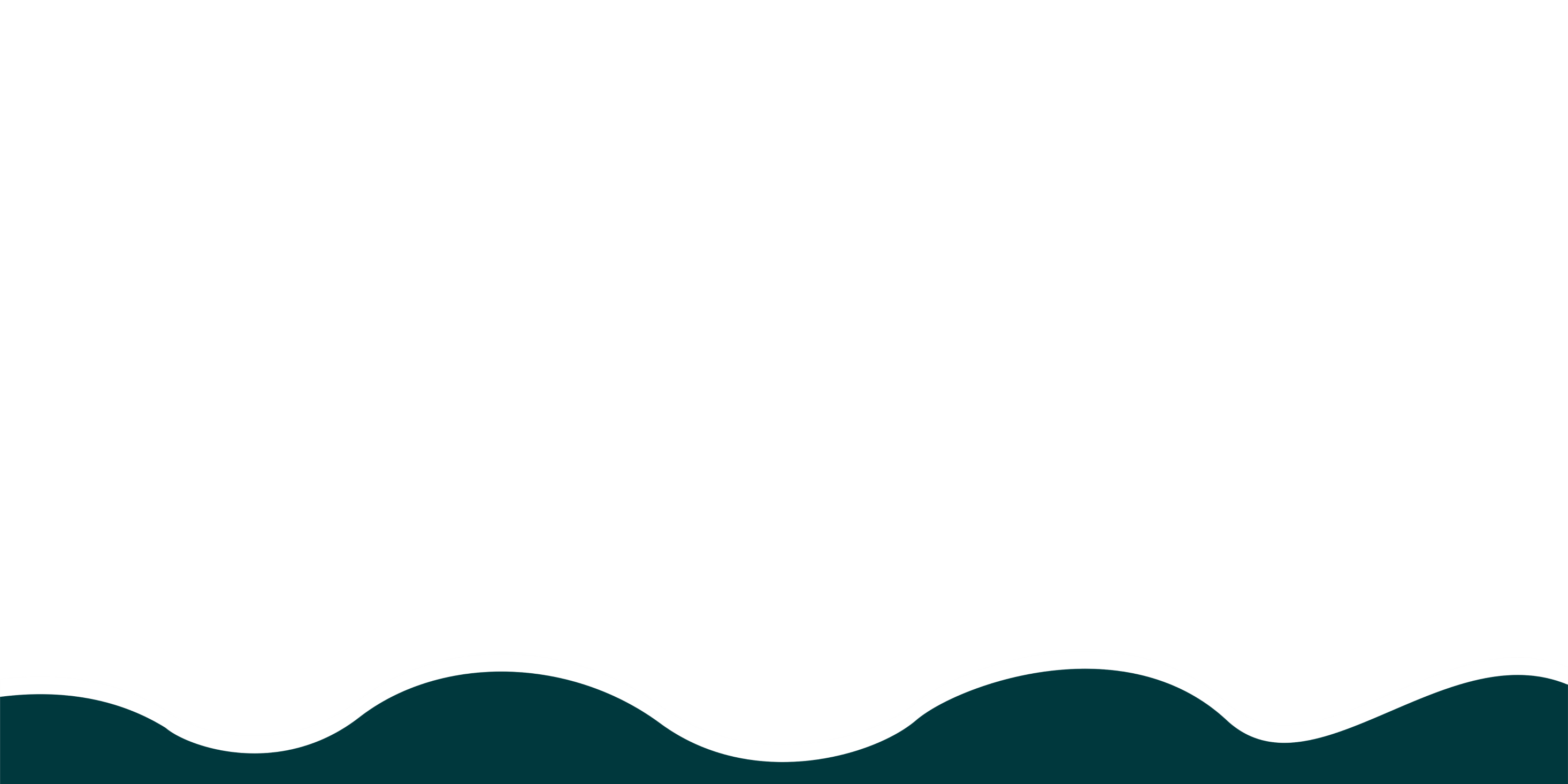 二、请输入您的章节大标题
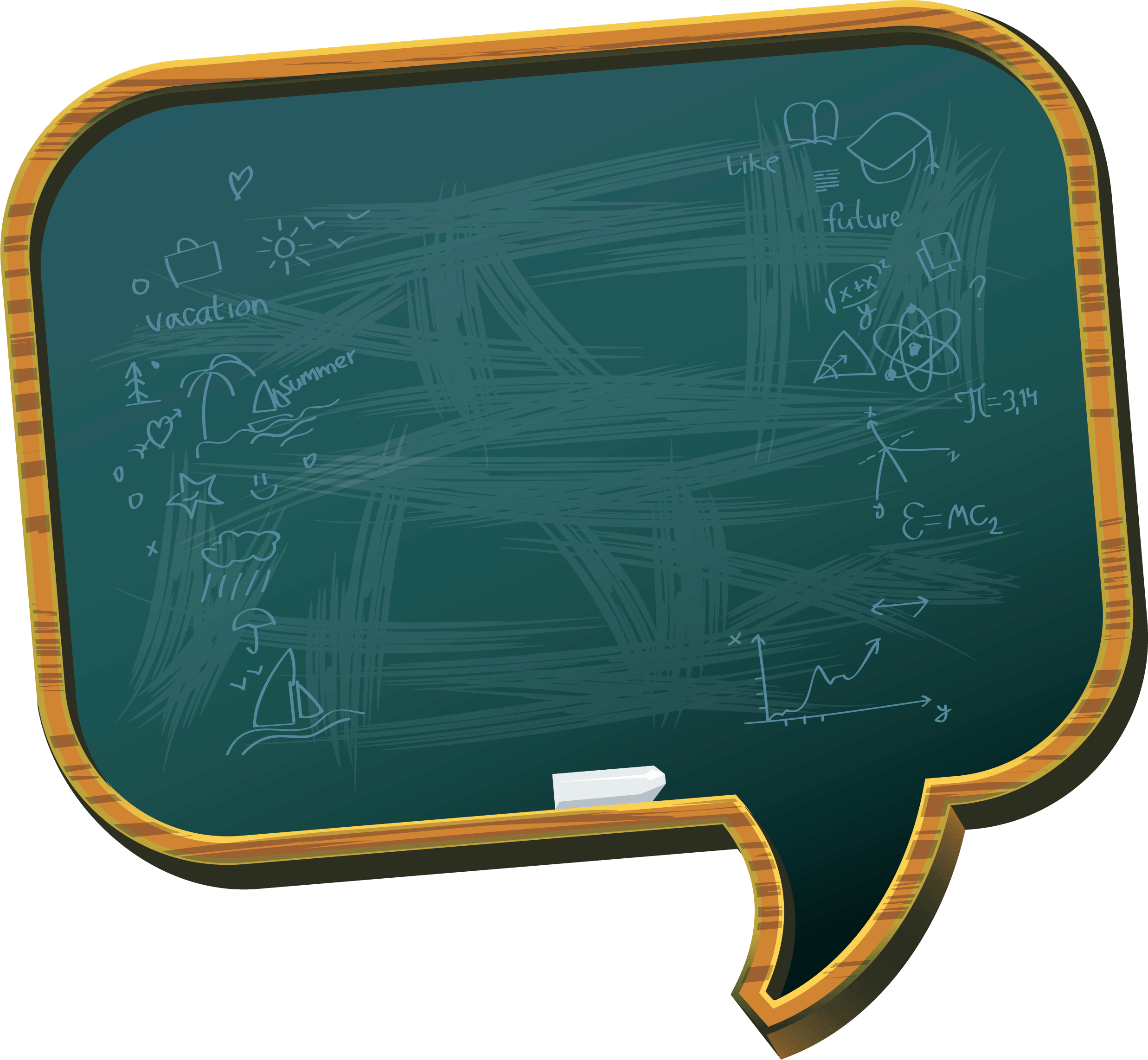 Click here to edit the content you want to recommend that you use the
点击输入小标题
请插入文本内容请插入文本内容请插入文本内容
点击输入小标题
请插入文本内容请插入文本内容请插入文本内容
点击输入小标题
请插入文本内容请插入文本内容请插入文本内容
二、请输入您的章节大标题
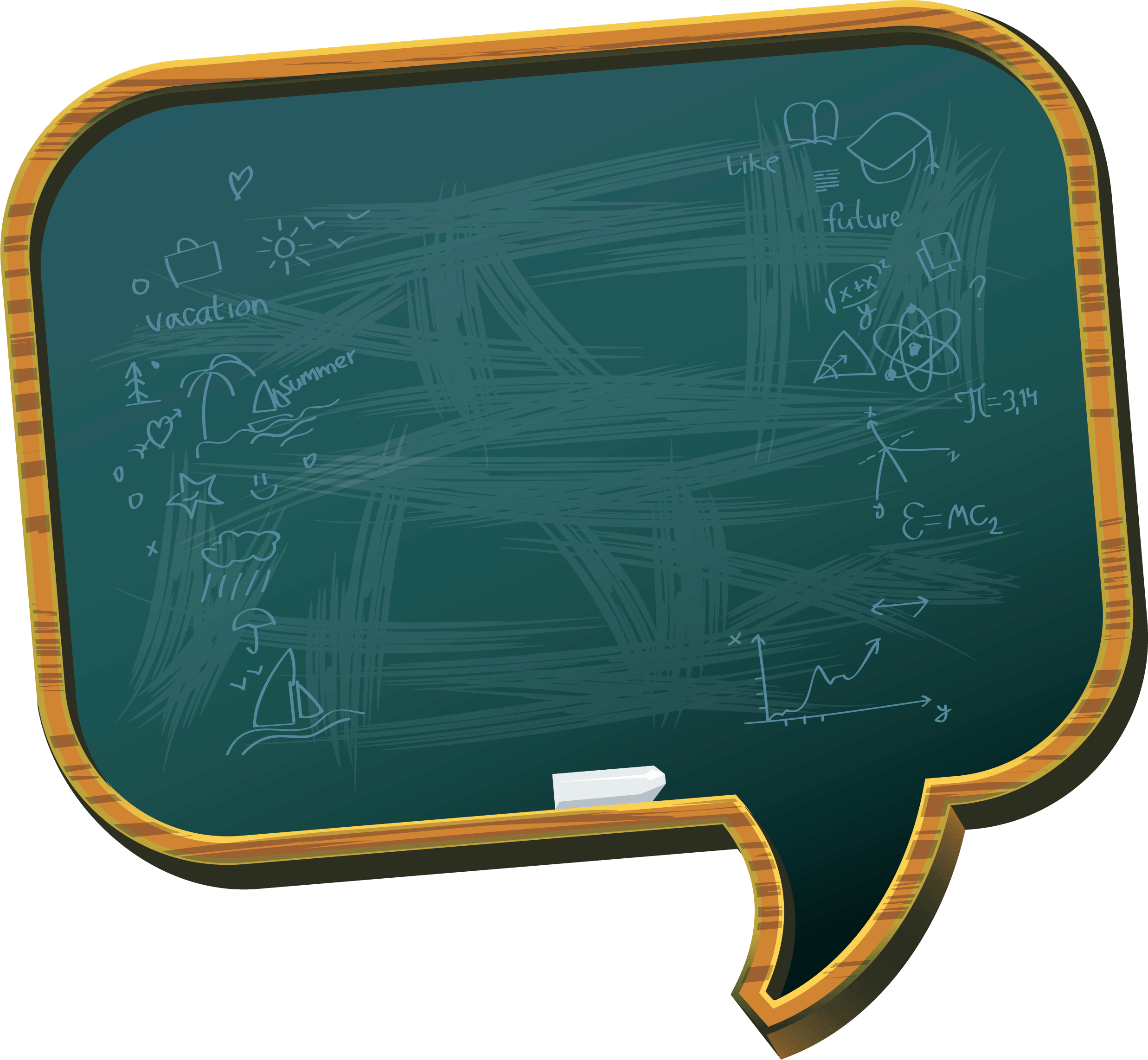 Click here to edit the content you want to recommend that you use the
1
2
3
请添加标题
请添加标题
请添加标题
请插入文本内容请插入文本内容请插入文本内容请插入文本内容请插入文本内容请插入文本内容
请插入文本内容请插入文本内容请插入文本内容请插入文本内容请插入文本内容请插入文本内容
请插入文本内容请插入文本内容请插入文本内容请插入文本内容请插入文本内容请插入文本内容
二、请输入您的章节大标题
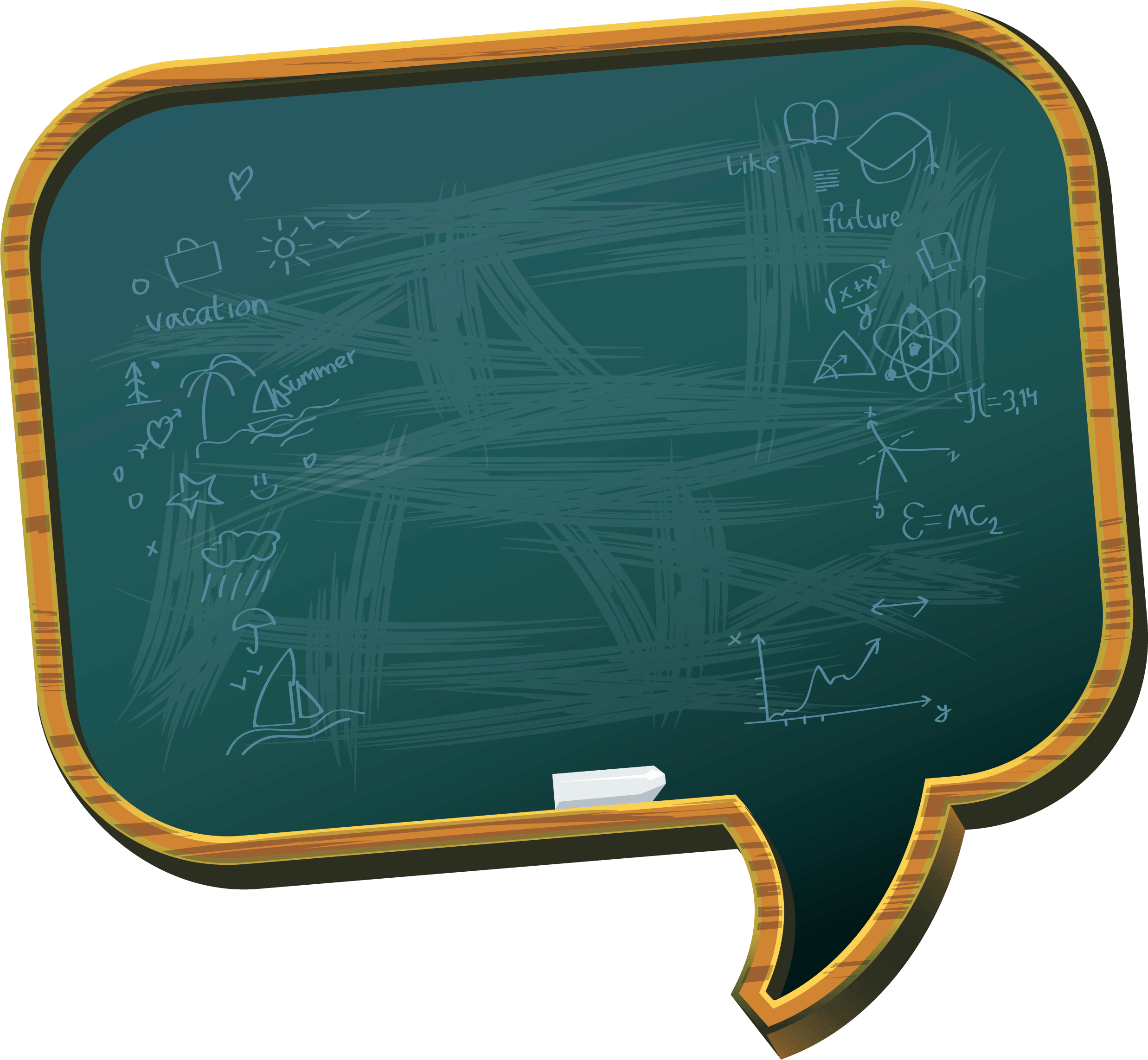 Click here to edit the content you want to recommend that you use the
请插入文本内容请插入文本内容请插入文本内容请插入文本内容请插入文本内容请插入文本内容请插入文本内容请插入文本内容请插入文本内容请插入文本内容请插入文本内容请插入文本内容请插入文本内容请插入文本内容请插入文本内容请插入文本内容请插入文本内容请插入文本内容
9K
1K
请插入文本内容请插入文本内容请插入文本内容请插入文本内容请插入文本内容请插入文本内容请插入文本内容请插入文本内容请插入文本内容请插入文本内容请插入文本内容请插入文本内容请插入文本内容请插入文本内容请插入文本内容请插入文本内容请插入文本内容请插入文本内容
二、请输入您的章节大标题
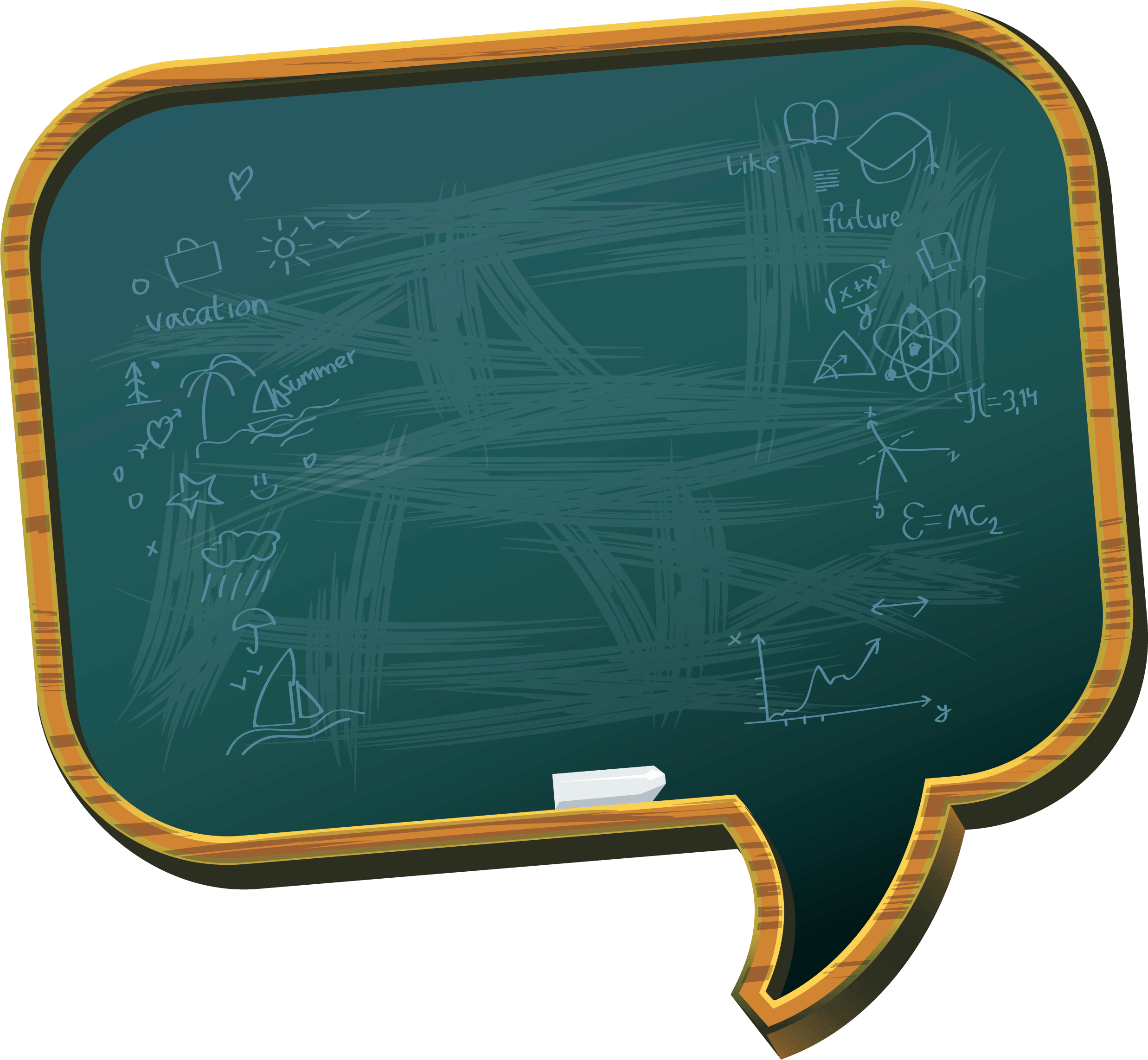 Click here to edit the content you want to recommend that you use the
替换文字内容
替换文字内容
请插入文本内容请插入文本内容请插入文本内容请插入文本内容
请插入文本内容请插入文本内容请插入文本内容请插入文本内容
替换文字内容
替换文字内容
请插入文本内容请插入文本内容请插入文本内容请插入文本内容
请插入文本内容请插入文本内容请插入文本内容请插入文本内容
二、请输入您的章节大标题
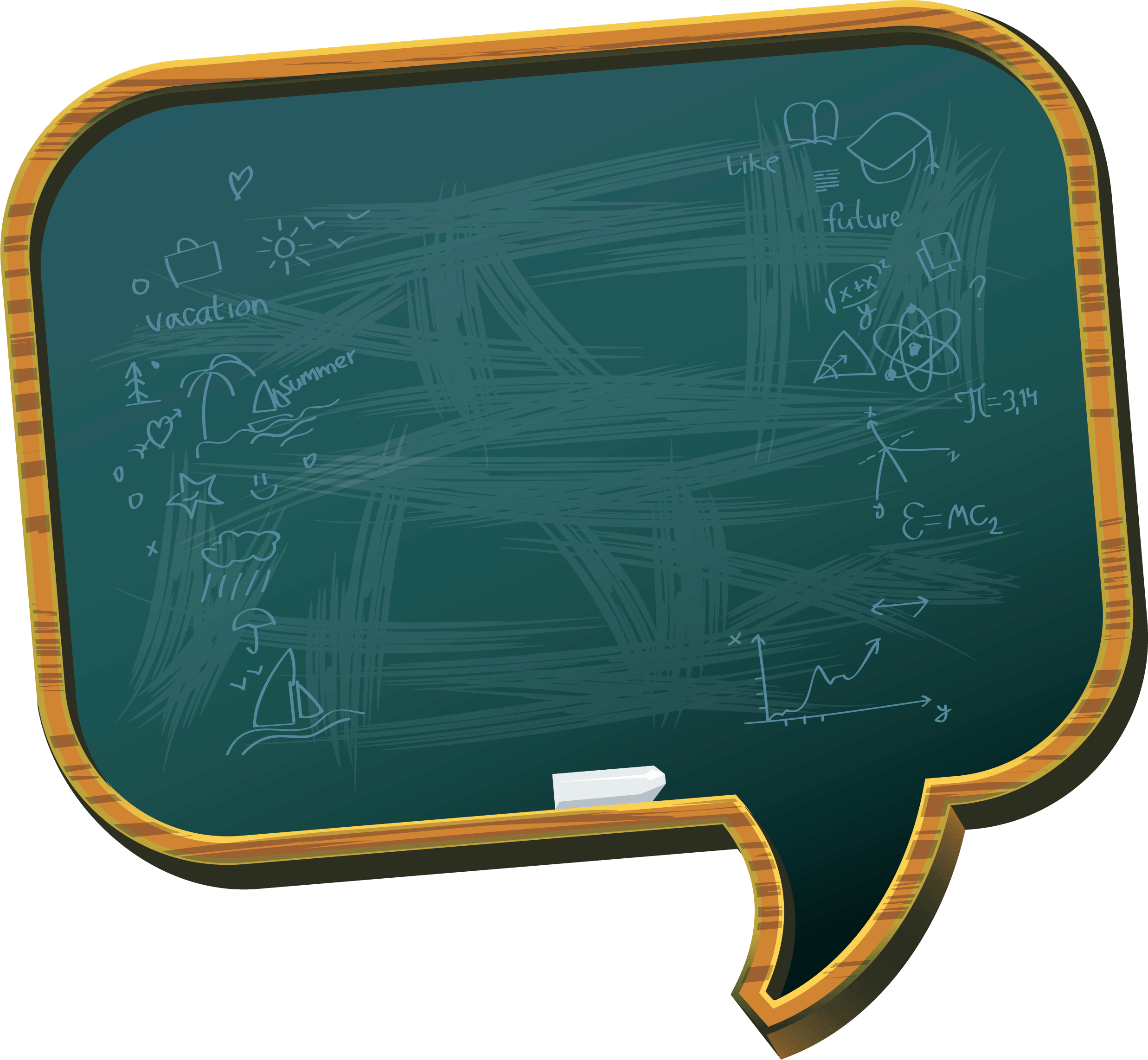 Click here to edit the content you want to recommend that you use the
请替换文字内容
请替换文字内容
请插入文本内容请插入文本内容请插入文本内容
请插入文本内容请插入文本内容请插入文本内容
文字内容
文字内容
替换文字内容
替换文字内容
文字内容
文字内容
文字内容
文字内容
请替换文字内容
请替换文字内容
请插入文本内容请插入文本内容请插入文本内容
请插入文本内容请插入文本内容请插入文本内容
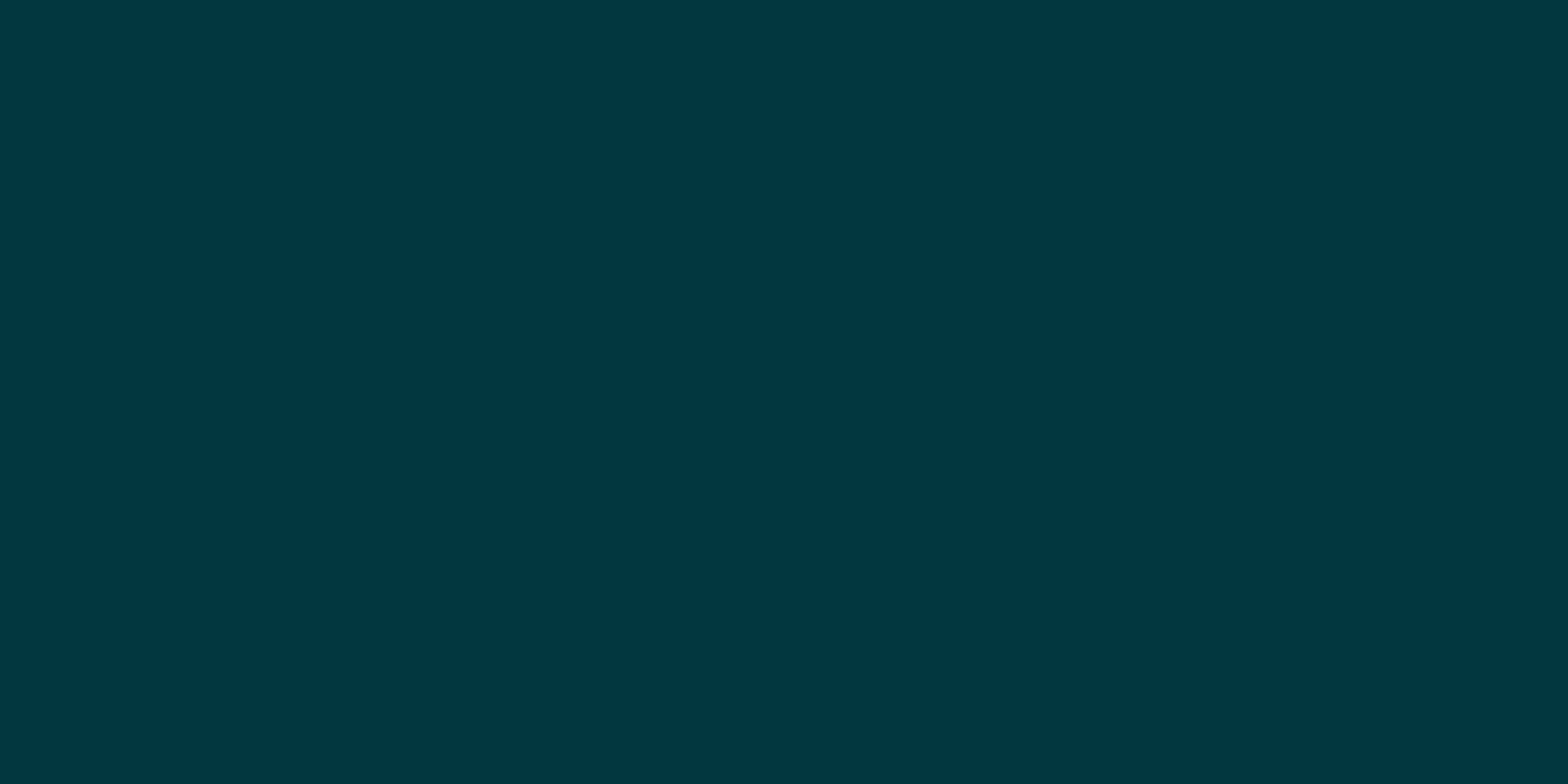 03
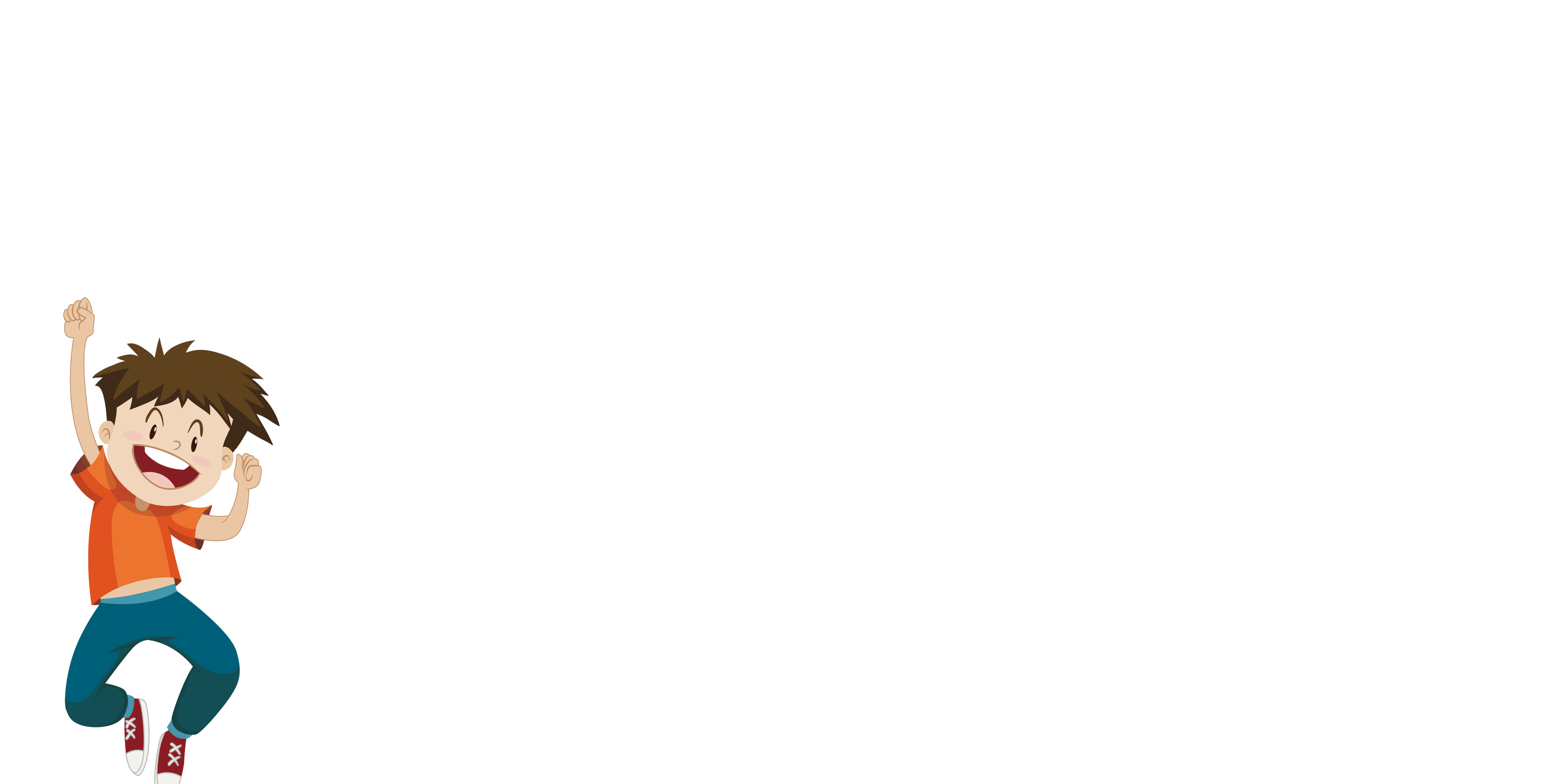 此处添加您的标题
We have many PowerPoint templates that has been specifically designed to help anyone that is stepping into the world of PowerPoint for the very first time.
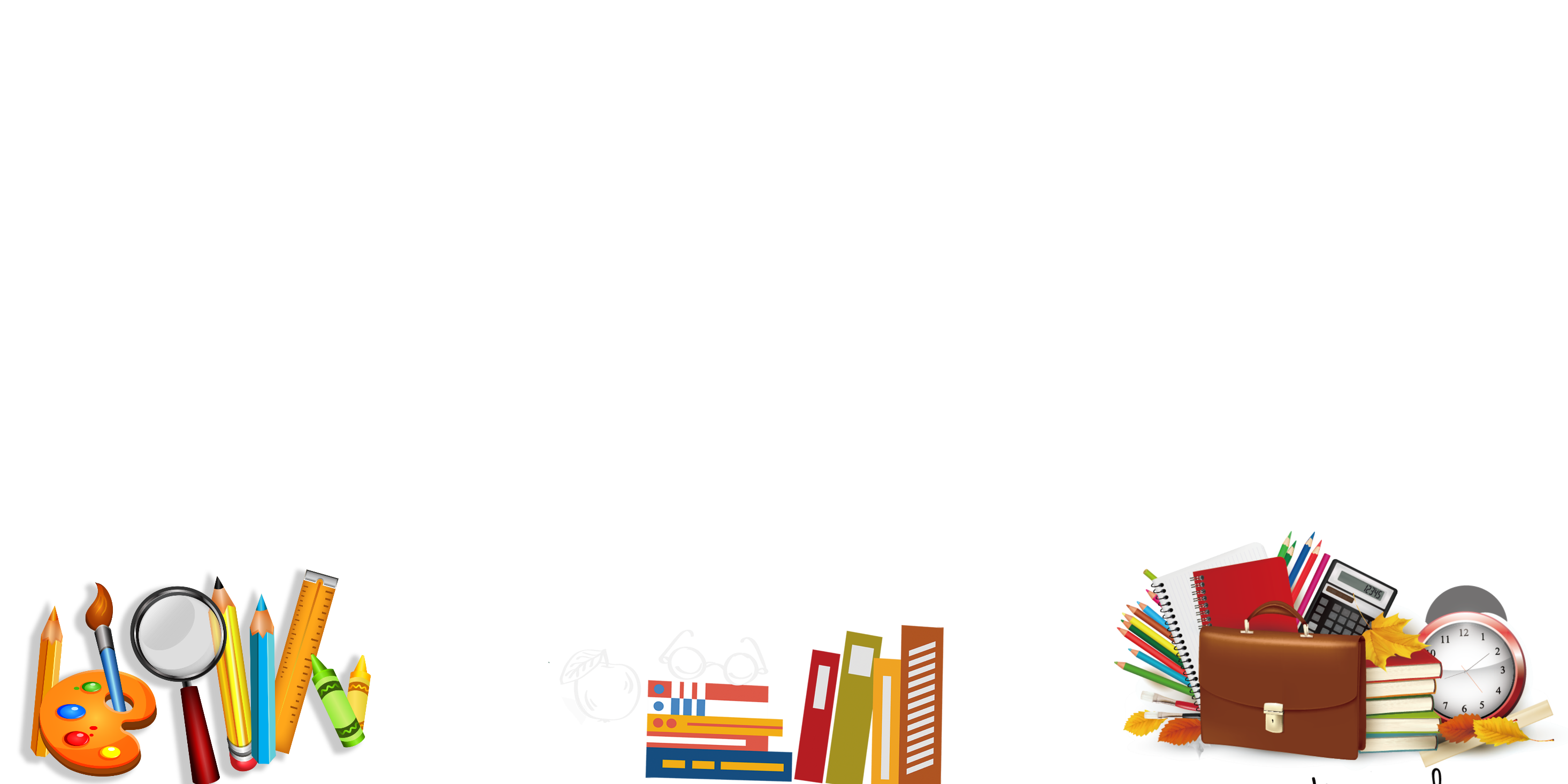 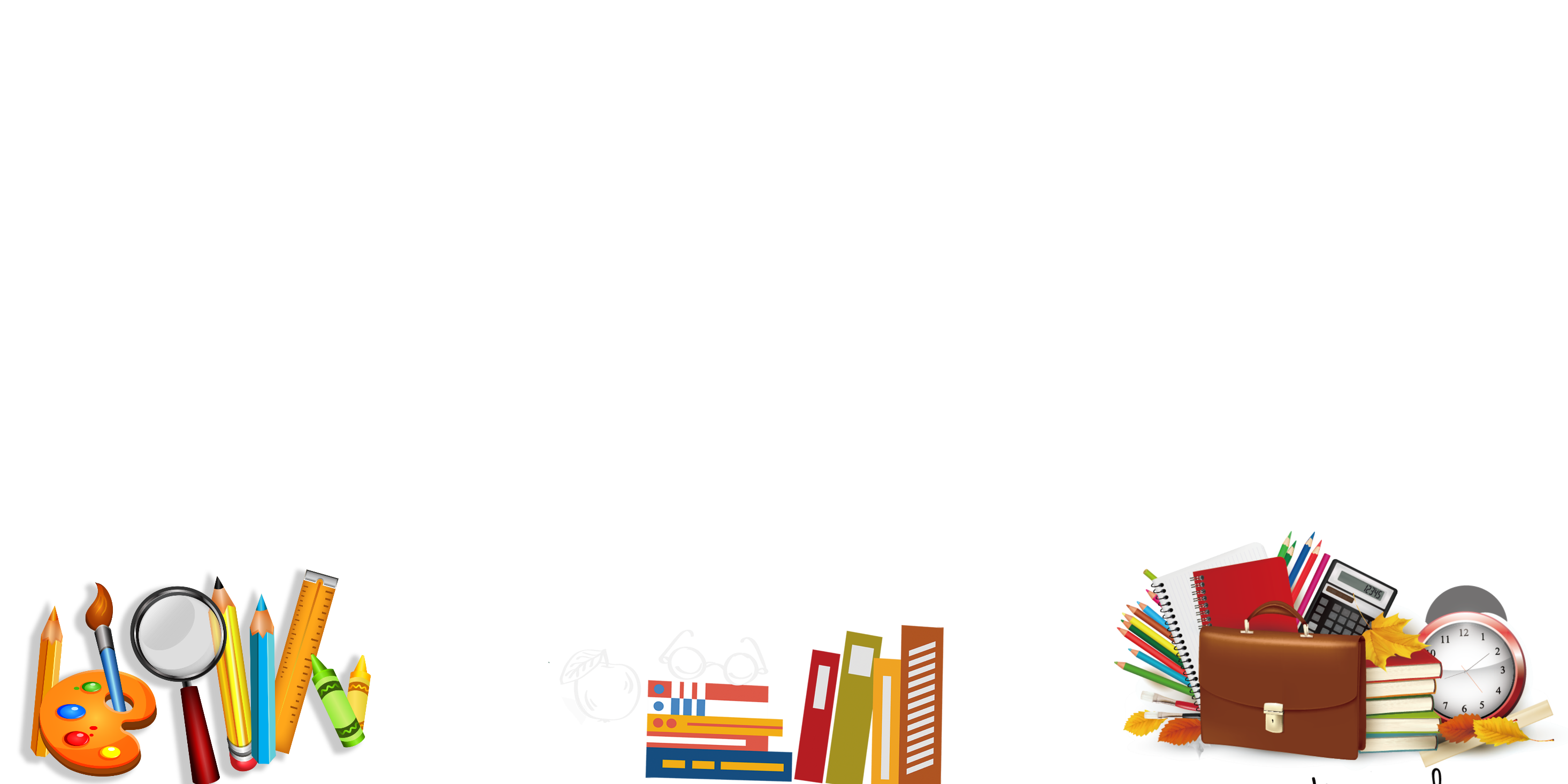 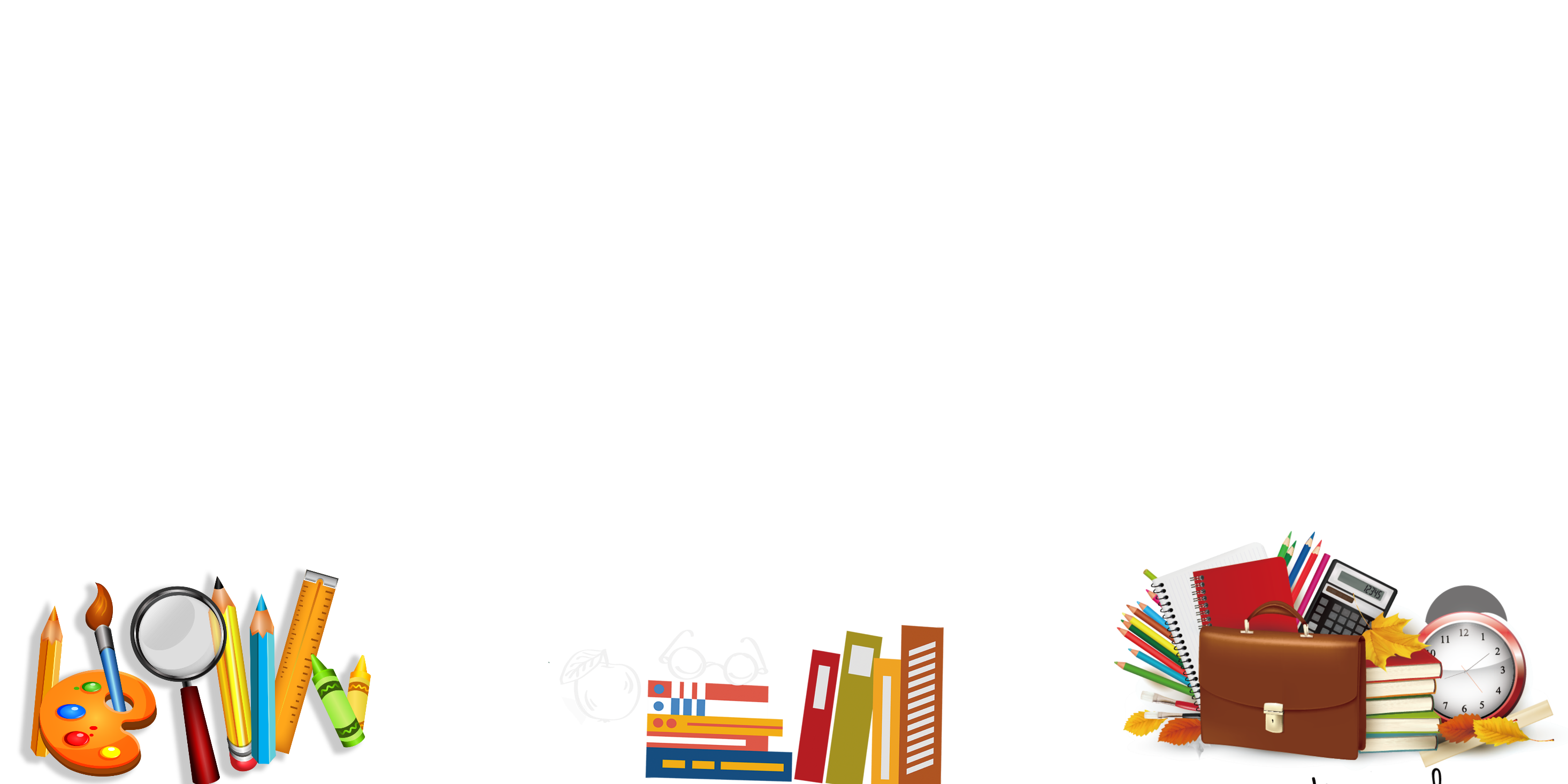 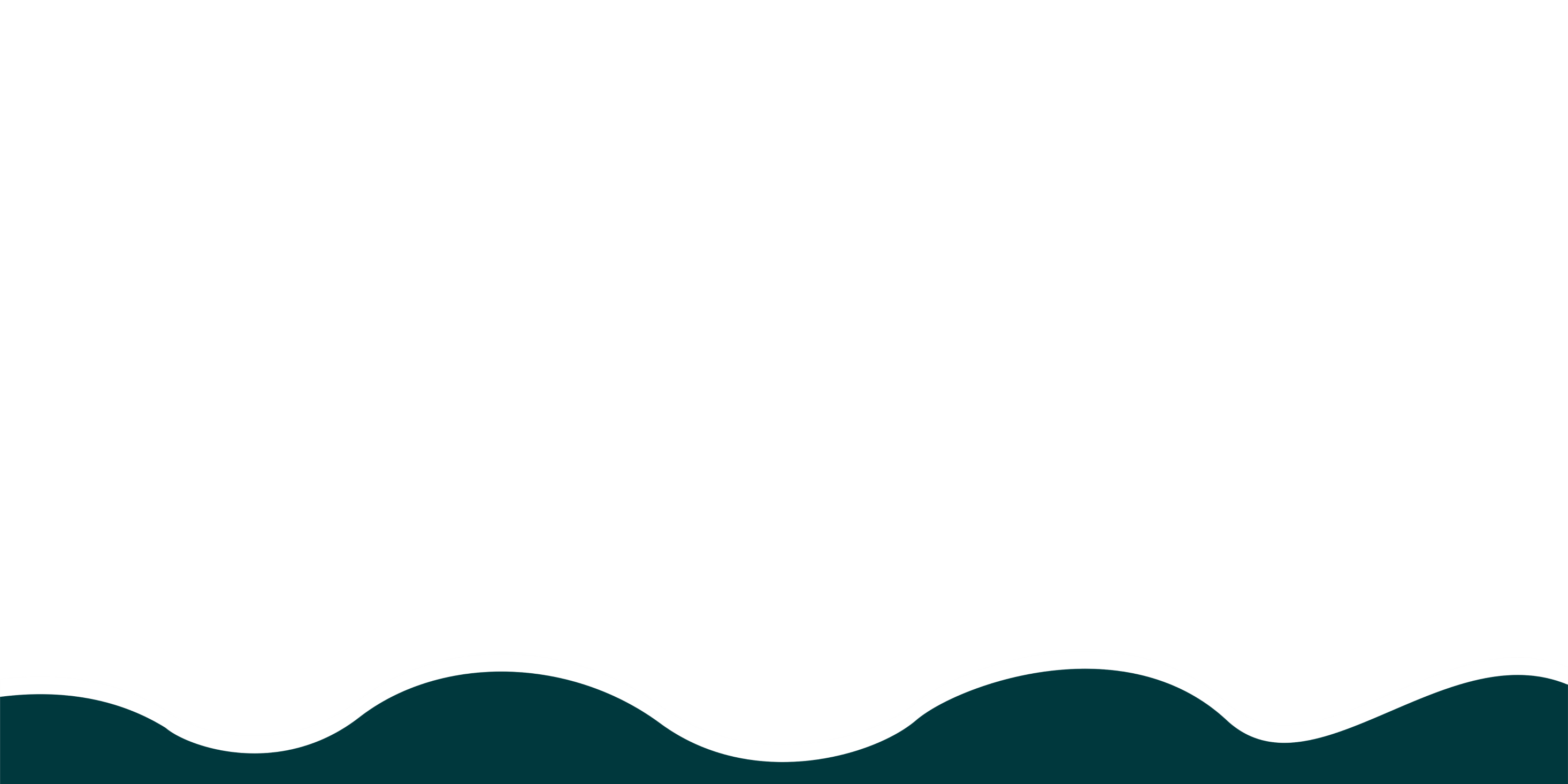 三、请输入您的章节大标题
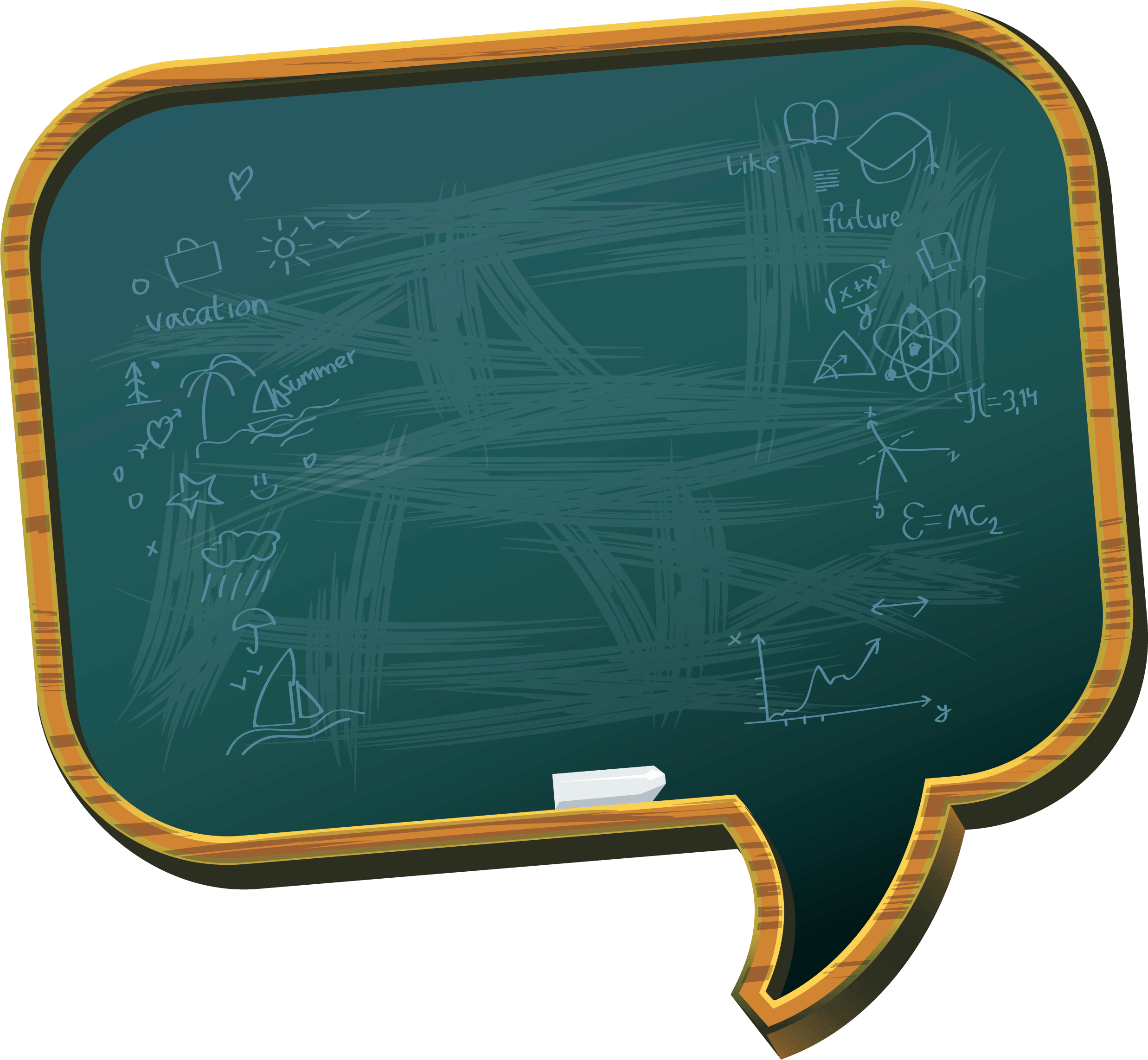 Click here to edit the content you want to recommend that you use the
请添加标题
请添加标题
请插入文本内容请插入文本内容请插入文本内容请插入文本内容请插入文本内容请插入文本内容请插入文本内容请插入文本内容请插入文本内容
请插入文本内容请插入文本内容请插入文本内容请插入文本内容请插入文本内容请插入文本内容请插入文本内容请插入文本内容请插入文本内容
请插入文本内容请插入文本内容请插入文本内容请插入文本内容请插入文本内容请插入文本内容请插入文本内容请插入文本内容请插入文本内容
请插入文本内容请插入文本内容请插入文本内容请插入文本内容请插入文本内容请插入文本内容请插入文本内容请插入文本内容请插入文本内容
三、请输入您的章节大标题
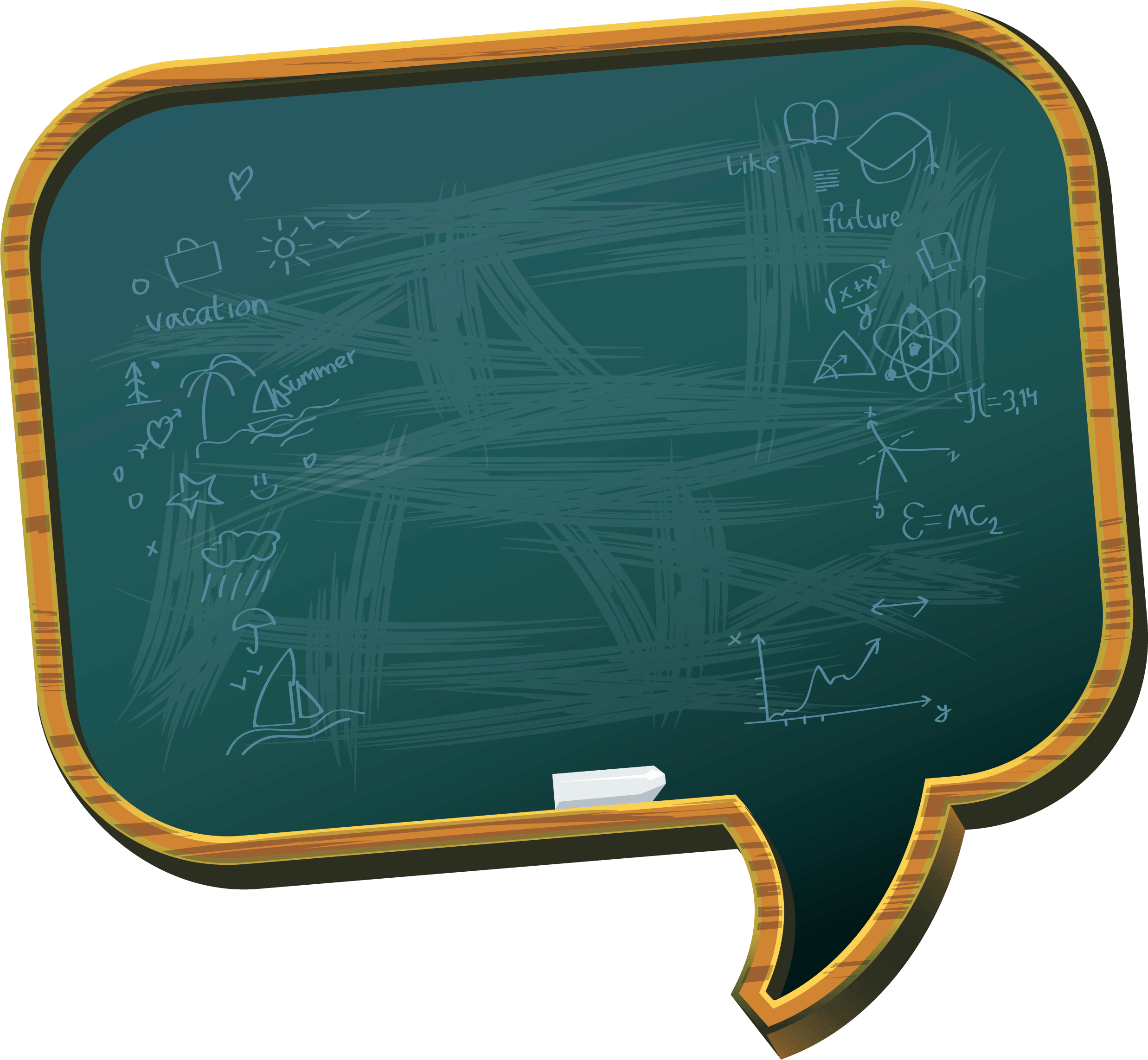 Click here to edit the content you want to recommend that you use the
此处添加标题
请插入文本内容请插入文本内容请插入文本内容请插入文本内容请插入文本内容请插入文本内容请插入文本内容请插入文本内容请插入文本内容
标题
请添加标题
请添加标题
请插入文本内容请插入文本内容请插入文本内容请插入文本内容请插入文本
请插入文本内容请插入文本内容请插入文本内容请插入文本内容请插入文本
标题
标题
标题
请添加标题
请添加标题
请插入文本内容请插入文本内容请插入文本内容请插入文本内容请插入文本
请插入文本内容请插入文本内容请插入文本内容请插入文本内容请插入文本
三、请输入您的章节大标题
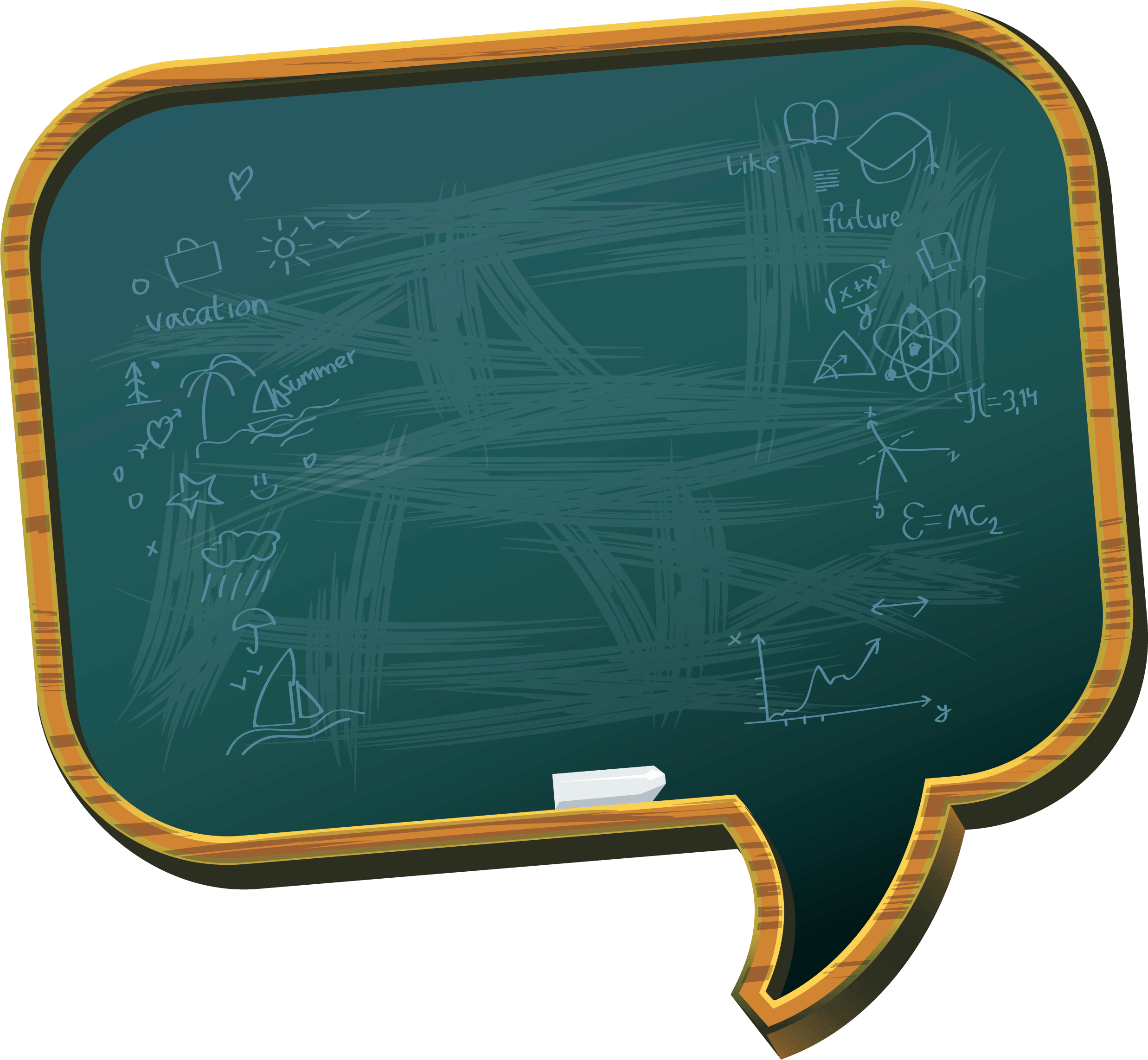 Click here to edit the content you want to recommend that you use the
点击输入小标题
请插入文本内容请插入文本内容请插入文本内容请插入文本内容
1000
800
点击输入小标题
请插入文本内容请插入文本内容请插入文本内容请插入文本内容
600
400
点击输入小标题
200
请插入文本内容请插入文本内容请插入文本内容请插入文本内容
0
文本
文本
文本
文本
文本
文本
文本
三、请输入您的章节大标题
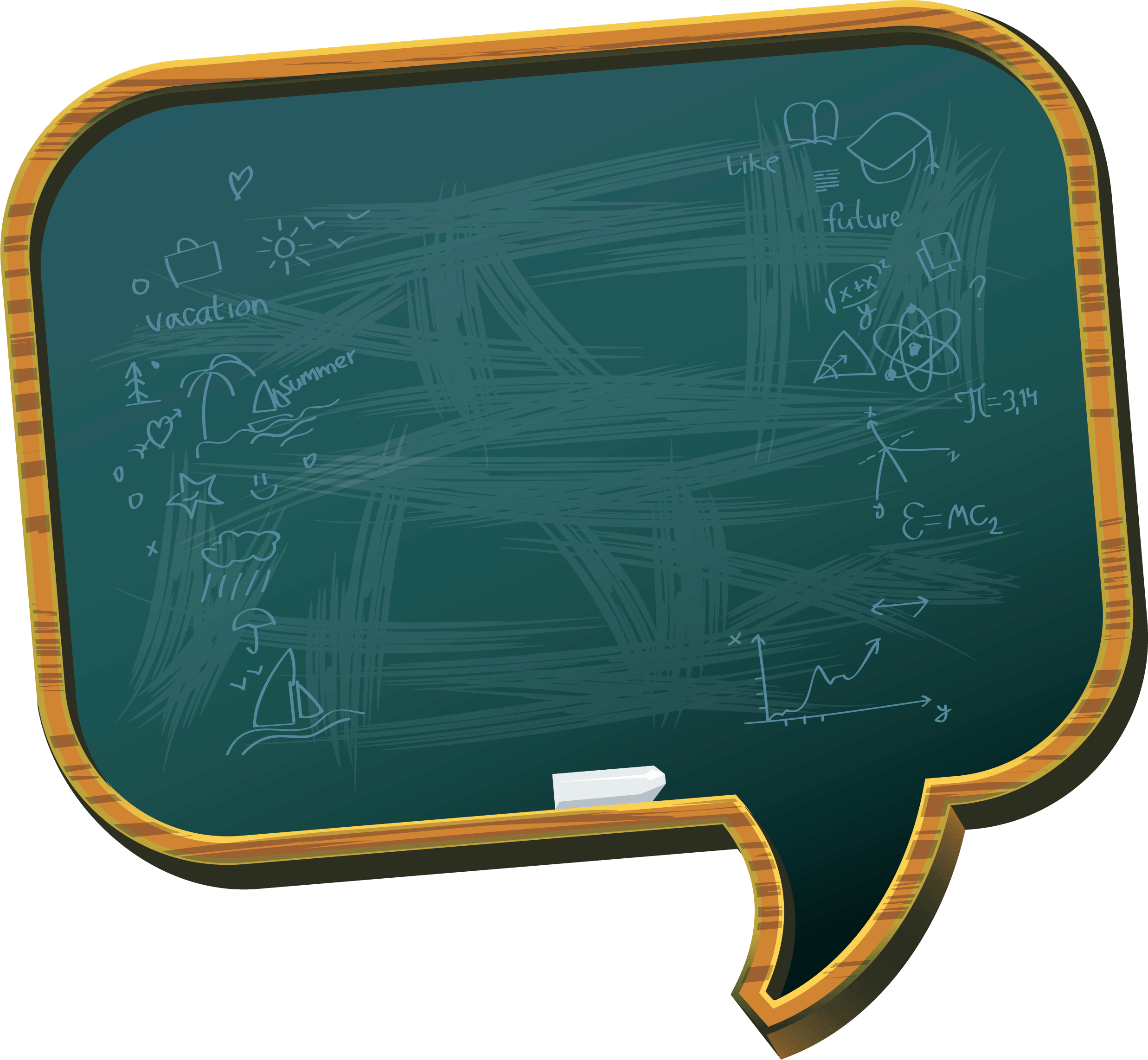 Click here to edit the content you want to recommend that you use the
请替换文字内容
请替换文字内容
请替换文字内容
请替换文字内容
请替换文字内容，修改文字内容，也可直接复制你的内容到此
请替换文字内容，修改文字内容，也可直接复制你的内容到此
请替换文字内容，修改文字内容，也可直接复制你的内容到此
请替换文字内容，修改文字内容，也可直接复制你的内容到此
三、请输入您的章节大标题
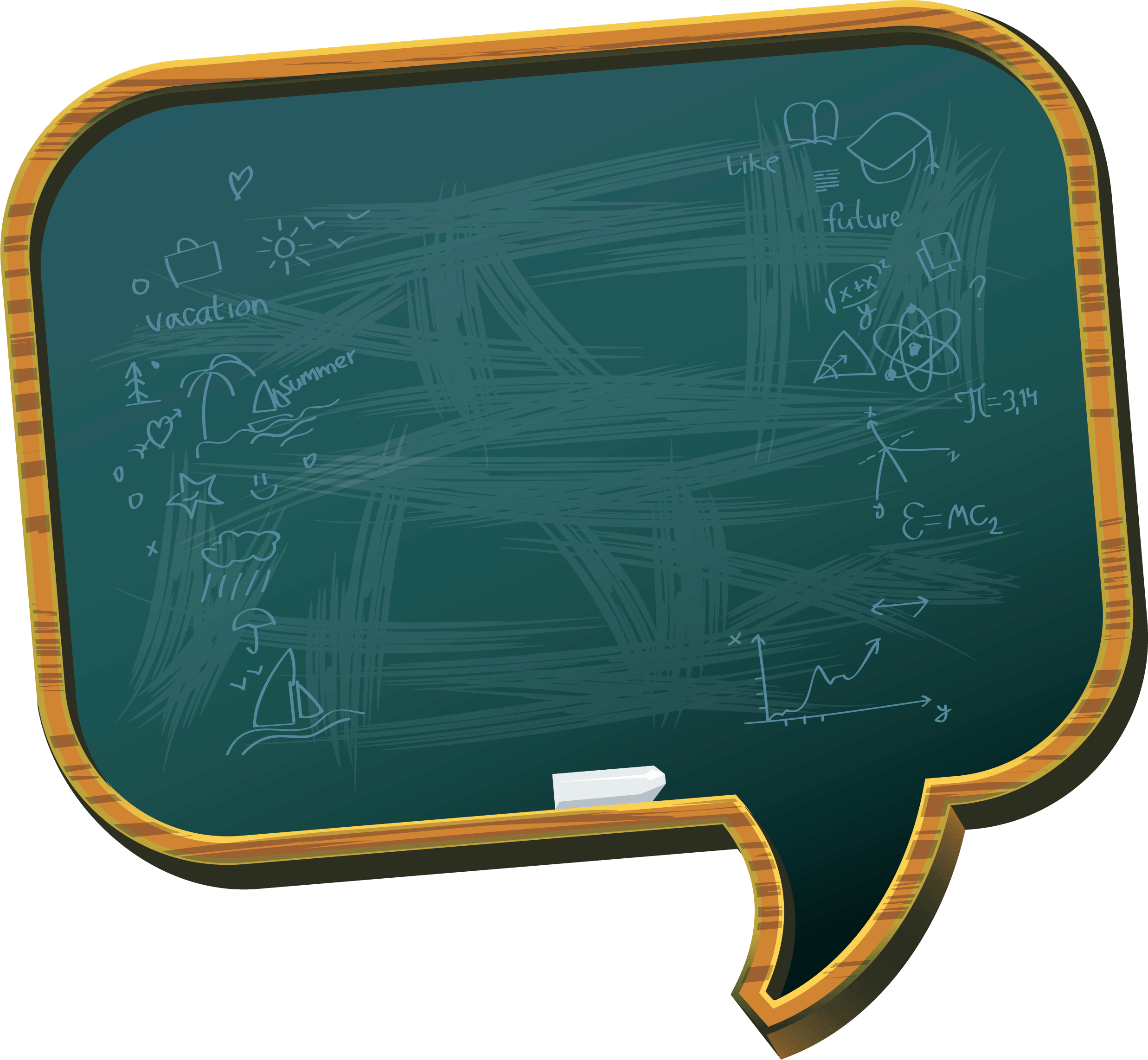 Click here to edit the content you want to recommend that you use the
93%
替换文字内容，修改文字内容，也可直接复制你的内容到此
82%
替换文字内容，修改文字内容，也可直接复制你的内容到此
替换文字内容，修改文字内容，也可直接复制你的内容到此
70%
替换文字内容，修改文字内容，也可直接复制你的内容到此
68%
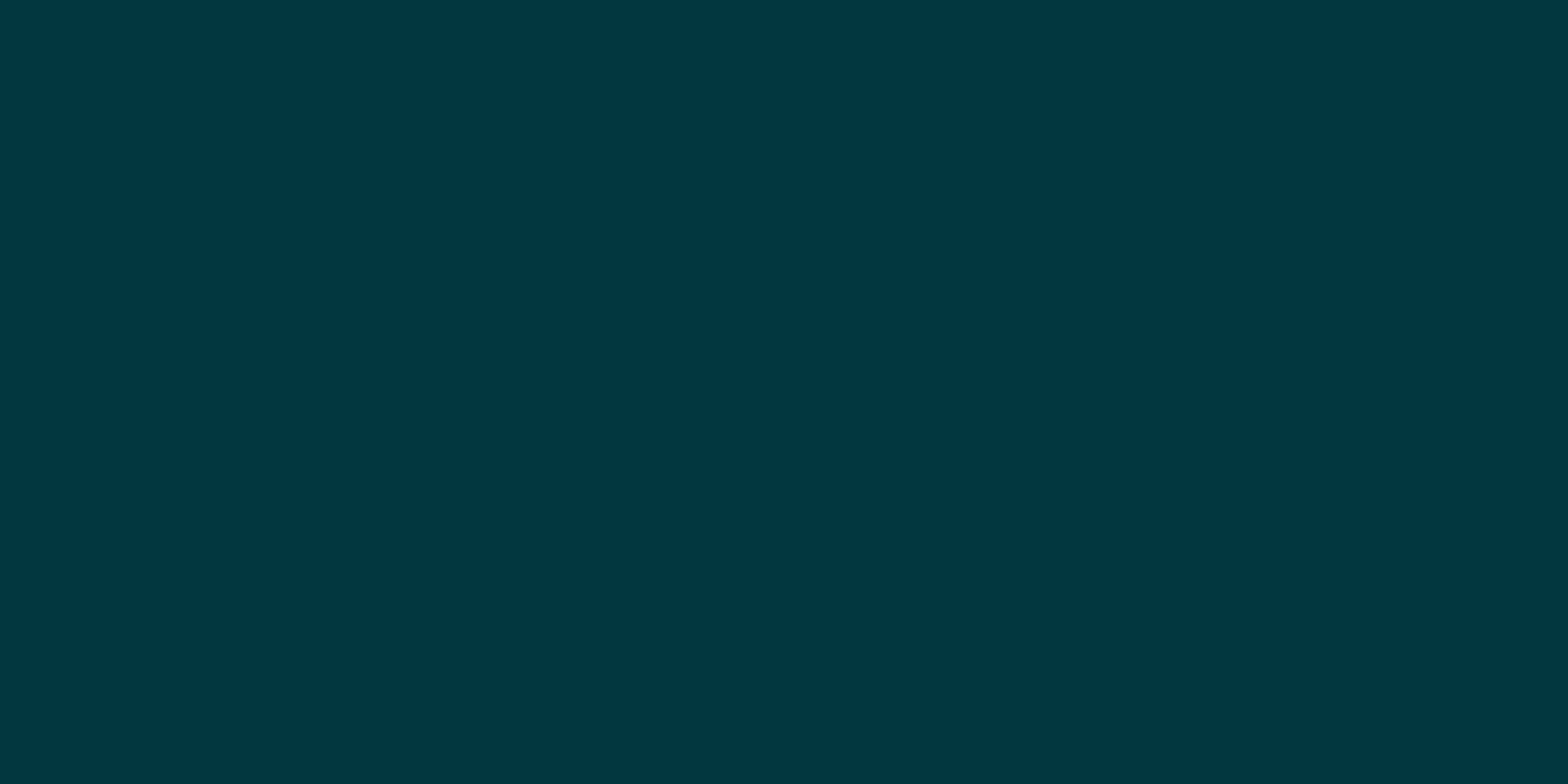 04
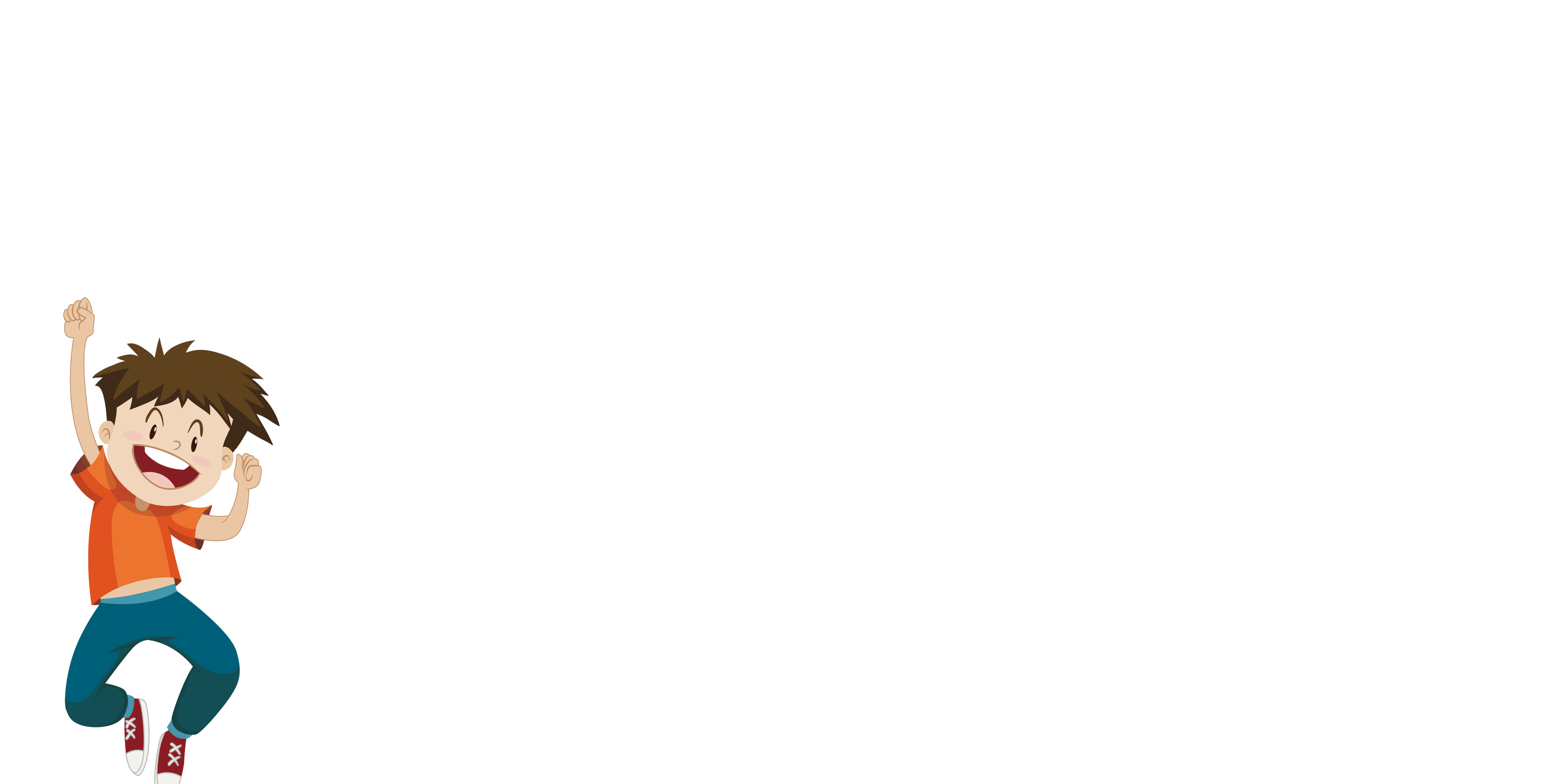 此处添加您的标题
We have many PowerPoint templates that has been specifically designed to help anyone that is stepping into the world of PowerPoint for the very first time.
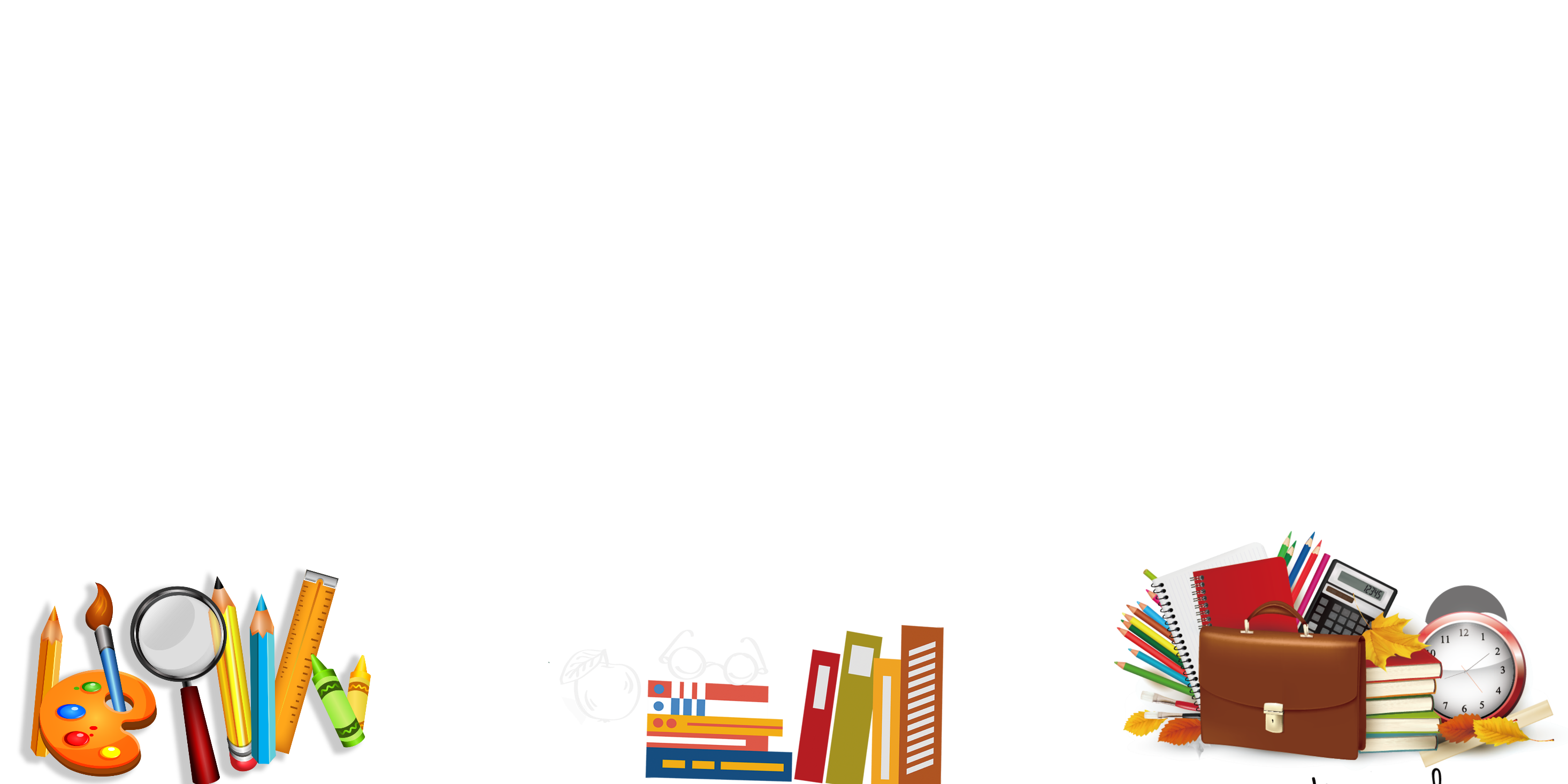 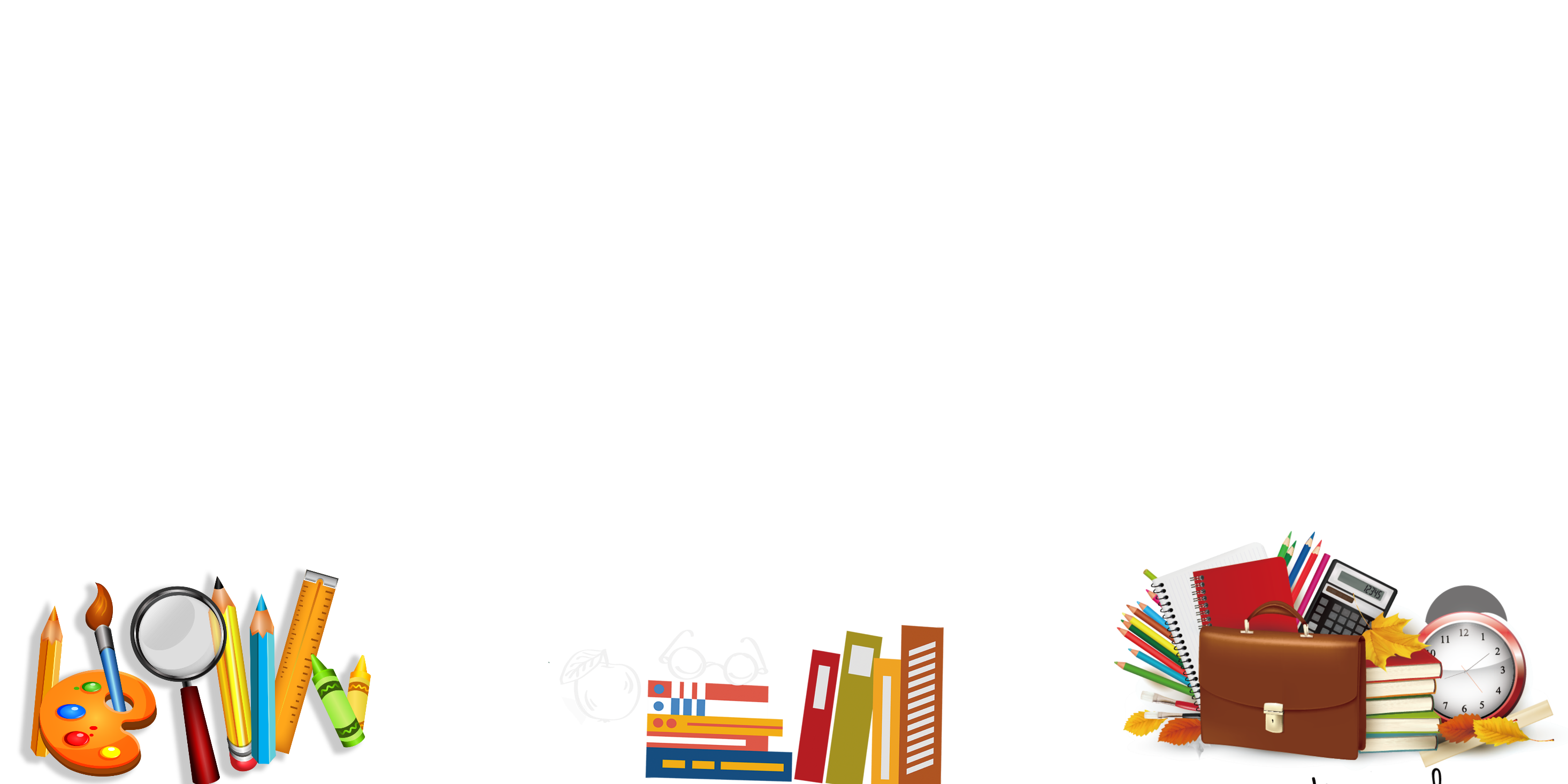 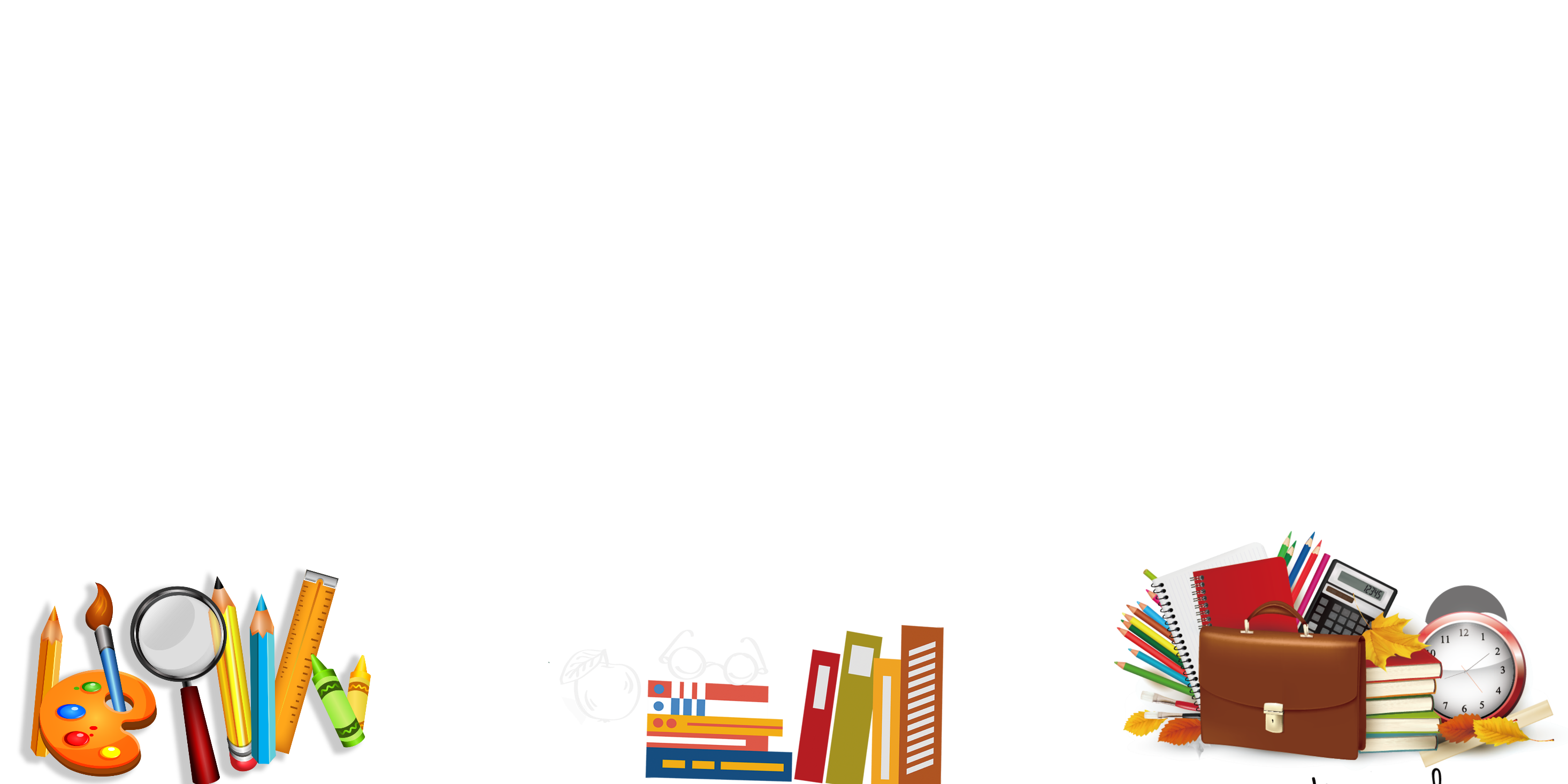 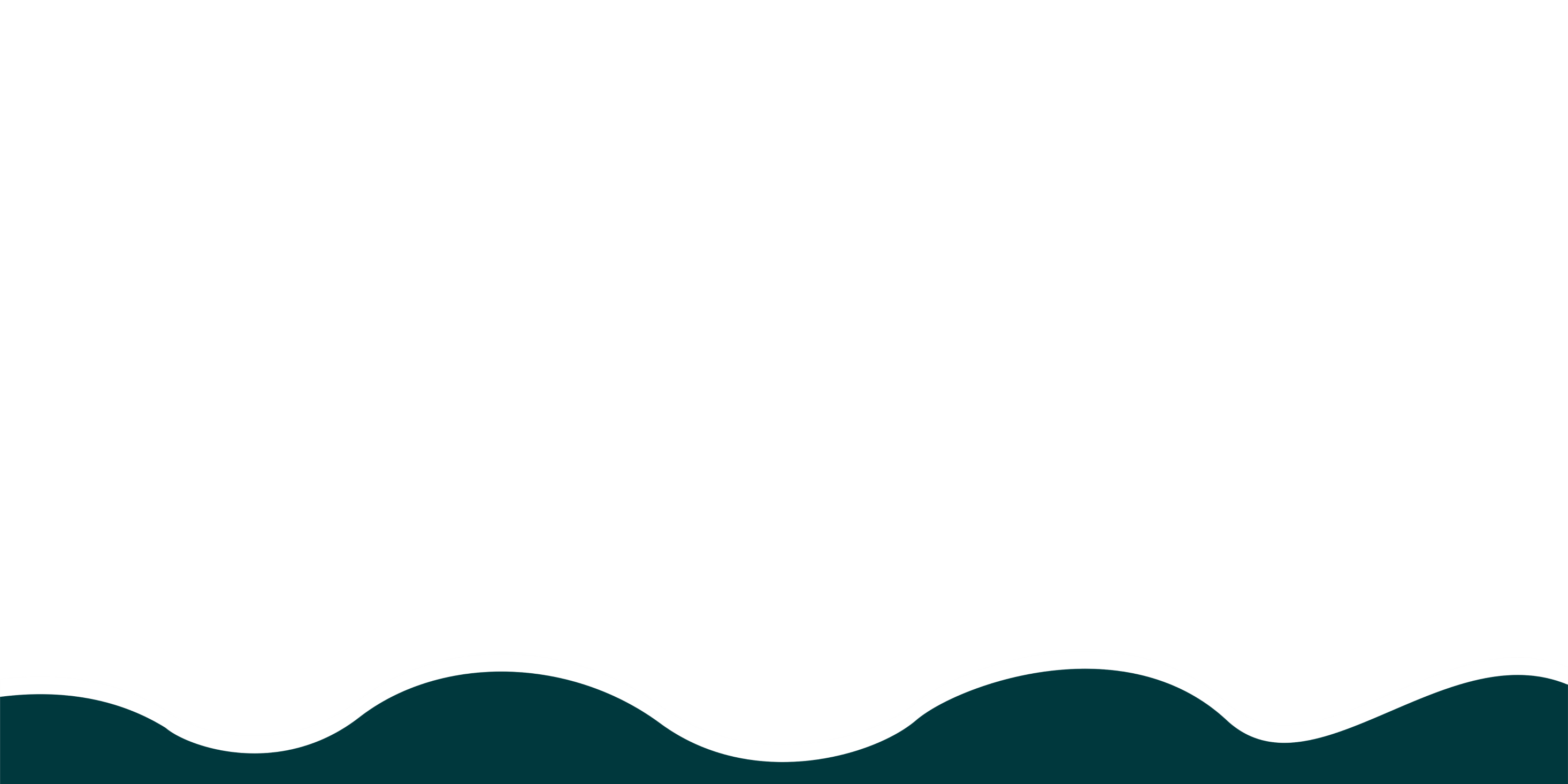 四、请输入您的章节大标题
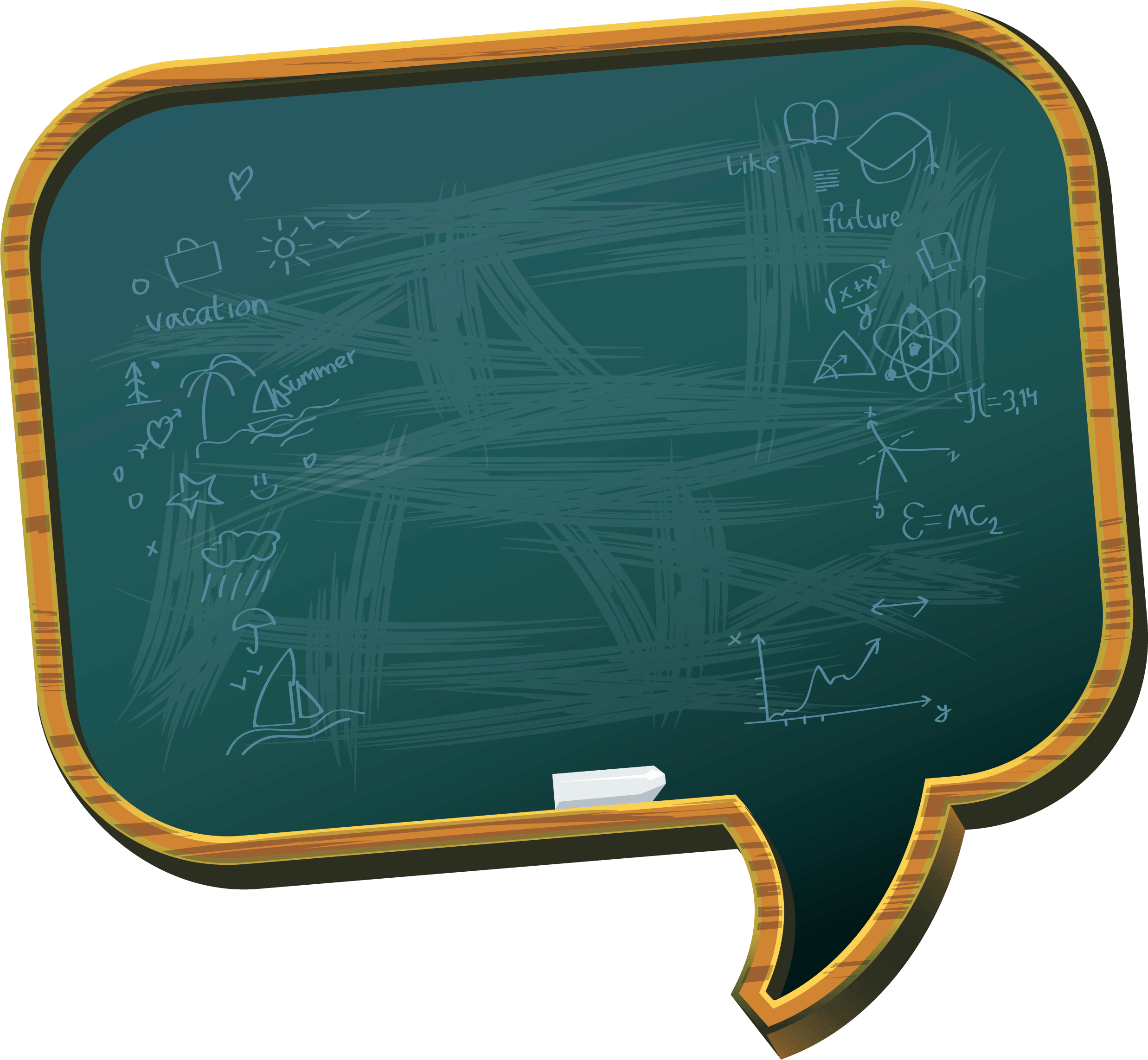 Click here to edit the content you want to recommend that you use the
请替换文字内容
请插入文本内容请插入文本内容
文本
请替换文字内容
输入文本
请插入文本内容请插入文本内容
请替换文字内容
请替换文字内容
请插入文本内容请插入文本内容
请替换文字内容
请替换文字内容
请插入文本内容请插入文本内容
请替换文字内容
请替换文字内容
请插入文本内容请插入文本内容
四、请输入您的章节大标题
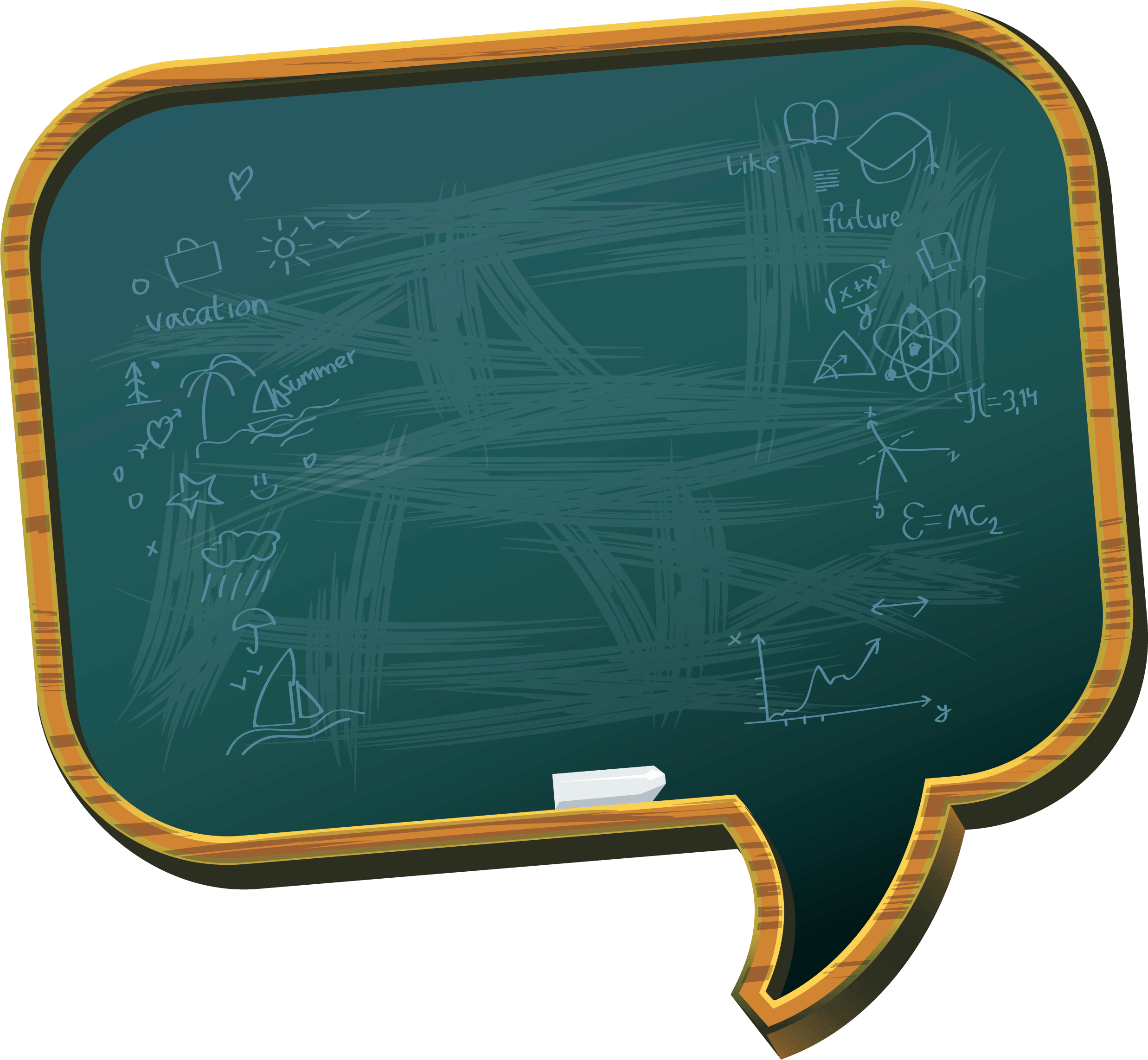 Click here to edit the content you want to recommend that you use the
请替换文字内容
请替换文字内容
请替换文字内容
请替换文字内容，添加相关标题，修改文字内容，也可以直接复制你的内容到此
请替换文字内容，添加相关标题，修改文字内容，也可以直接复制你的内容到此
请替换文字内容，添加相关标题，修改文字内容，也可以直接复制你的内容到此
四、请输入您的章节大标题
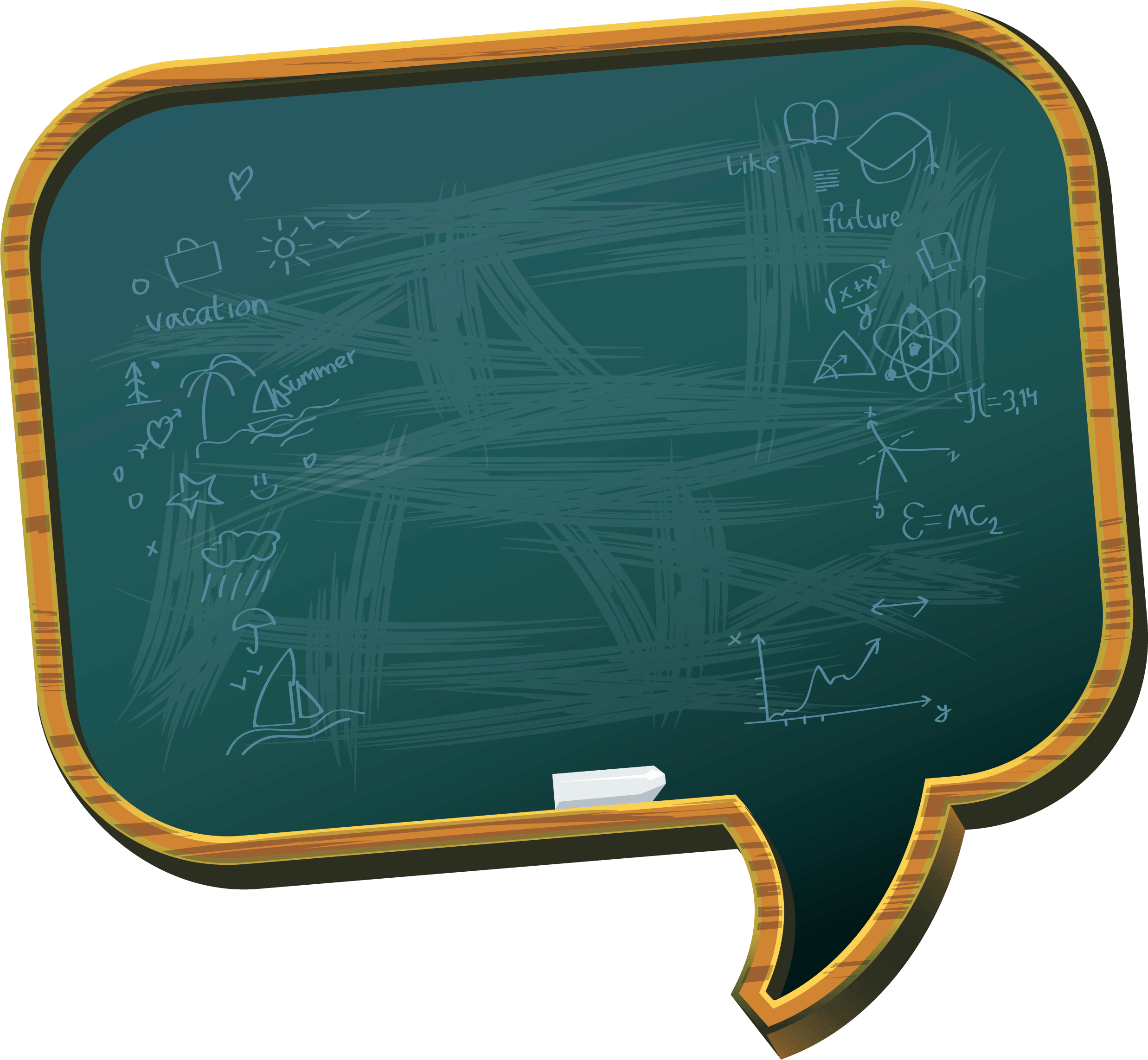 Click here to edit the content you want to recommend that you use the
1
3
2
请替换文字内容
请替换文字内容
请替换文字内容
请替换文字内容，修改文字内容，也可以直接复制你的内容到此
请替换文字内容，修改文字内容，也可以直接复制你的内容到此
请替换文字内容，修改文字内容，也可以直接复制你的内容到此
四、请输入您的章节大标题
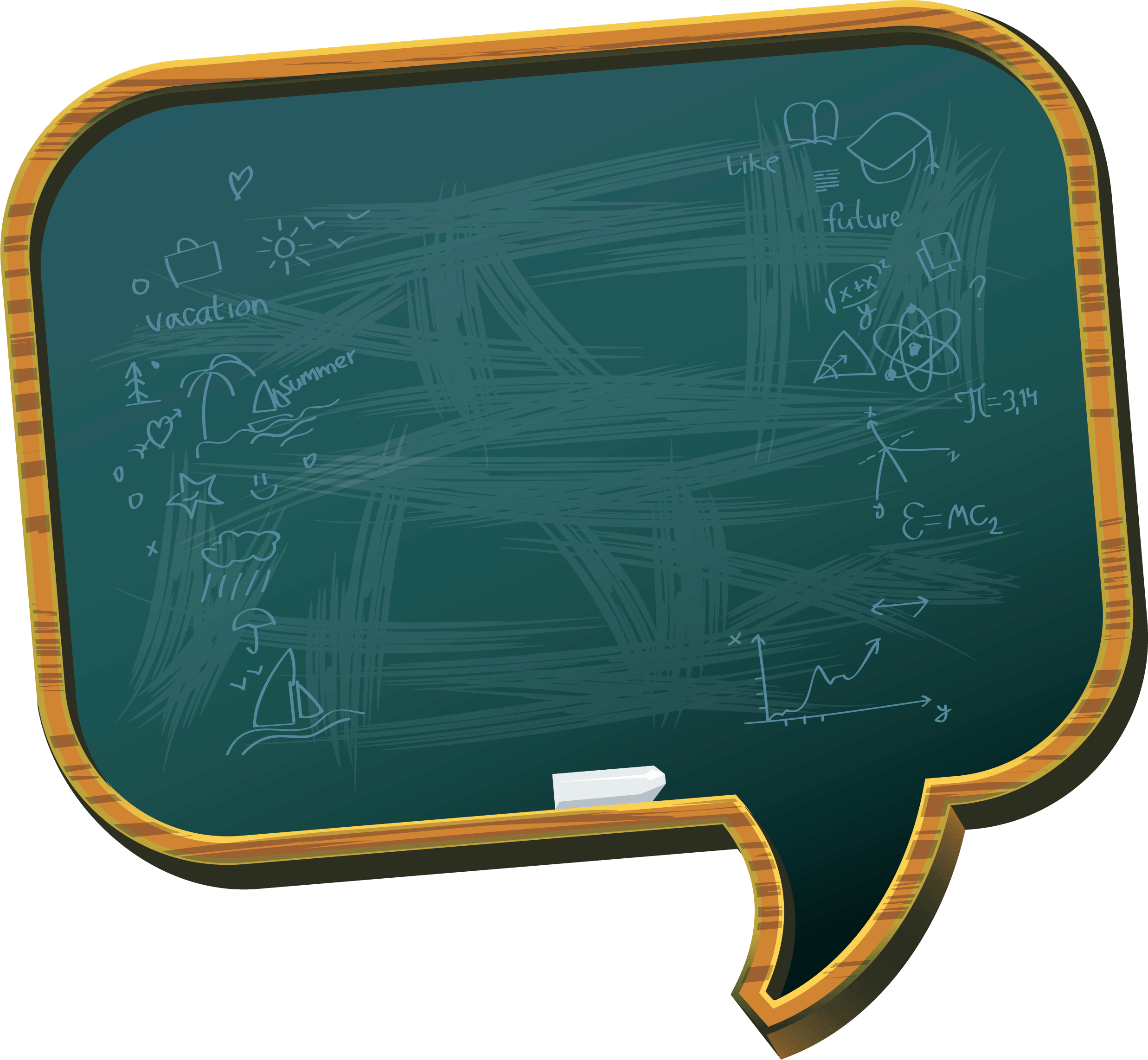 Click here to edit the content you want to recommend that you use the
请替换文字内容
请替换文字内容，添加相关标题，修改文字内容，也可以直接复制你的内容到此
请替换文字内容
请替换文字内容，添加相关标题，修改文字内容，也可以直接复制你的内容到此
请替换文字内容
请替换文字内容，添加相关标题，修改文字内容，也可以直接复制你的内容到此
请替换文字内容
请替换文字内容，添加相关标题，修改文字内容，也可以直接复制你的内容到此
四、请输入您的章节大标题
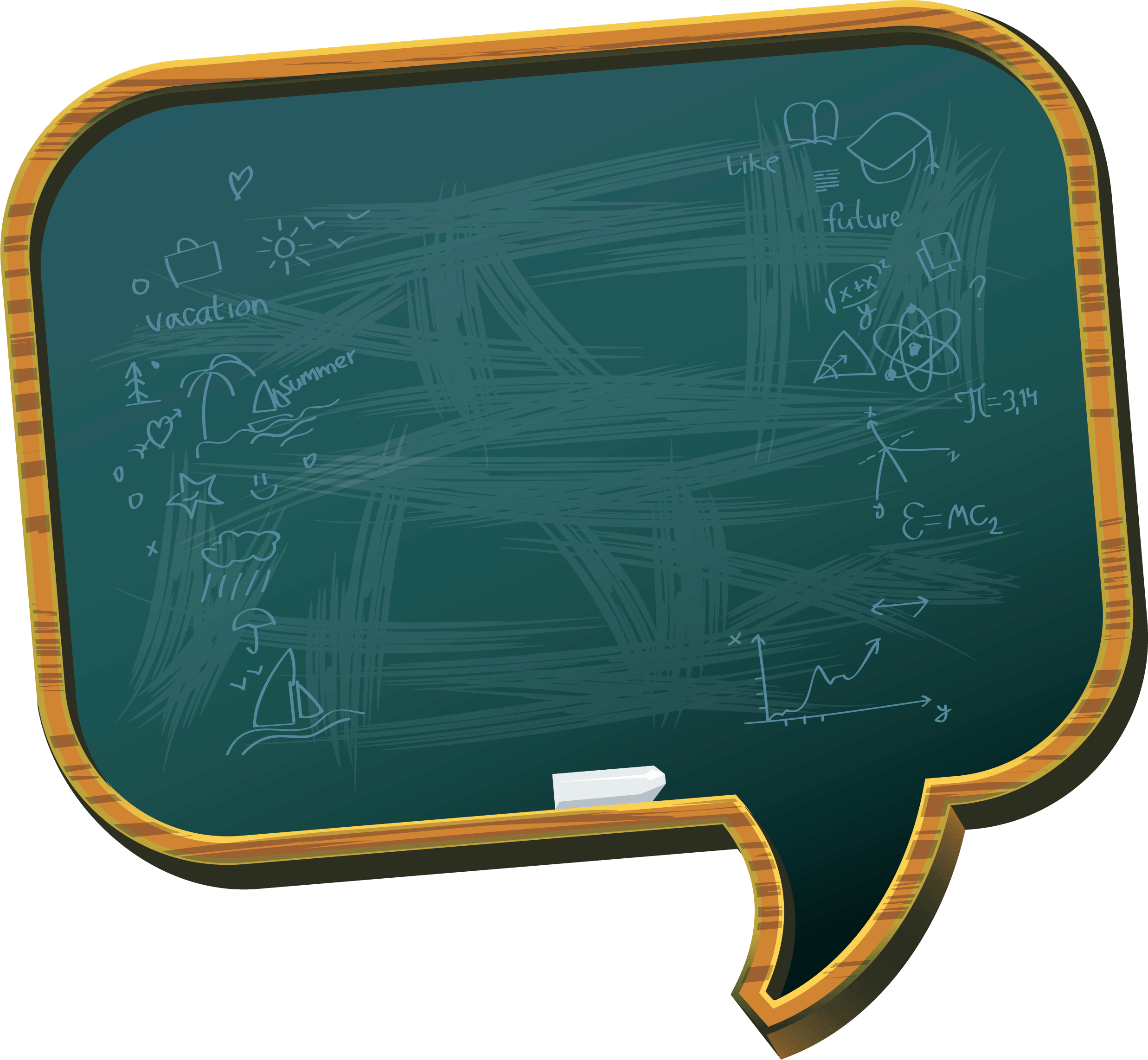 Click here to edit the content you want to recommend that you use the
2016
请替换文字内容
请替换文字内容，修改文字内容，也可以直接复制你的内容到此
请请替换文字内容，修改文字内容，也可以直接复制你的内容到此请替换文字内容，修改文字内容，也可以直接复制你的内容到此
2017
请替换文字内容，修改文字内容，也可以直接复制你的内容到此

请替换文字内容，修改文字内容，也可以直接复制你的内容到此
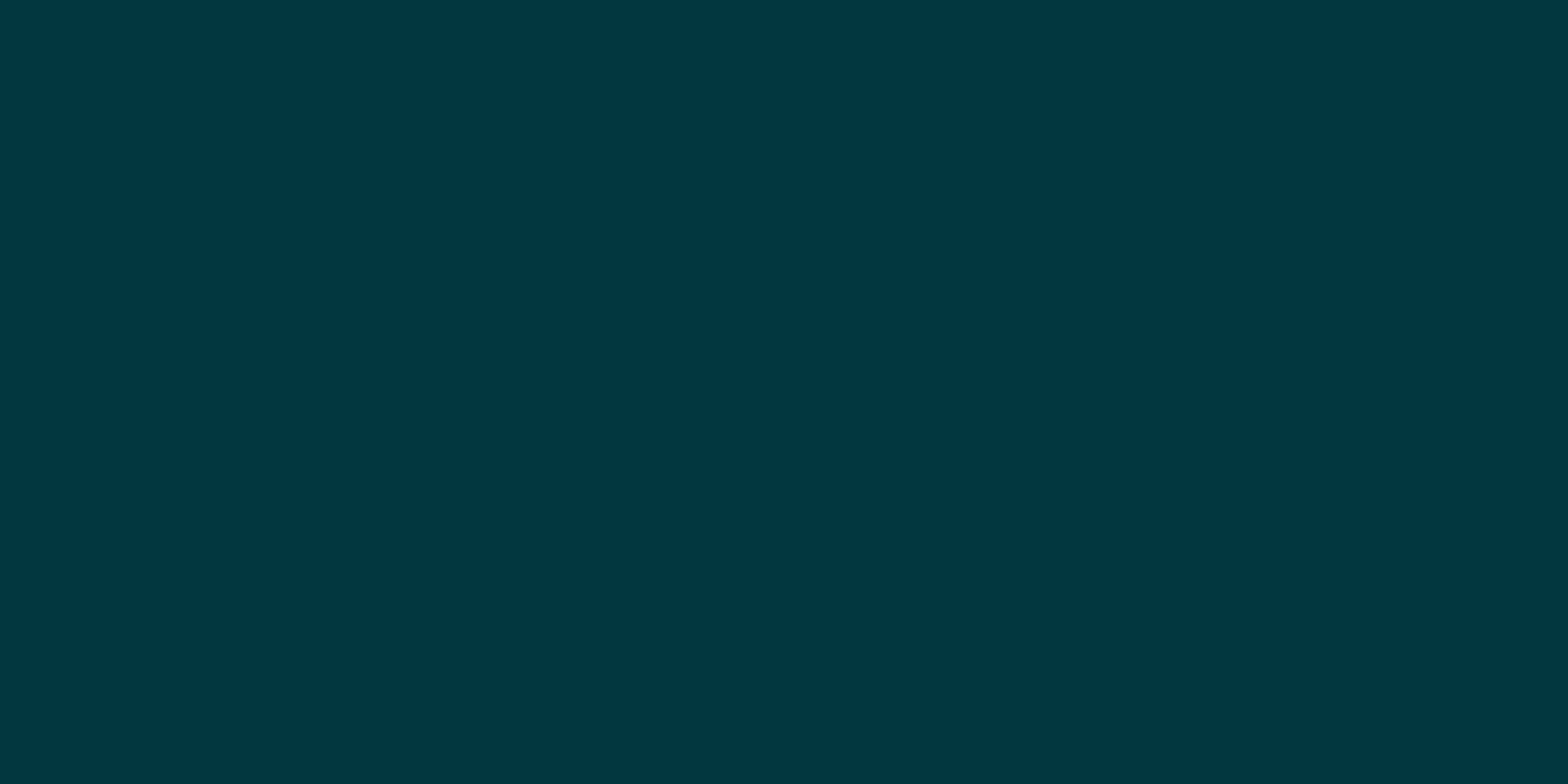 2018
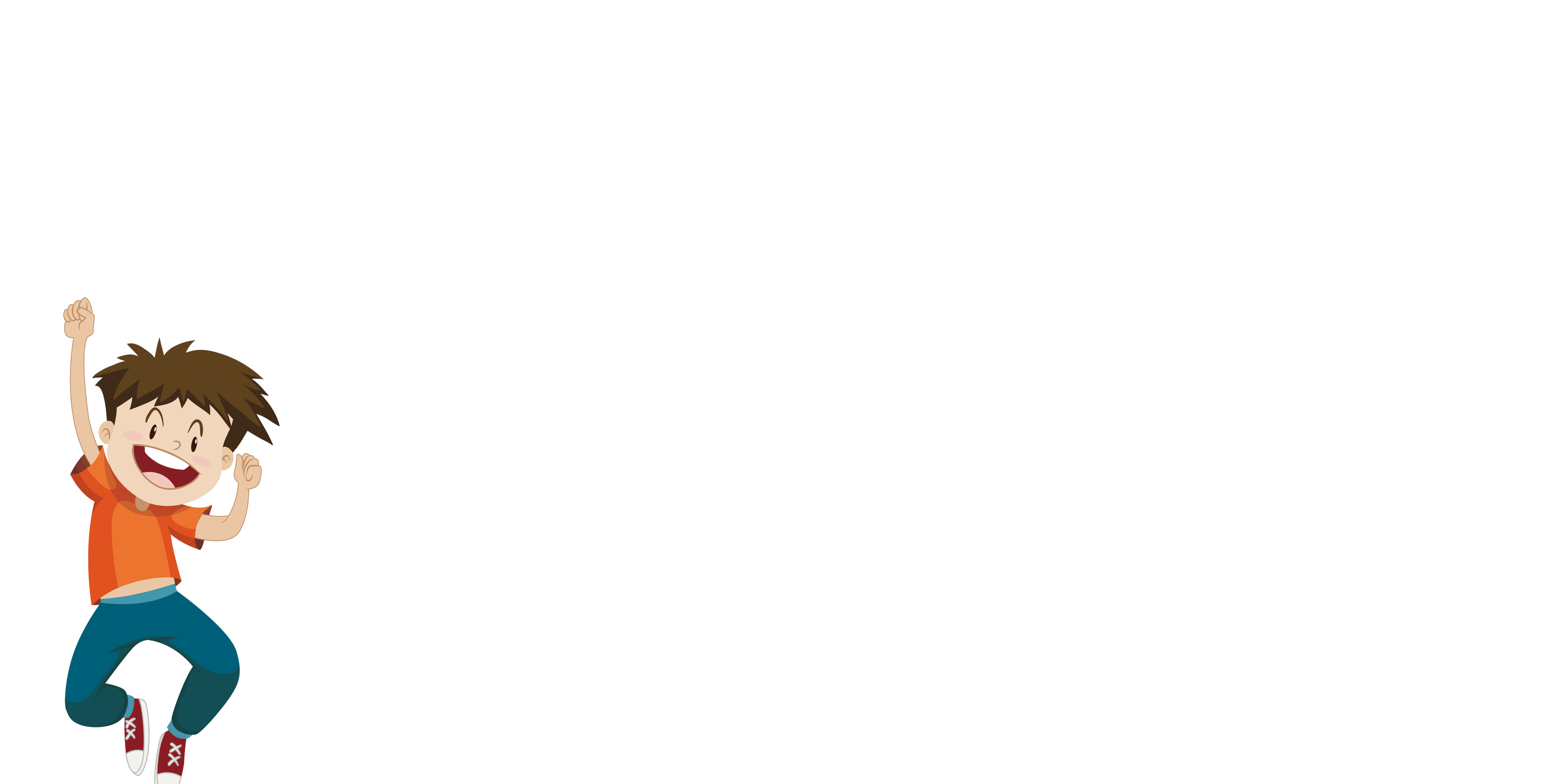 感谢各位的观看
适合工作汇报、总结计划、中小学、幼儿园、教育培训等
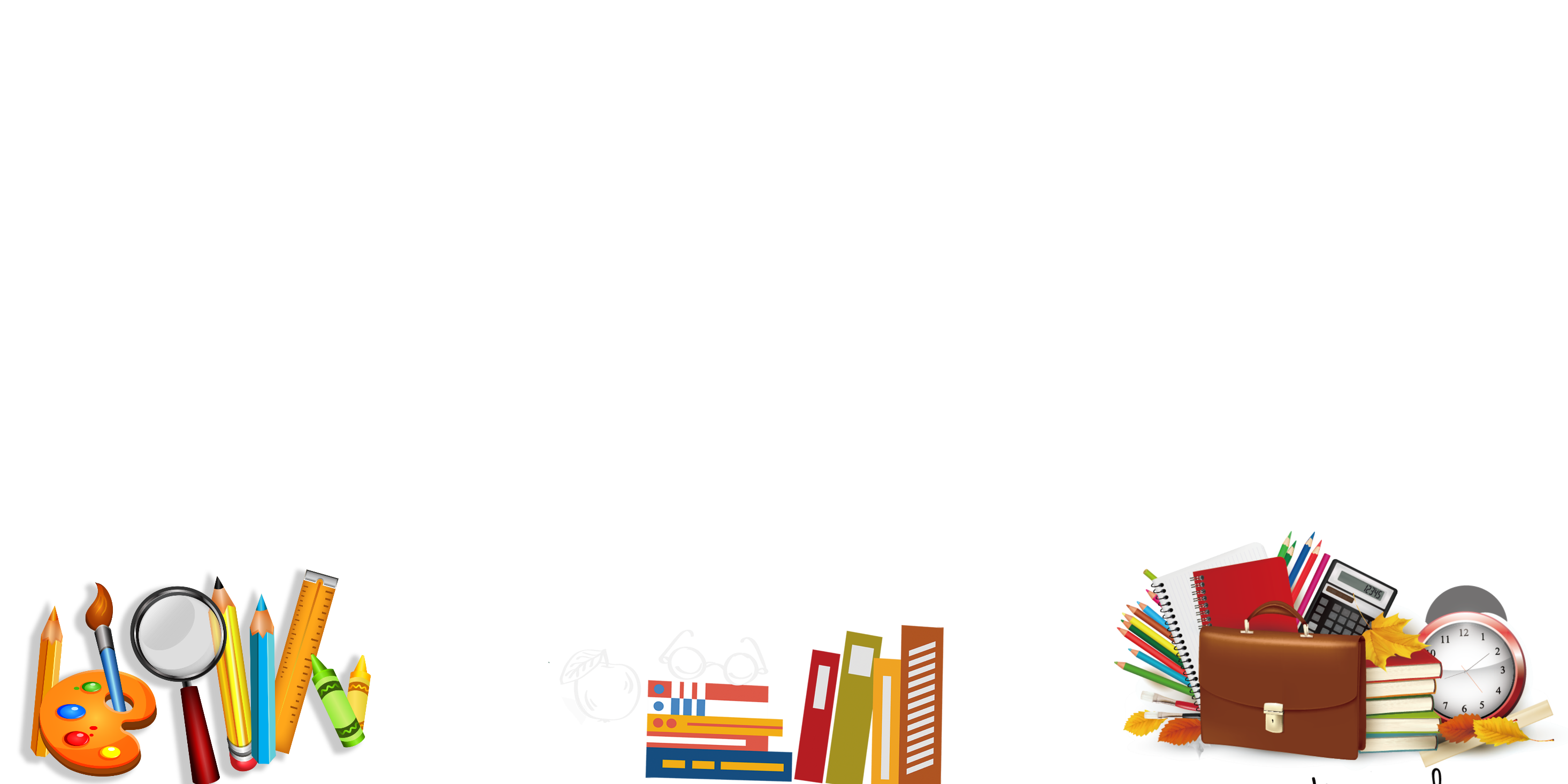 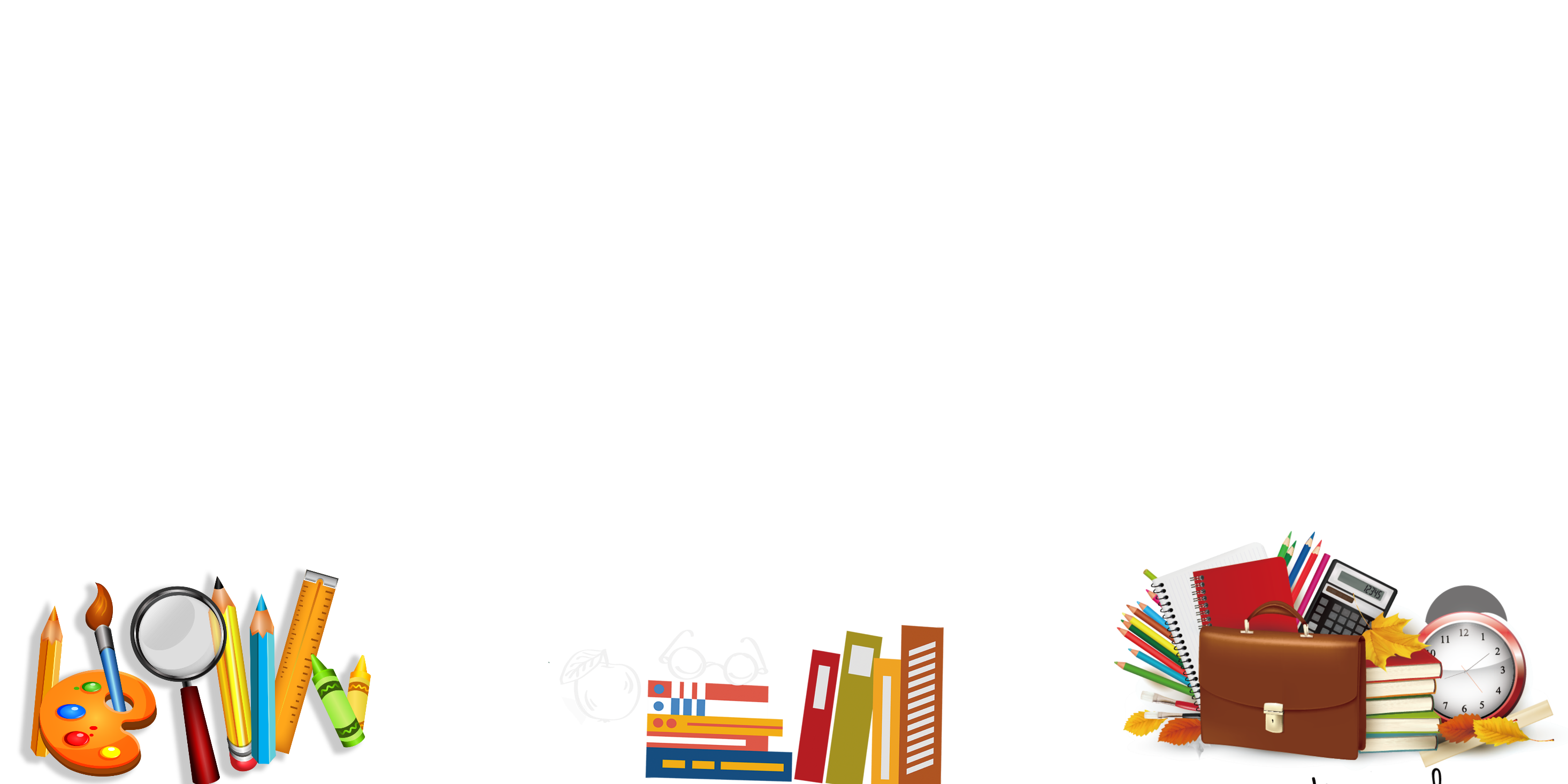 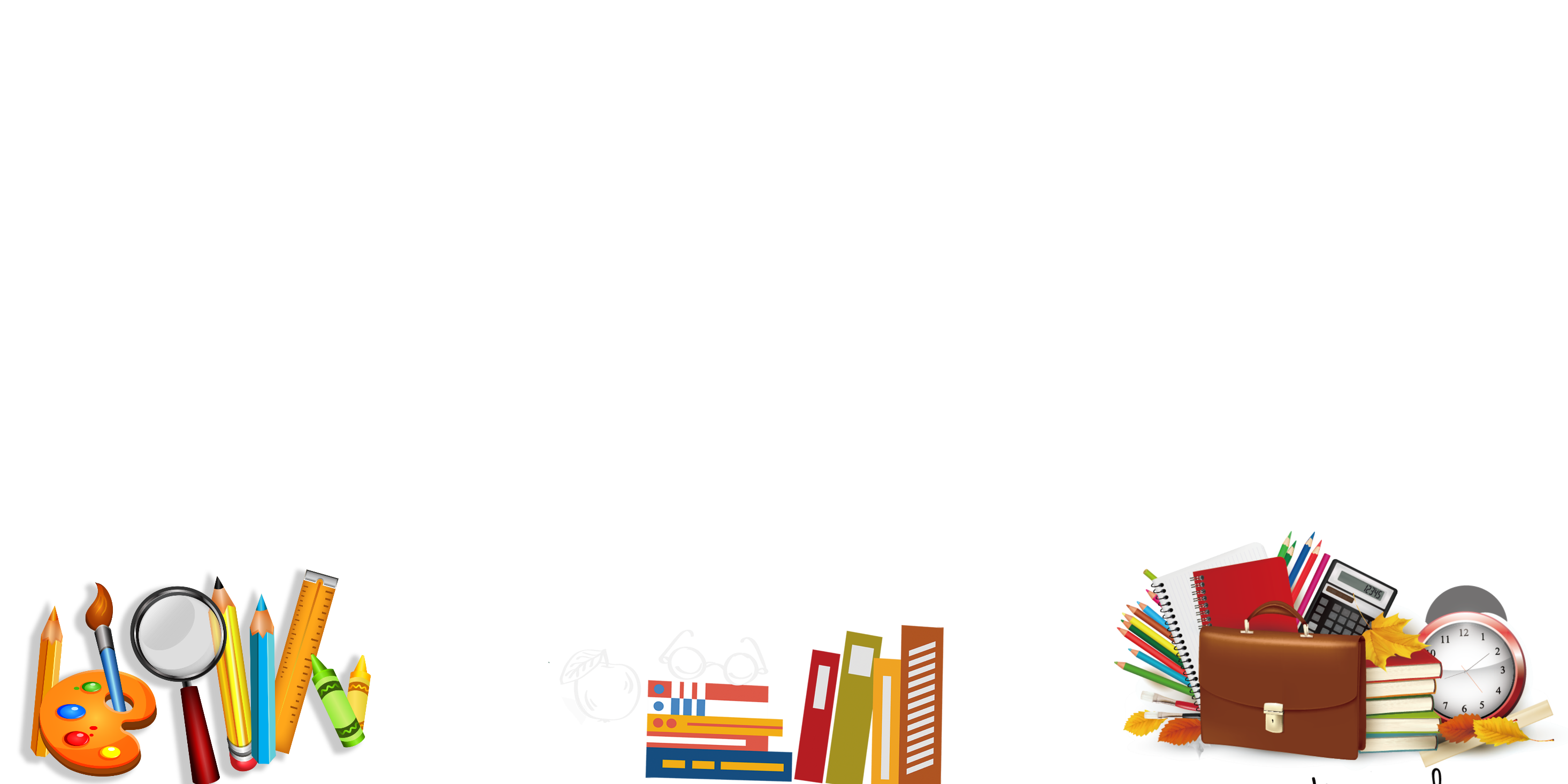 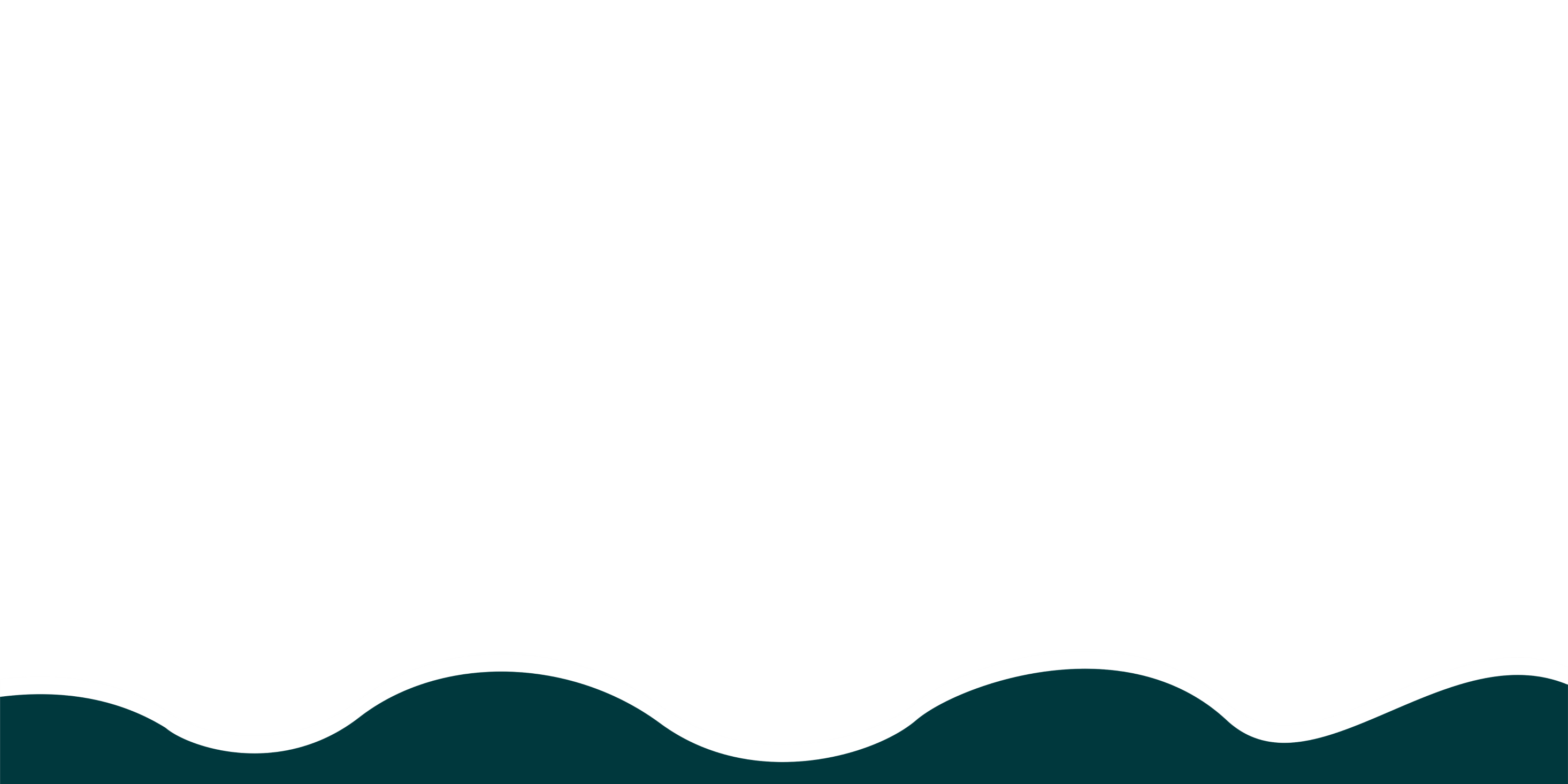